DOMESTIC VIOLENCEAND ORDERS OF PROTECTIONAND TRACKING THE ACCUSED
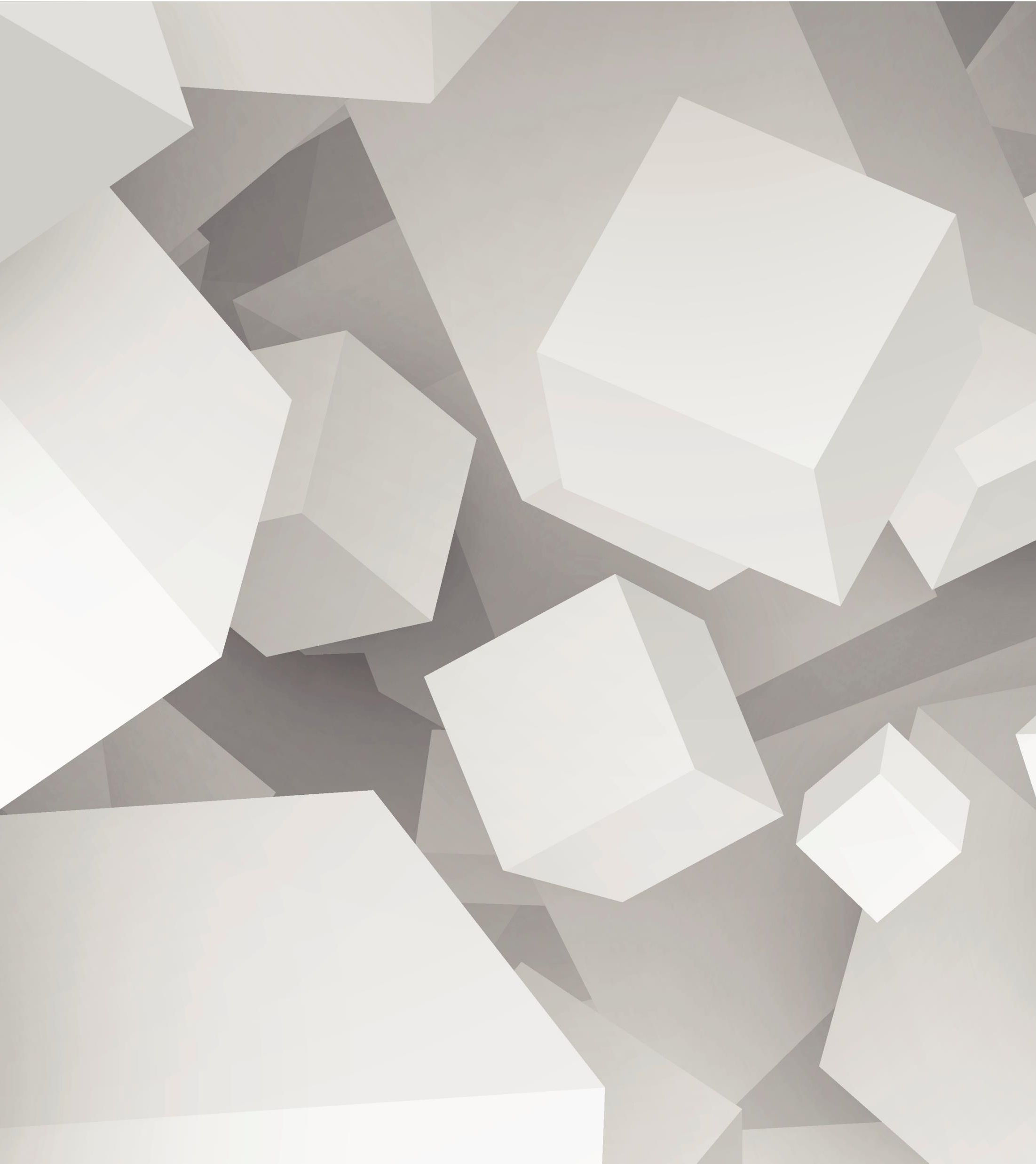 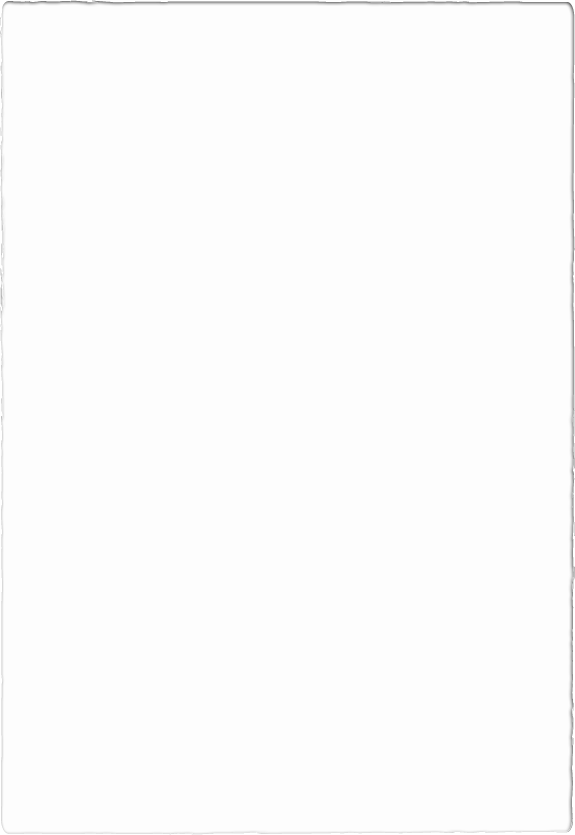 What is Domestic Violence?
The willful intimidation, physical assault, sexual assault, and/or other abusive behavior that is part of a systemic PATTERN OF POWER AND CONTROL inflicted on one person in a domestic relationship upon the other.
[Speaker Notes: What’s love got to do with it?  Nothing
It’s POWER, CONTROL & DOMINATION
What causes someone to want or need to control another person?  Psychology class for another day.

Prevalence:  Whole book of crimes…why are we focusing on DV this hour?]
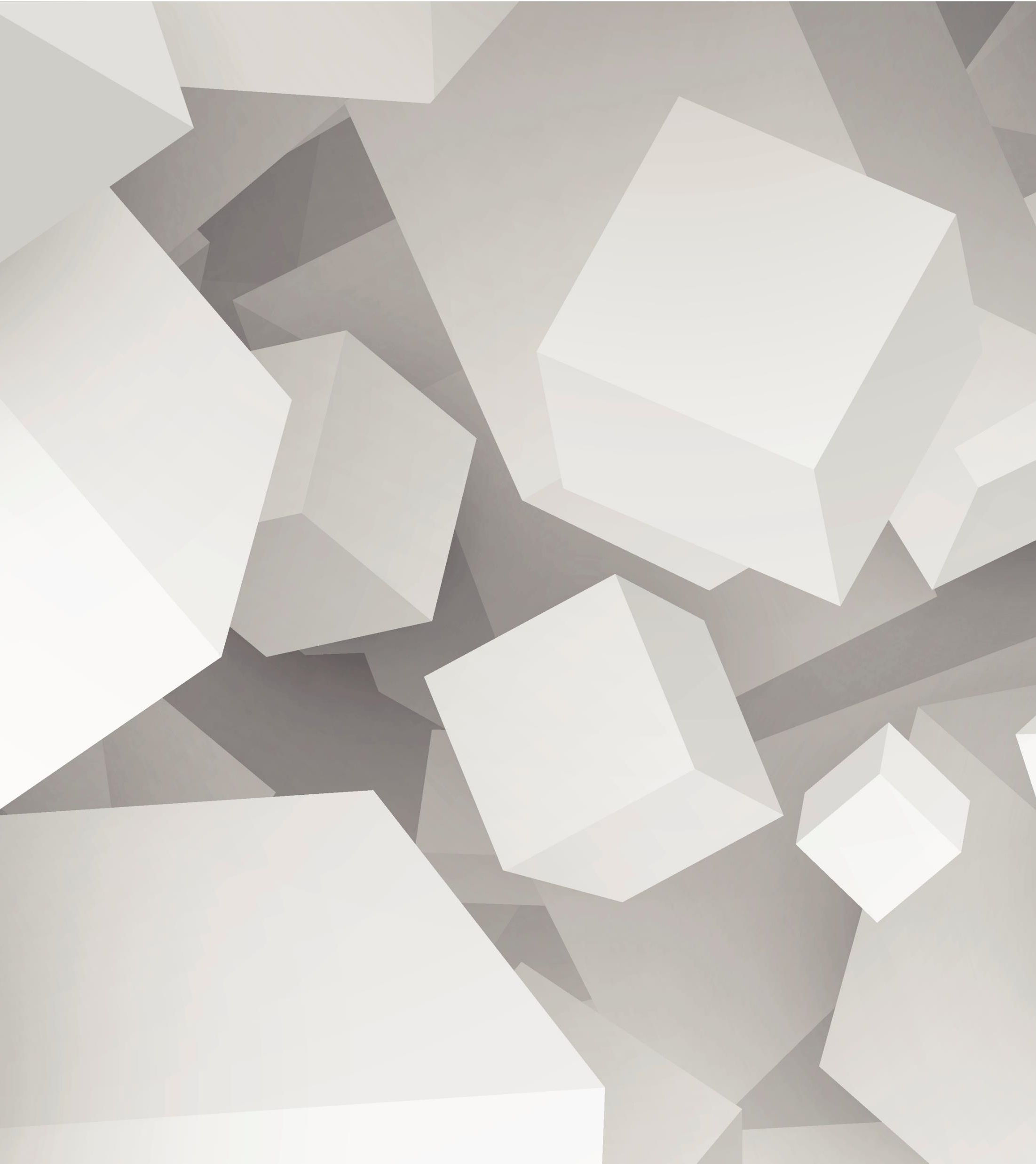 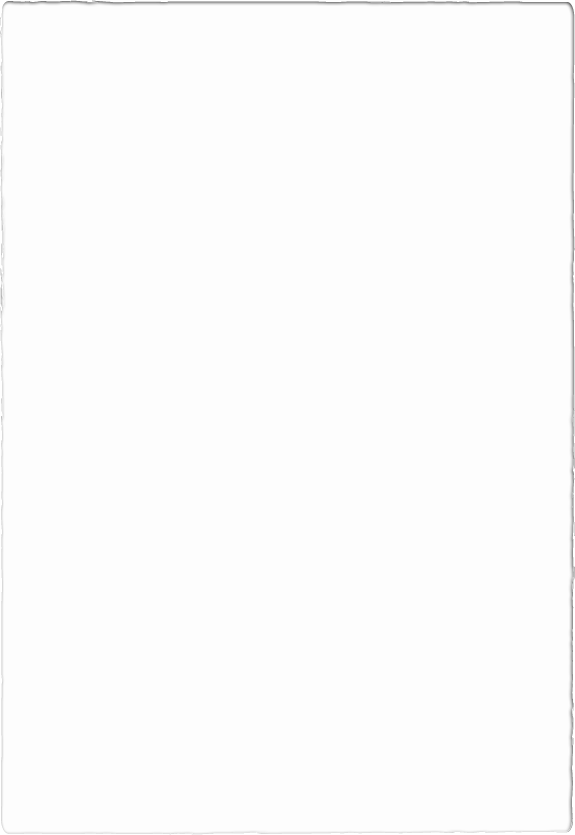 IT’S EVERYWHERE
In the United States, more than 10 million adults experience domestic violence annually.  
1 in 4 women and 1 in 10 men will experience domestic violence during their lifetime.
IN TENNESSEE:
There were nearly 70,000 domestic violence calls in 2020
90 people were murdered in domestic violence incidents in 2020
Nearly 40% of women and nearly 37% of men will experience domestic violence in their lifetimes.
[Speaker Notes: National Coalition Against Domestic Violence statistics
Tennessee Bureau of Investigation Domestic Violence Report for 2020
Stalking and sexual assault can also be domestic but I am going to focus on assaults for this presentation since it is what we see most in court.
No 2021 Stats available yet – COVID will skew
Lack of Reporting due to no where to escape
Not seeing doctors, teachers or friends who could report.

In Nashville, MNPD gets a DV call every 20 minutes.]
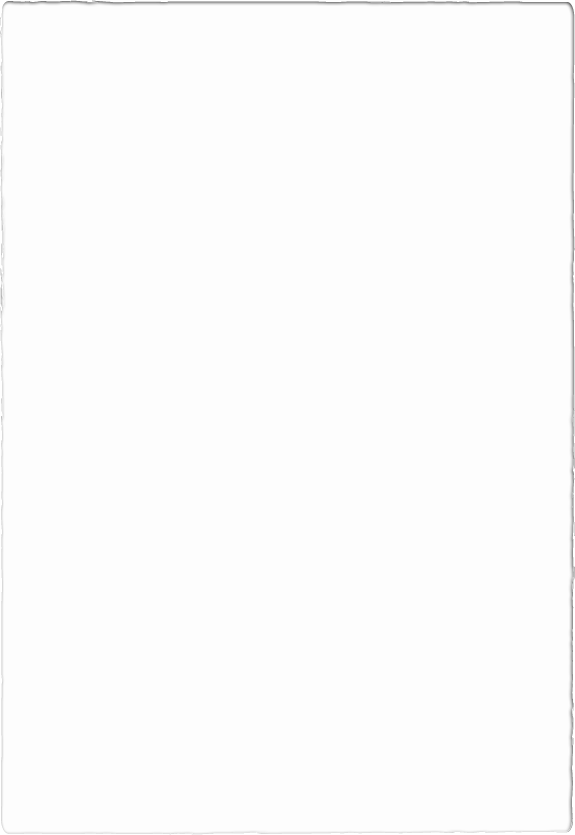 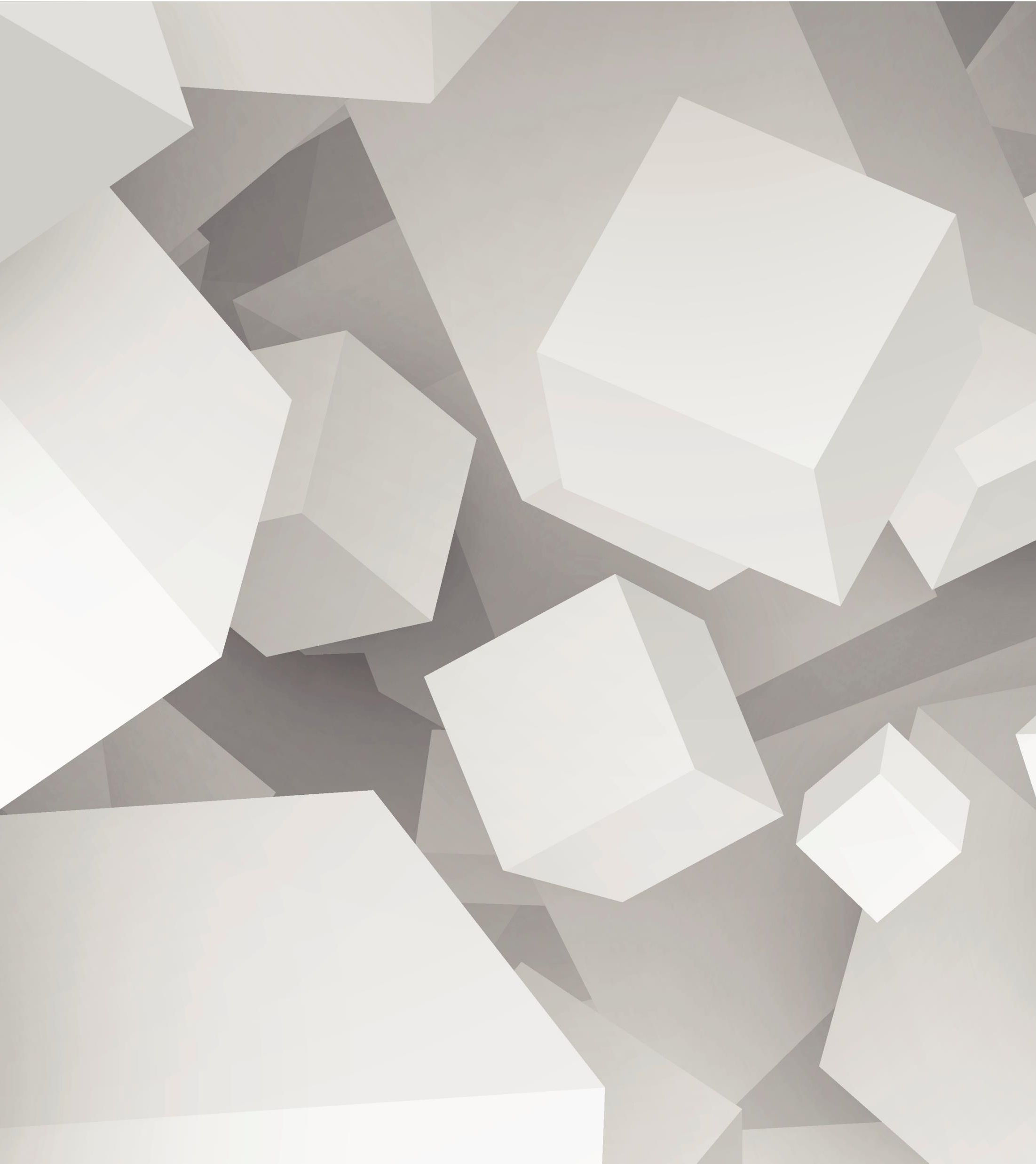 What is Assault?
T.C.A. § 39-13-101
Intentionally, knowingly, or recklessly causes bodily injury to another; or
Intentionally or knowingly causes another to reasonably fear bodily injury; or 
Intentionally or knowingly causes physical contact with another and a reasonable person would regard the contact as extremely offensive or provocative.
[Speaker Notes: When she threw the popcorn – offensive contact
When she was cowering – fear of bodily injury
Bruises on her arms at the office – bodily injury

Bodily injury:  cut, abrasion, bruise, burn or disfigurement, and physical pain or temporary illness or impairment of a bodily member, organ or mental faculty.]
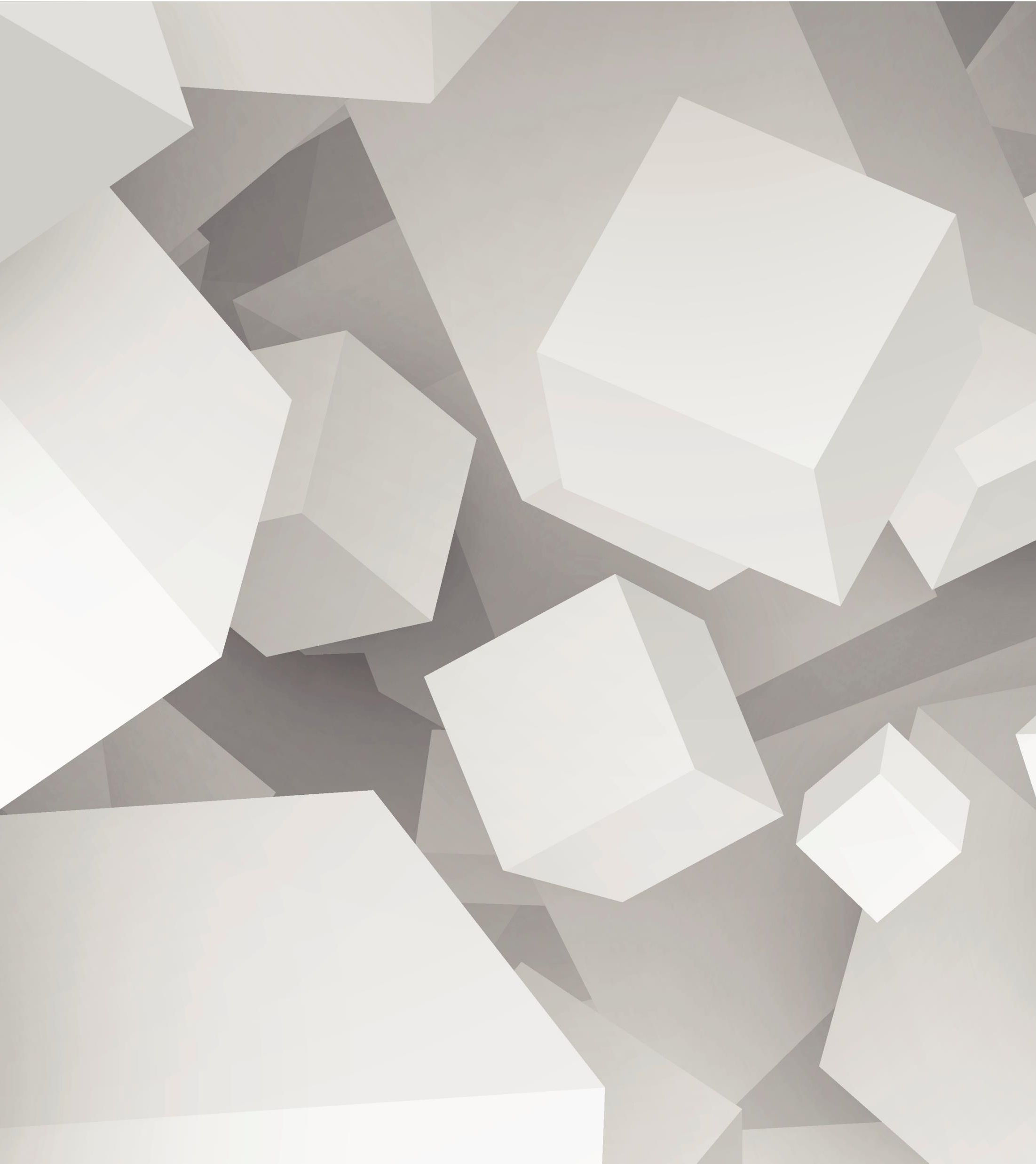 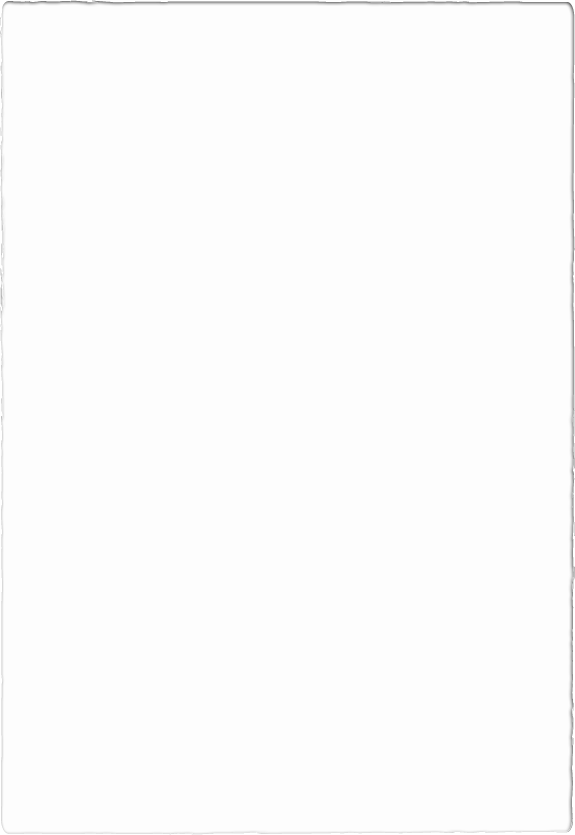 What is Aggravated Assault?
T.C.A. § 39-13-102
Assault that results in:
Serious bodily injury
Results in the death of another
Involves the use or display of a deadly weapon
Involved strangulation or attempted strangulation
[Speaker Notes: He had a gun – fear of bodily injury with a deadly weapon

Serious bodily injury:  injury that involves a substantial risk of death; protracted unconsciousness; extreme physical pain; protracted or obvious disfigurement; or protracted loss or substantial impairment of a function of a bodily member, organ or mental faculty.

Deadly weapon:  firearm or anything manifestly designed, made or adapted for the purpose of inflicting death or serious bodily injury or anything that in the manner of its use or intended use is capable of causing death or serious bodily injury.

Negron v. Owens]
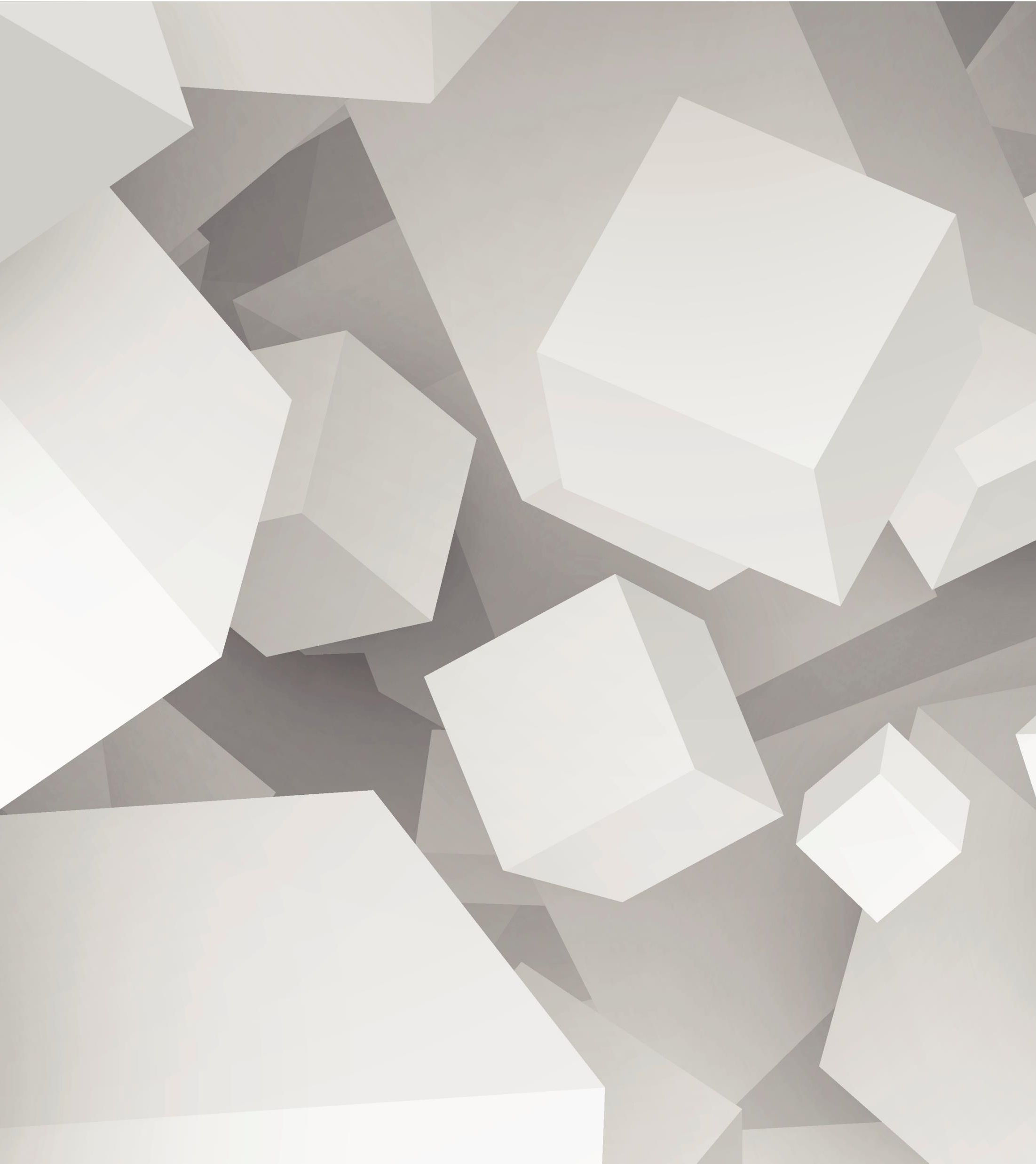 What makes it domestic?
T.C.A. § 39-13-111
Persons who are current or former spouses
Persons who live together or have lived together
Persons who are dating or who have dated or who have or had a sexual relationship BUT does not include fraternization between 2 individuals in a business or social context
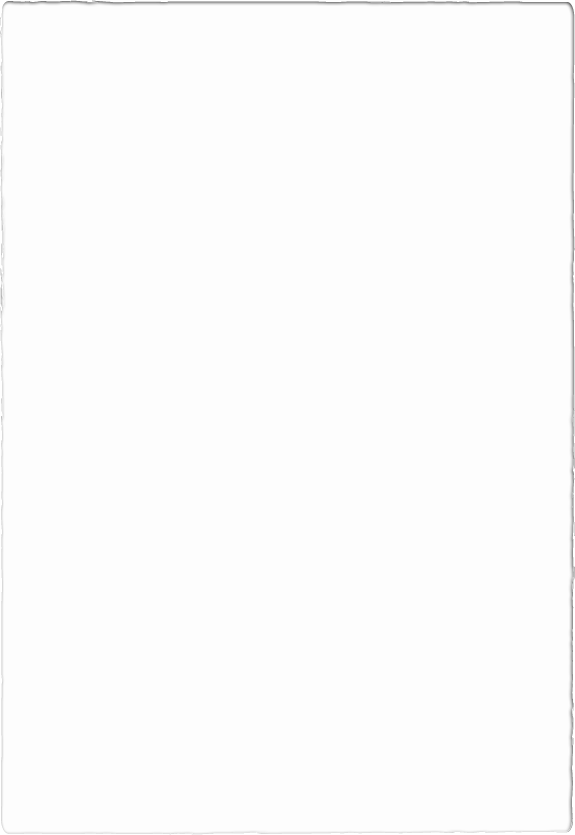 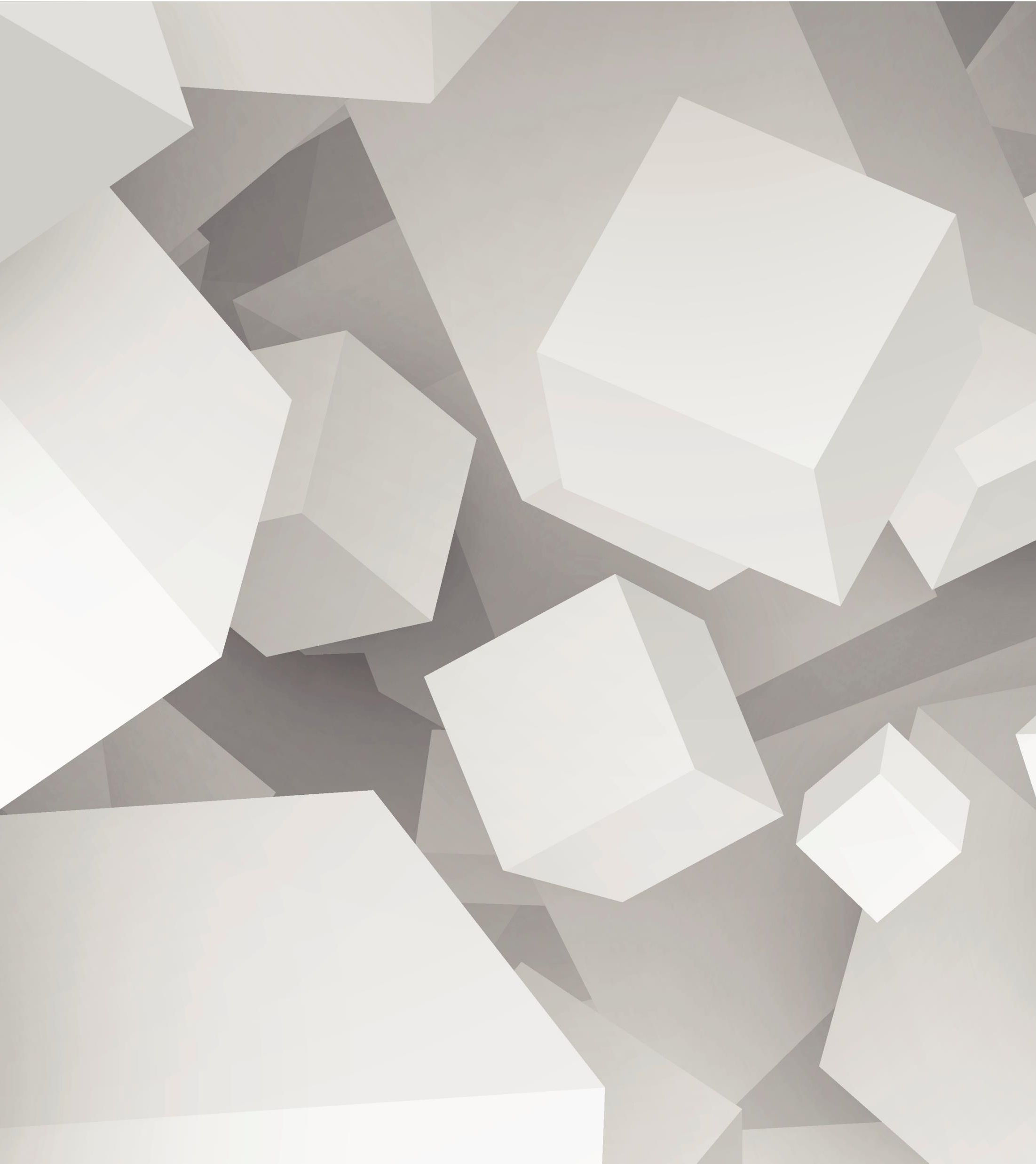 What makes it domestic?
T.C.A. § 39-13-111
Persons who are related by blood or adoption
Persons who are related or were formerly related by marriage
Adult or minor children of a person in a relationship that is described above
[Speaker Notes: Sometimes feels like six degrees of Kevin Bacon.
Unique to DV:
General rule is an officer cannot make a warrantless arrest for a misdemeanor offense unless the offense happened in his presence. 
Domestic assault, by statute, is one of only misdemeanors where an officer can make an arrest WITHOUT A WARRANT when it was not in his presence. 
Some departments mandate someone is to be arrested.  Some departments still use discretion.  
Subject to a 12-hour hold.  
Subject to special bond conditions.  (ie:  stay away from victim, peaceful contact with victim, stay away from the residence….)]
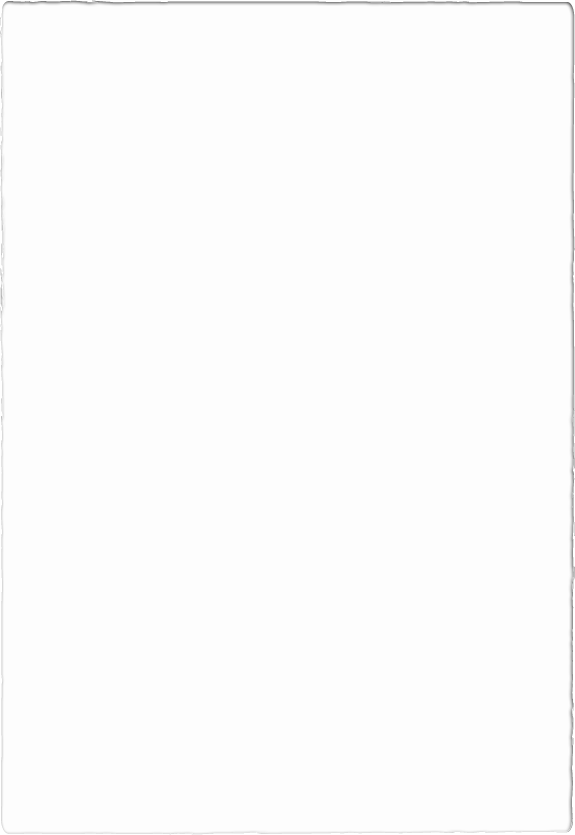 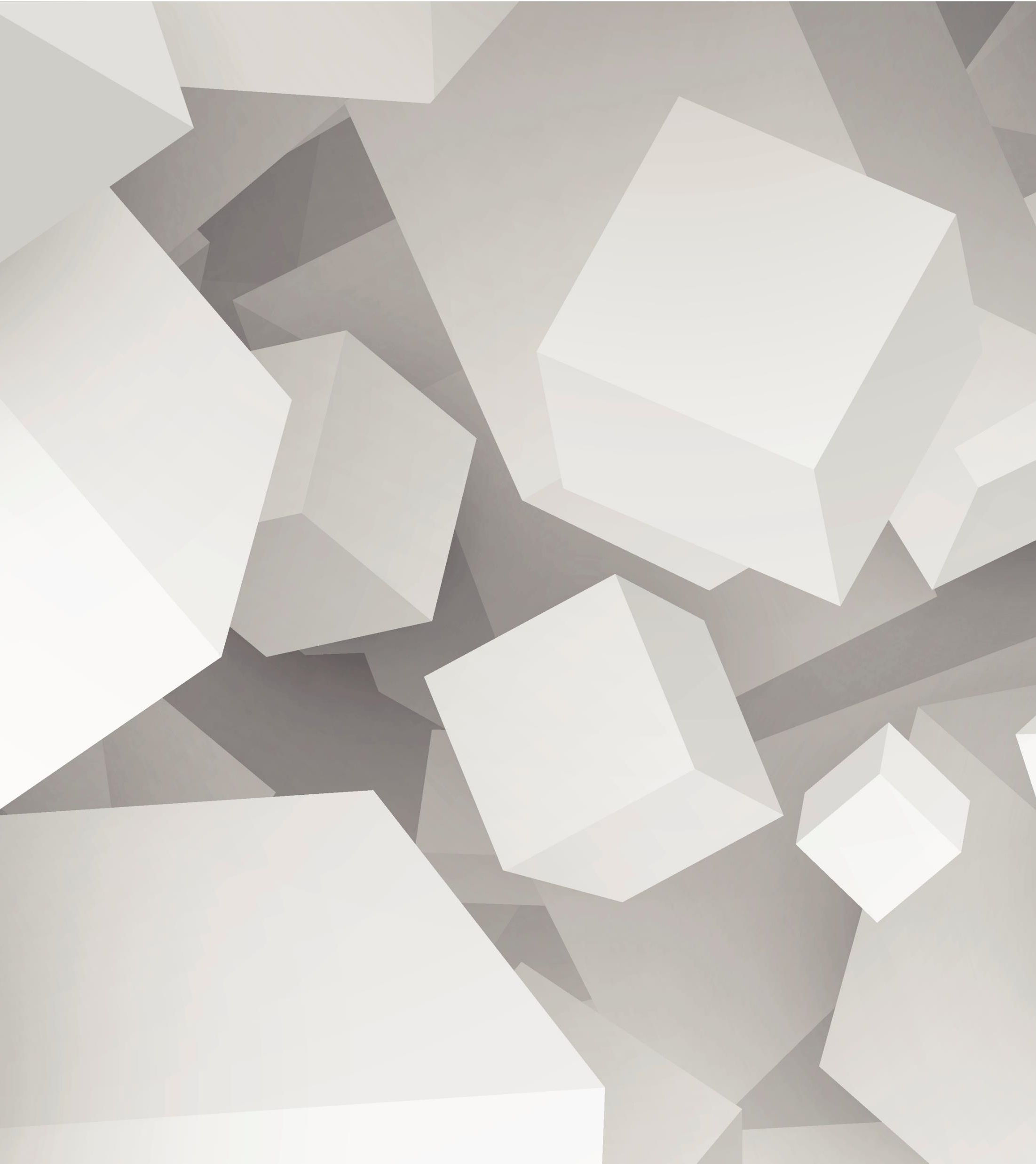 Primary Aggressor
T.C.A. § 36-3-619
If a law enforcement officer has probable cause to believe that a person has committed domestic assault, whether in the officer’s presence or not, the preferred response of the officer is arrest. 
If two are more parties are complaining, it is the officer’s job to determine primary aggressor.
If both parties appear to be equally responsible, it’s left to the officer’s discretion.
[Speaker Notes: Sometimes feels like six degrees of Kevin Bacon.
Unique to DV:
General rule is an officer cannot make a warrantless arrest for a misdemeanor offense unless the offense happened in his presence. 
Domestic assault, by statute, is one of only misdemeanors where an officer can make an arrest WITHOUT A WARRANT when it was not in his presence. 
Some departments mandate someone is to be arrested.  Some departments still use discretion.  
Subject to a 12-hour hold.  
Subject to special bond conditions.  (ie:  stay away from victim, peaceful contact with victim, stay away from the residence….)]
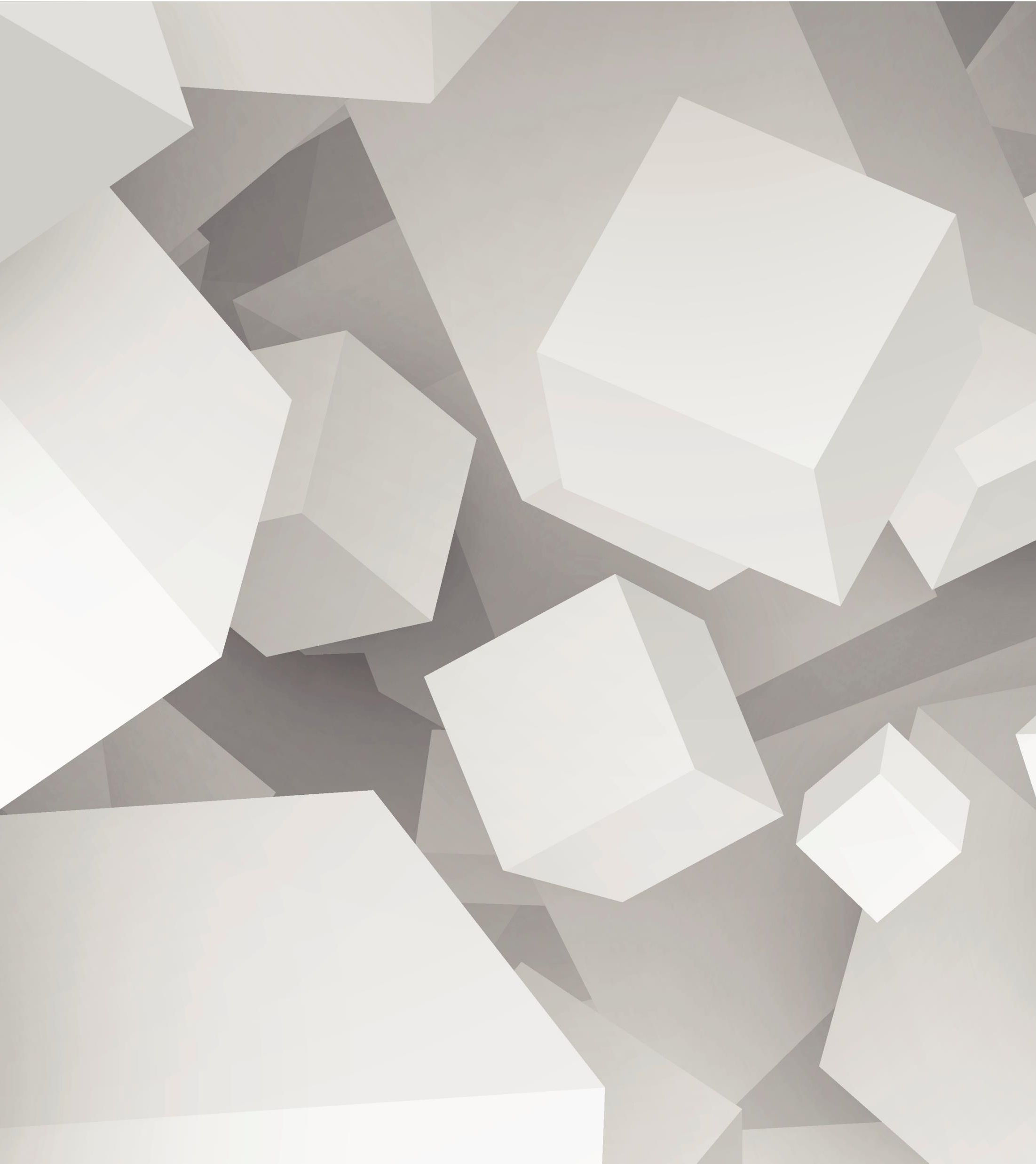 DV Enhancements
T.C.A. § 39-13-111(c)
First offense is punished as assault with the added condition of the offender can longer possess a firearm.  
Second offense has the additional punishment of a minimum of 30 days in jail and a minimum $350 fine.
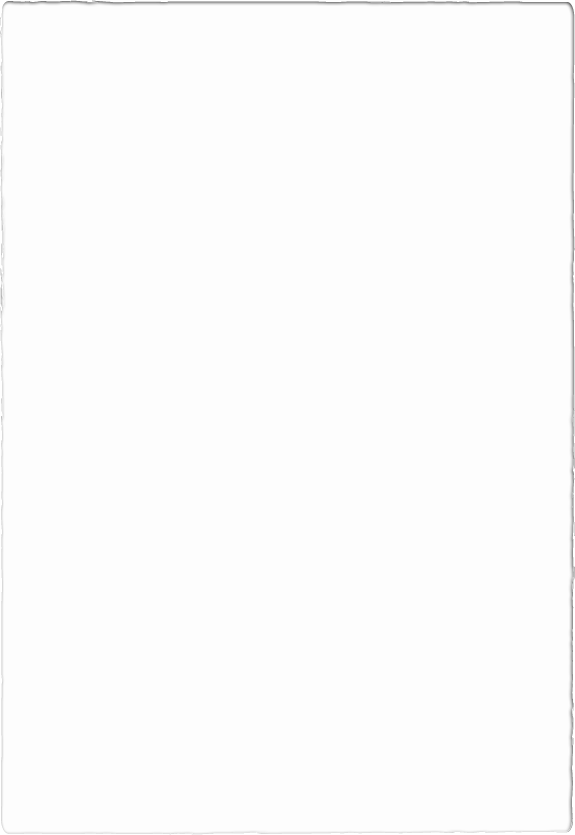 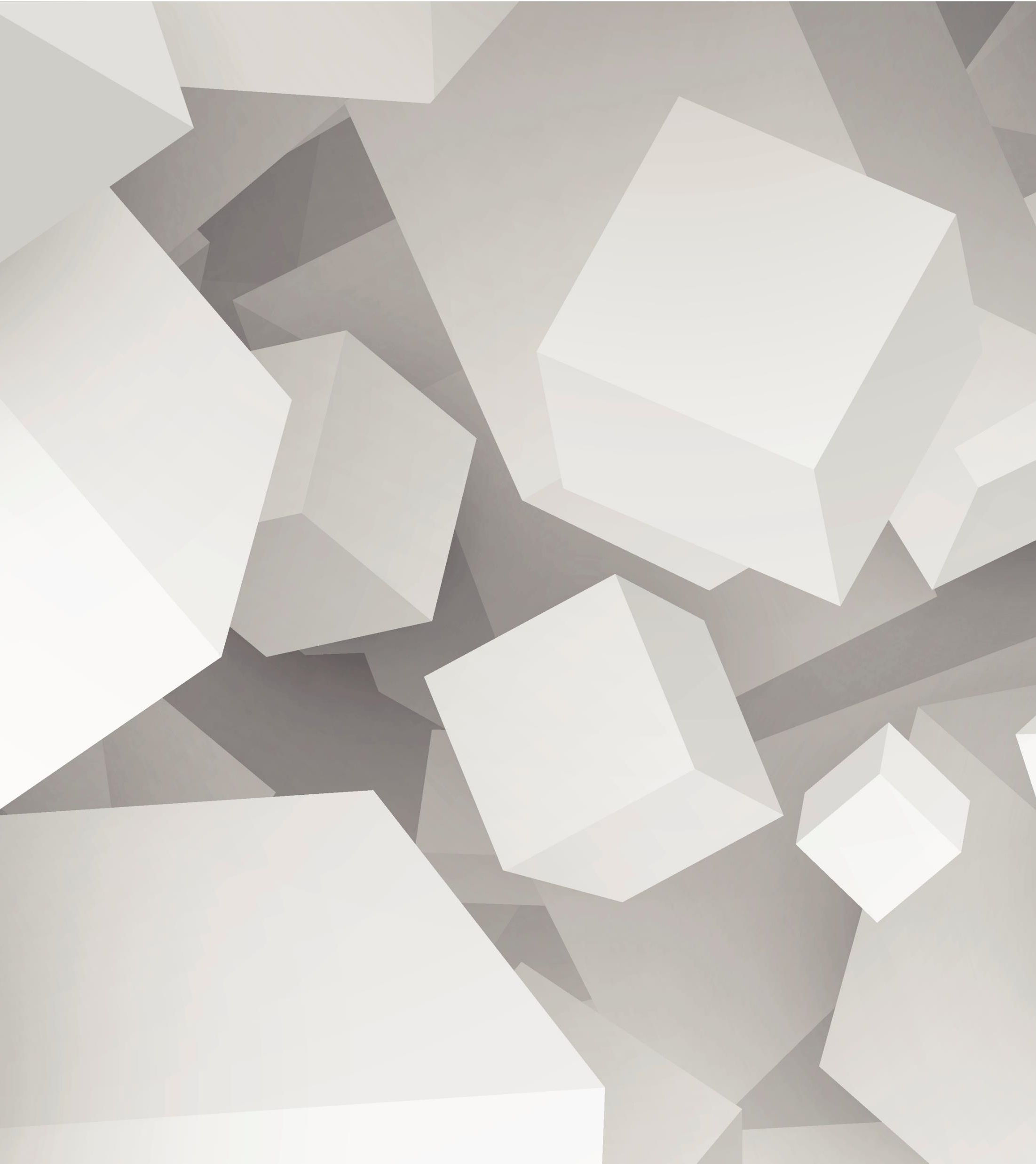 DV Enhancements
T.C.A. § 39-13-111(c)
A third or subsequent offense becomes a class E felony.  There is a mandatory minimum 90 consecutive days in jail and a minimum $1,100 fine.  
For enhancement, the current offense must be less than 10 years from the most recent offense.
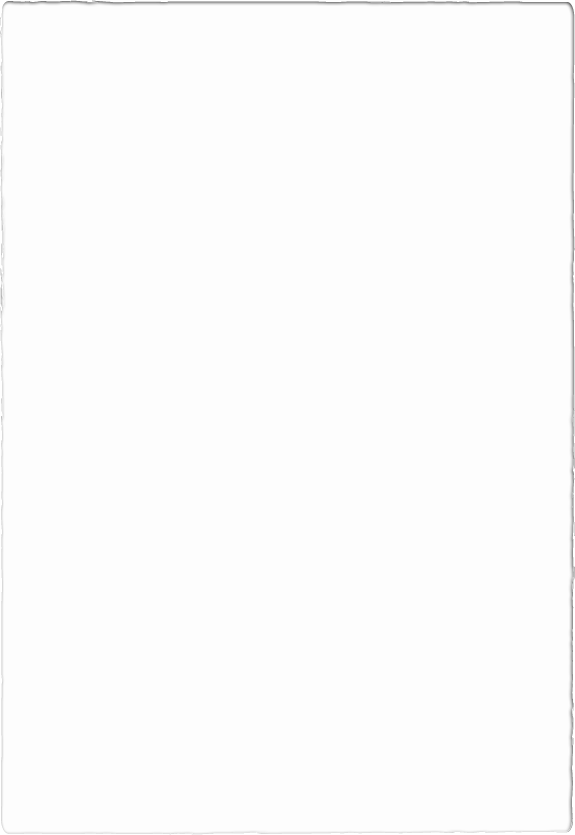 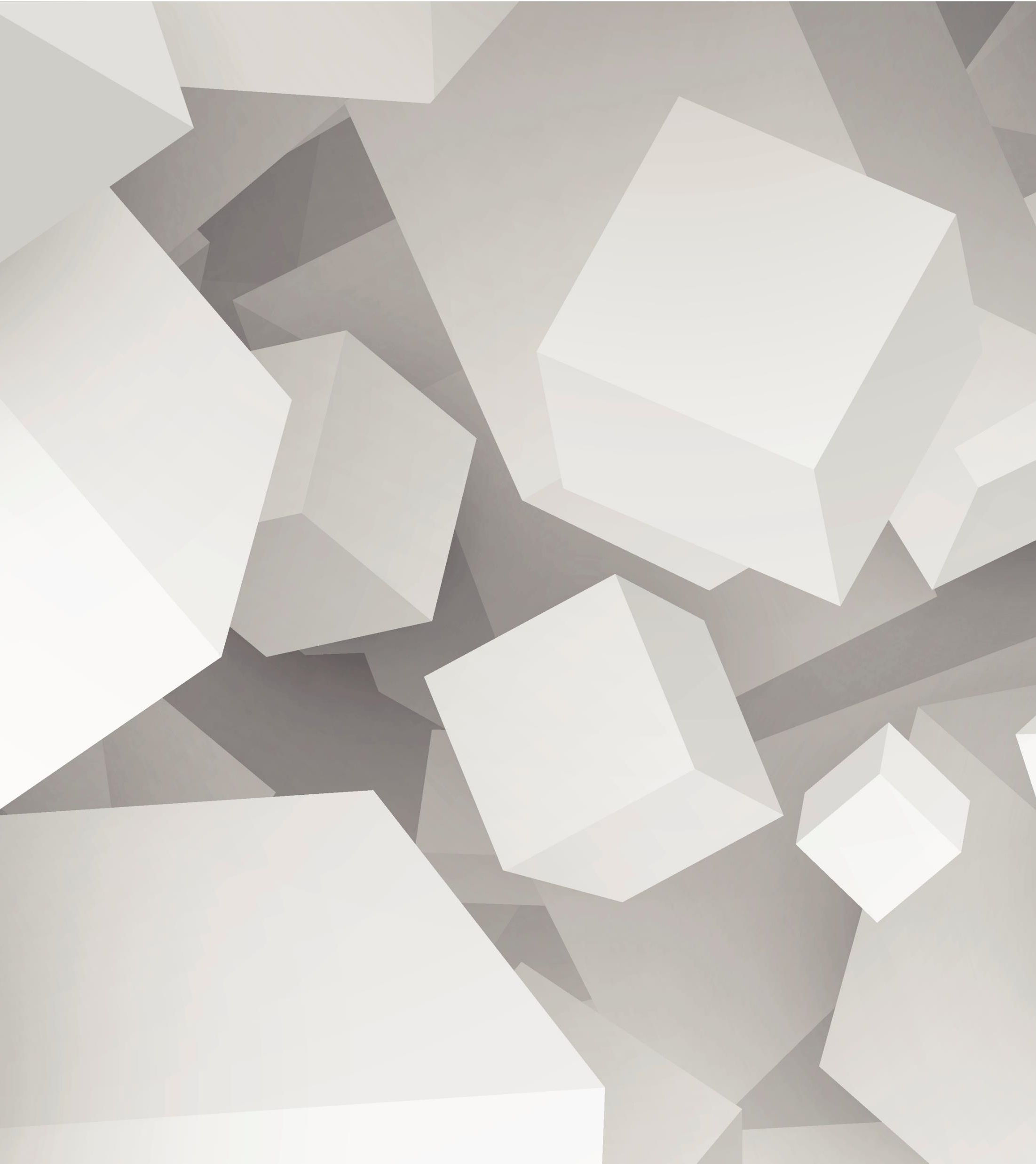 Harassment
T.C.A. § 39-17-308
An offender intentionally communicates a threat to another person or displays an image to another person and the person communicating the threat intends the communication to be a threat of harm to the victim and a reasonable person would perceive the communication to be a threat of harm. 
The offender engages in bullying or cyber bullying.
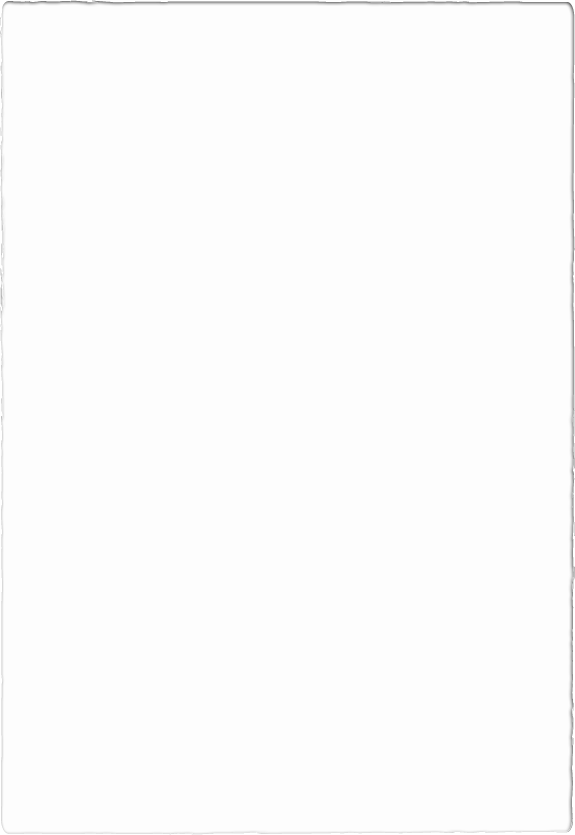 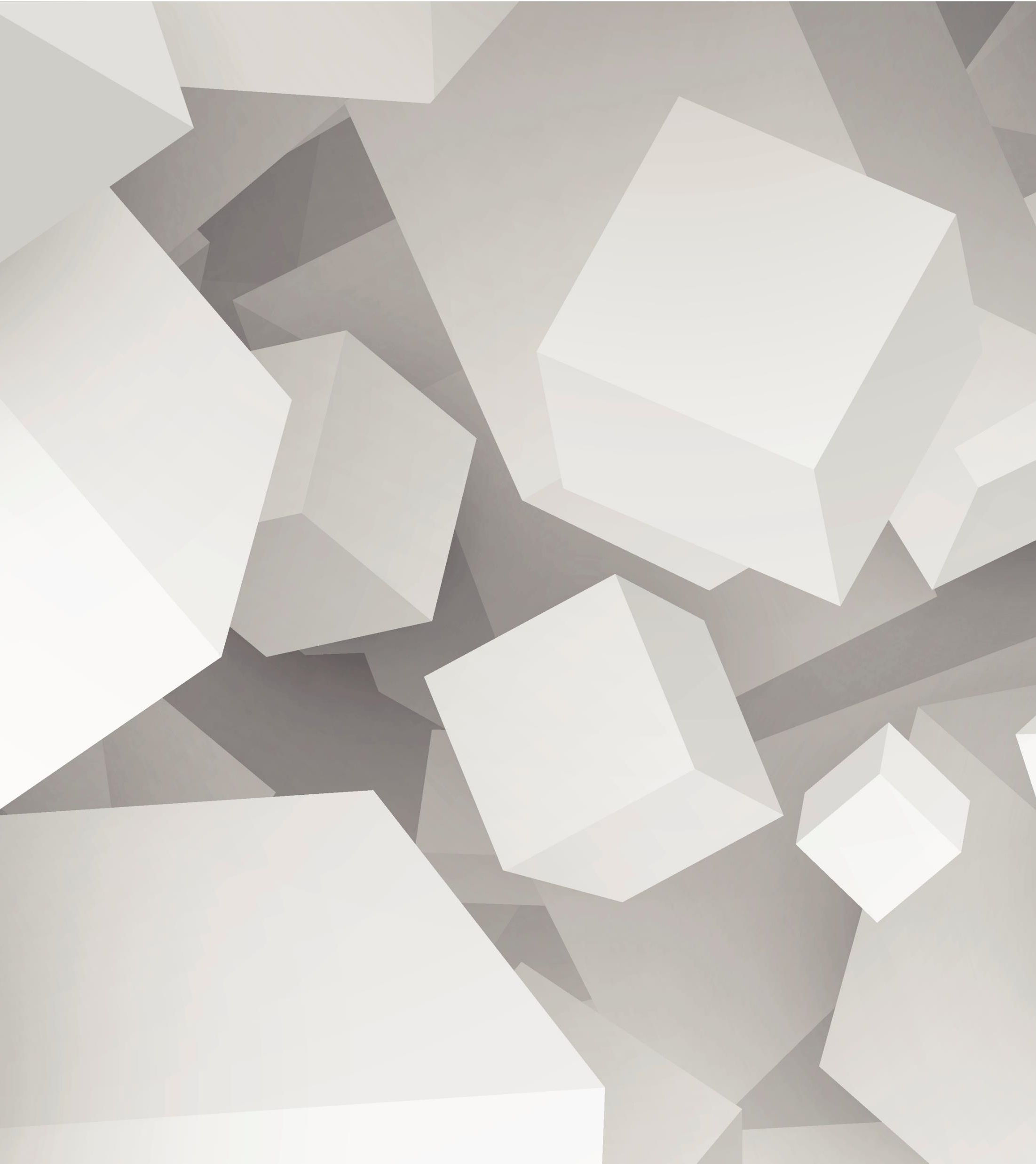 Harassment
The offender communicates with the victim without lawful purpose with the intent that the frequency or means of the communication annoys, offends, alarms, or frightens the recipient and, by this action, annoys, offends, alarms, or frightens the victim. 
Harassment is a class A misdemeanor.
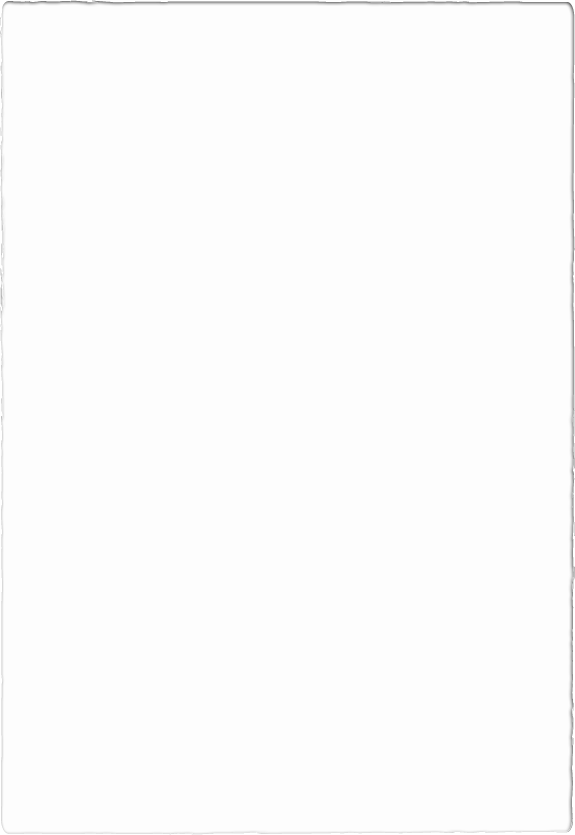 Stalking
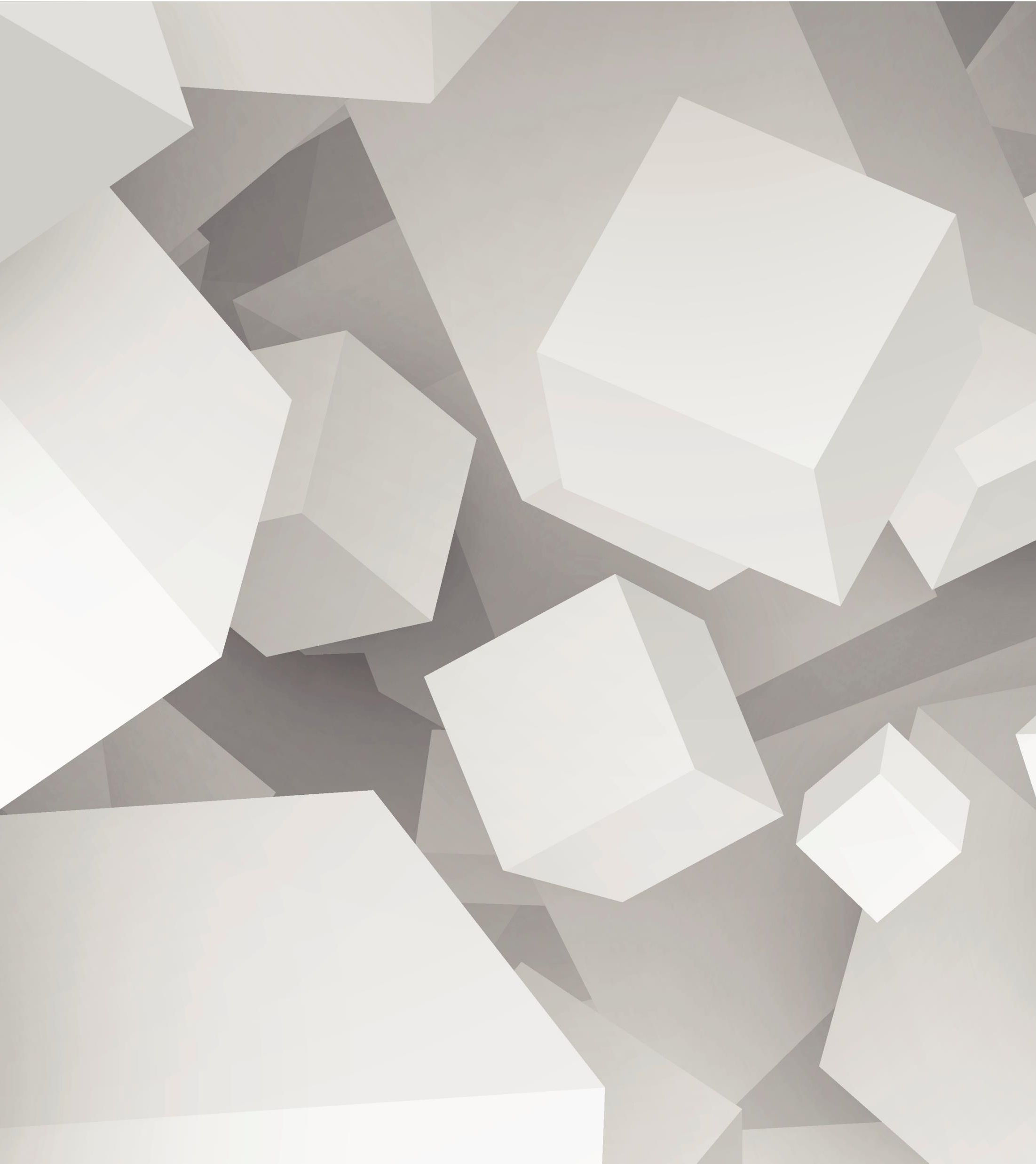 T.C.A. § 39-17-315
A willful course of conduct involving repeated or continuing harassment that would cause a reasonable person to feel terrorized, frightened, intimidated, threatened,  or harassed, and that actually causes the victim to feel at least one of these emotions.
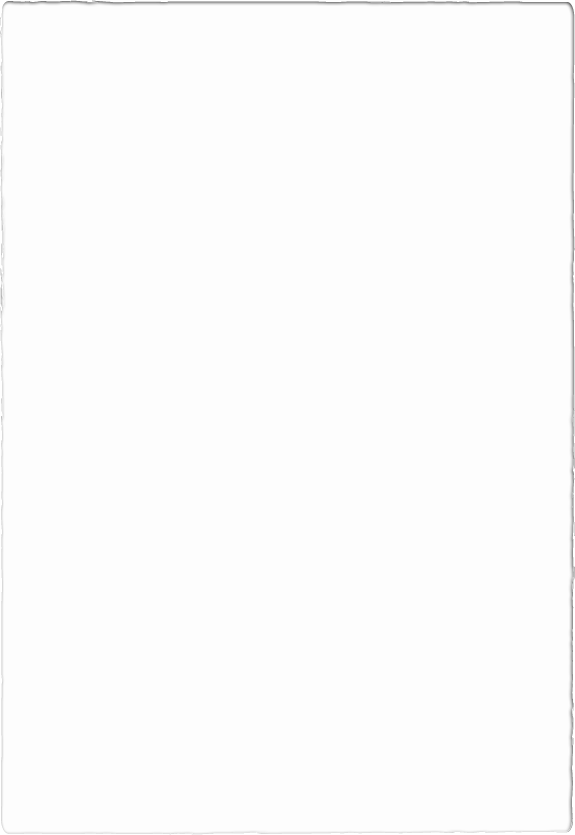 Stalking
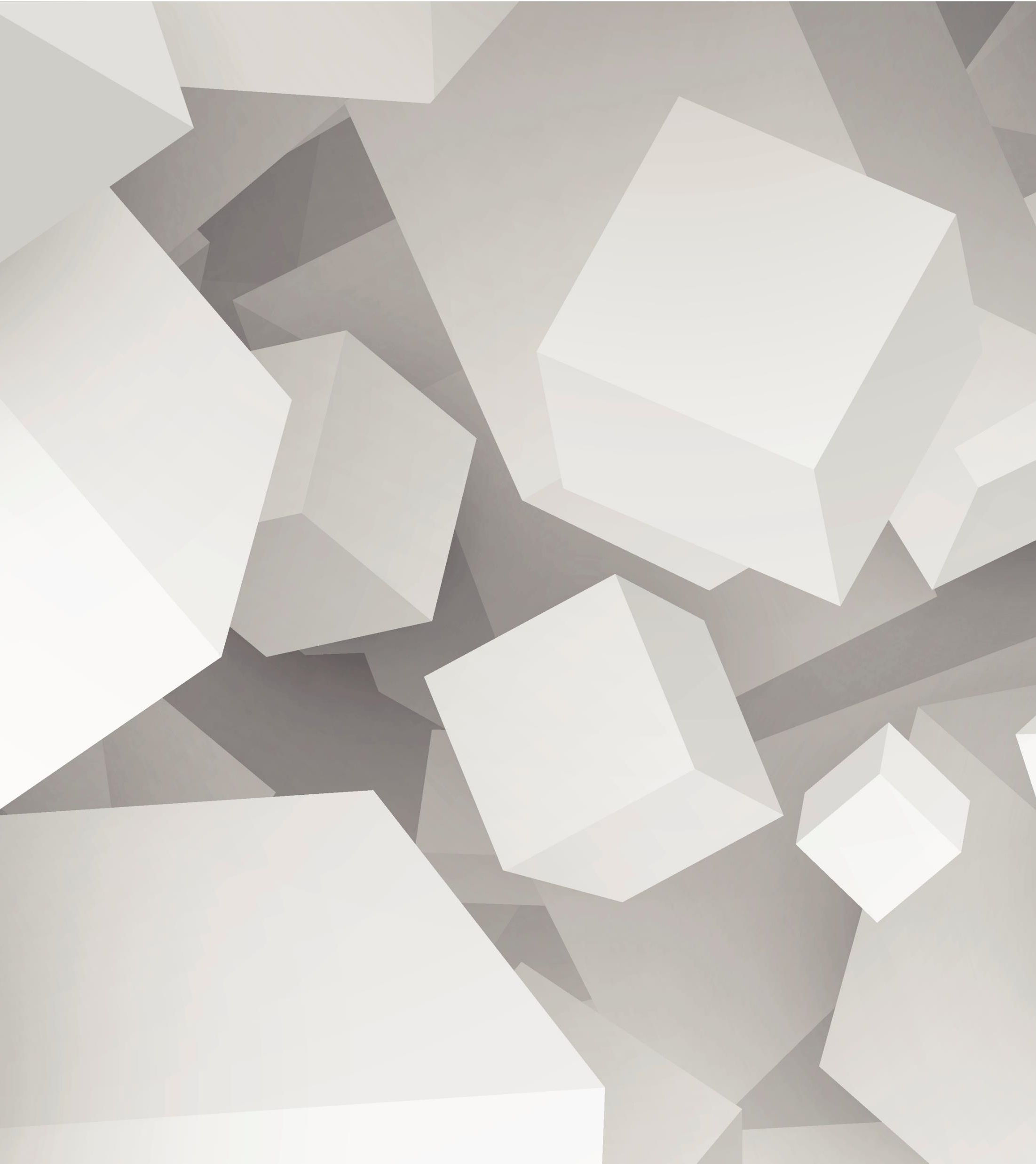 Stalking can be in person, by telephone, by text messages, by electronic communications, by social media, by mail, or by placing an object or delivering an object on property owned or possessed by the victim.  
Stalking is a class A misdemeanor.
If the offender is a registered sex offender, it is a class E felony.
Aggravated Stalking
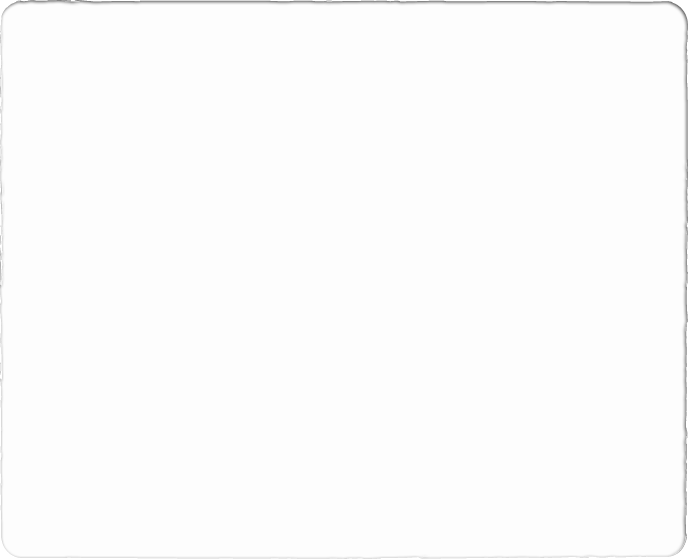 A deadly weapon was displayed; or
The victim is under 18 and the offender is at least 5 years older than the victim; or
The victim is more than 65 years old; or
The offender has been convicted of stalking within the past 7 years; or
The victim had an order of protection, restraining order or other court imposed prohibition.
This is an E felony.
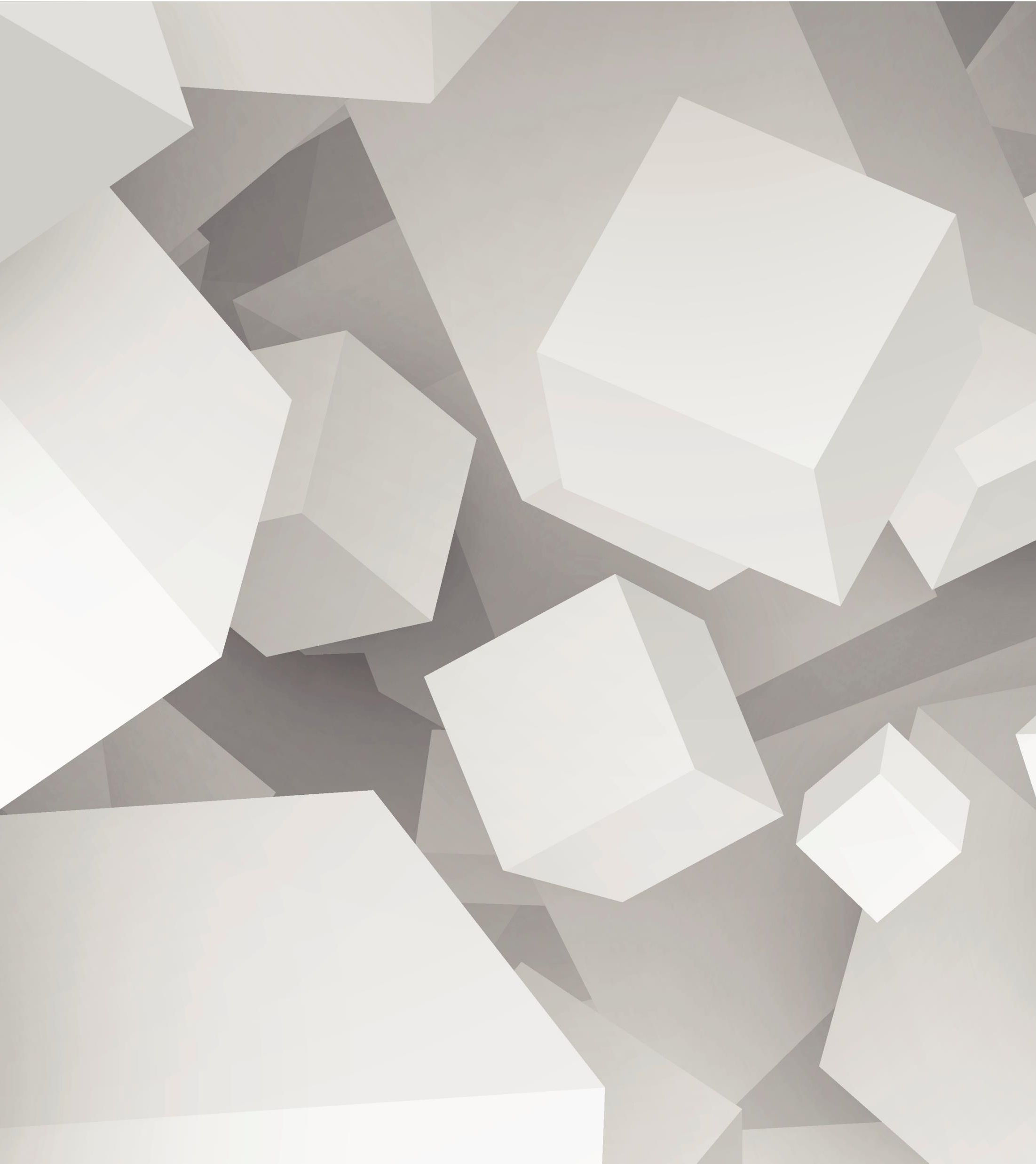 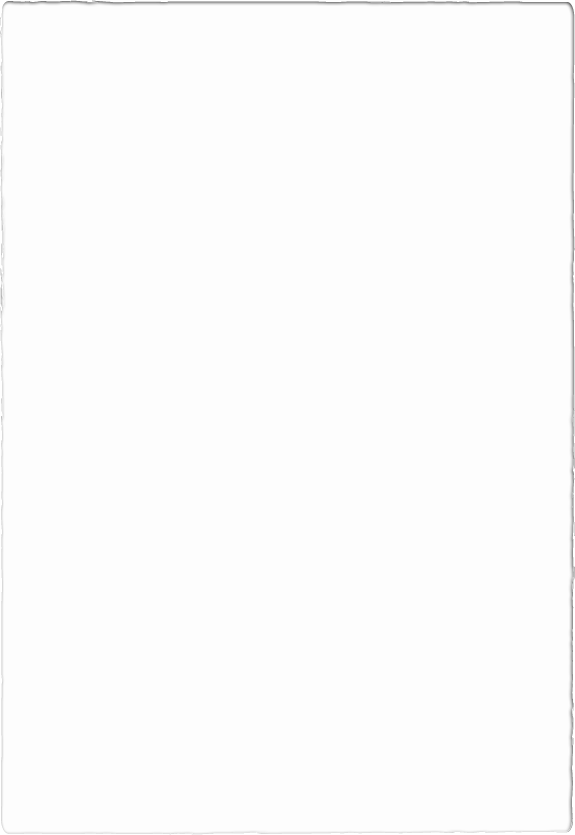 Especially Aggravated Stalking
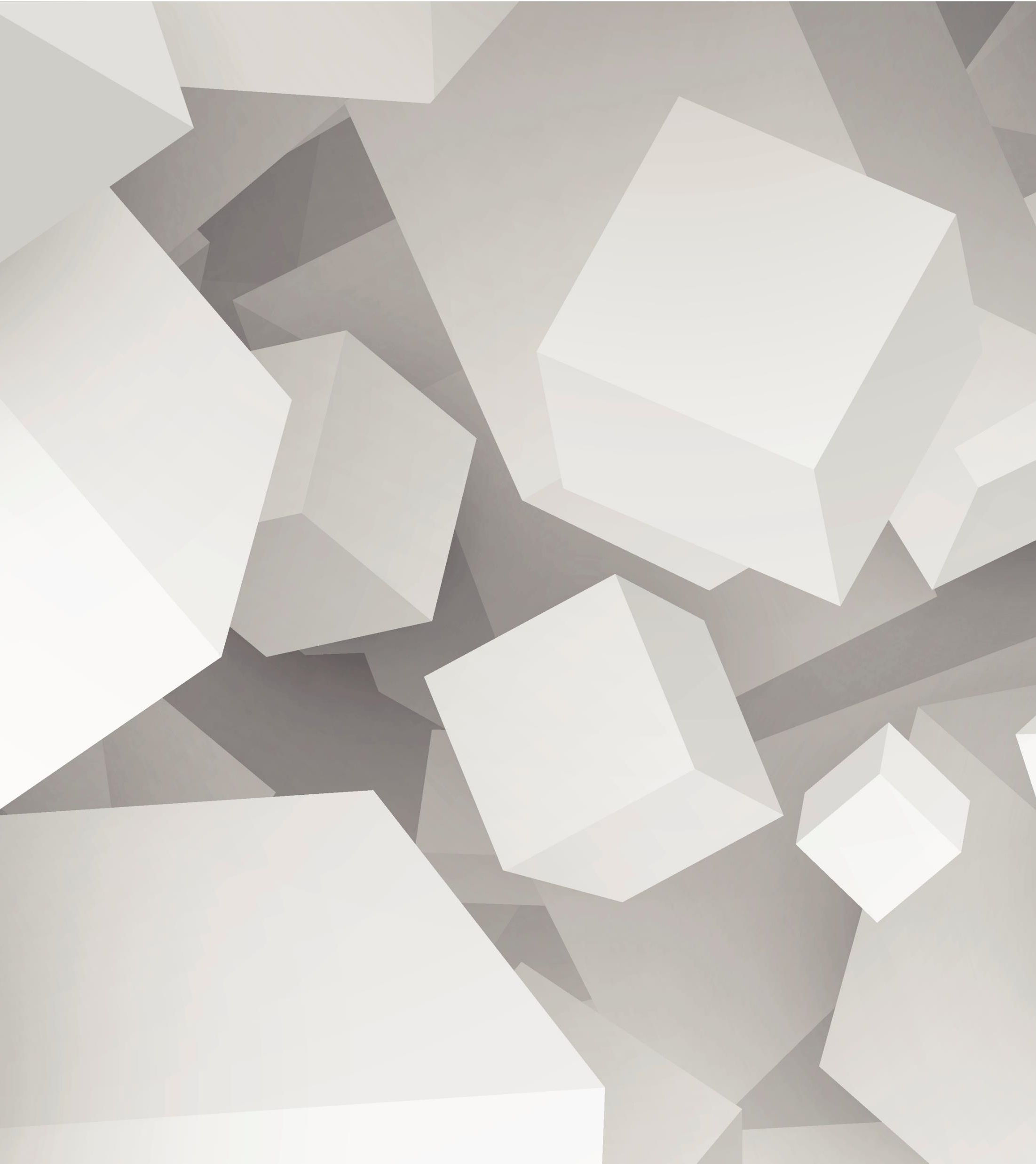 The offender has been previously convicted of stalking the same victim; or
The offender causes serious bodily injury to the victim or to the victim’s child, spouse, parent or dependent; or
The victim is less than 12 years of age and the offender is at least 18 years or age.
This is a class C felony.
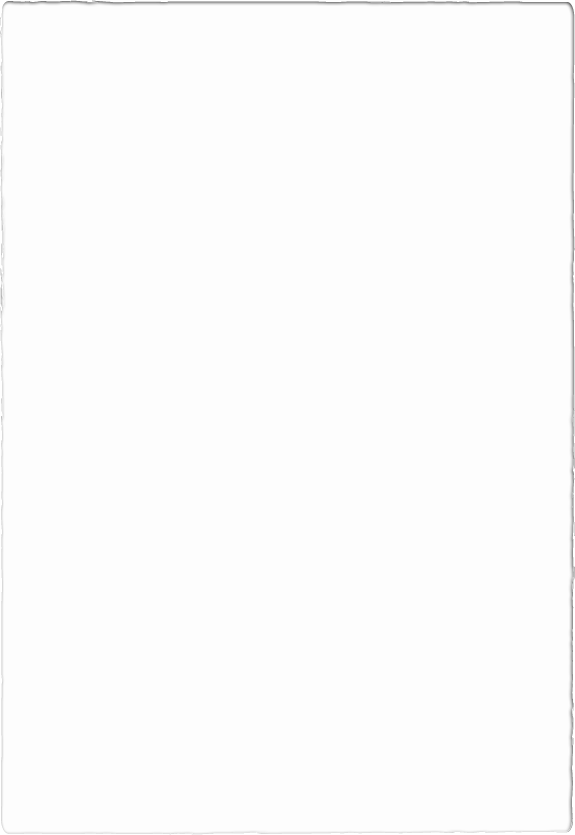 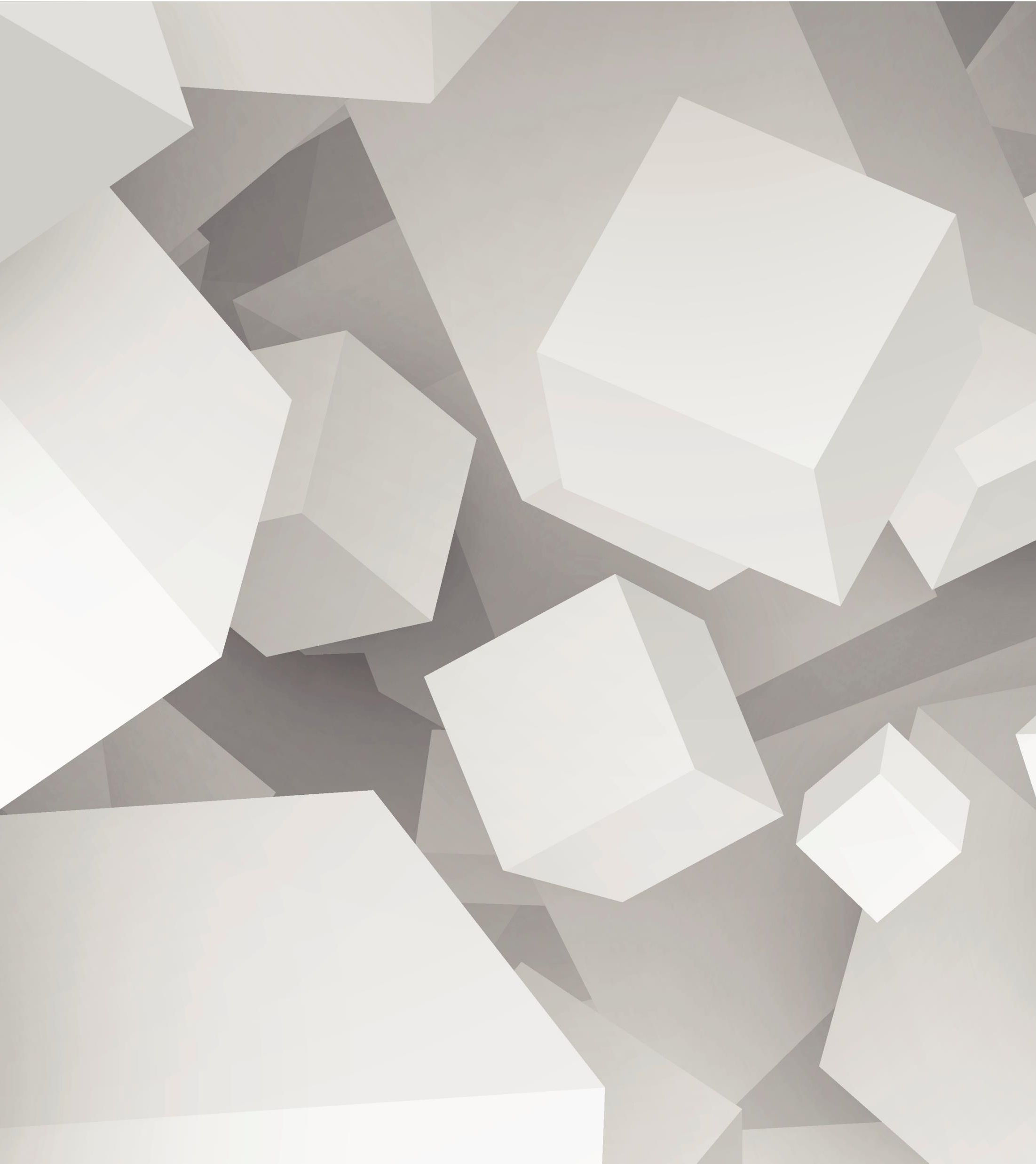 Electronic Tracking Devices on Vehicles
T.C.A. § 39-13-606
The offender knowingly installs, conceals or otherwise places an electronic tracking device in or on a motor vehicle without the consent of all owners of the vehicle for the purpose of monitoring or following an occupant of the vehicle.  
This is a class A misdemeanor.
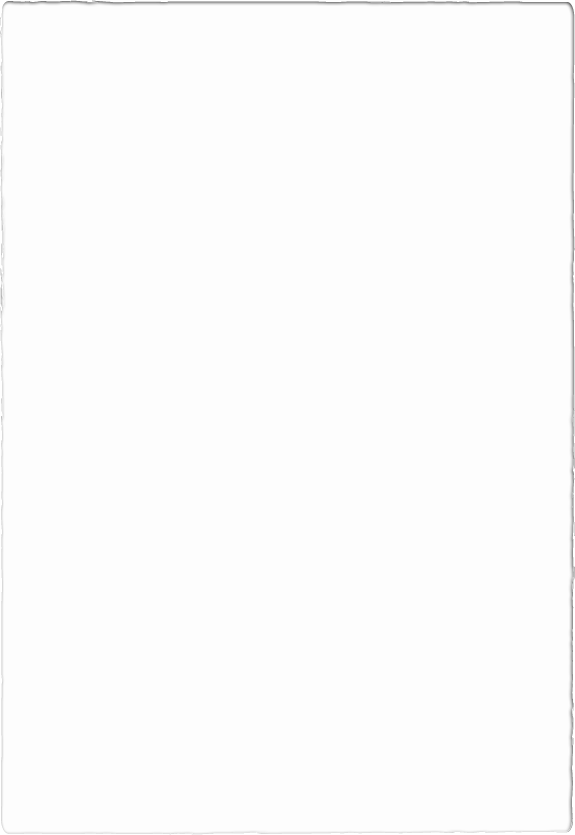 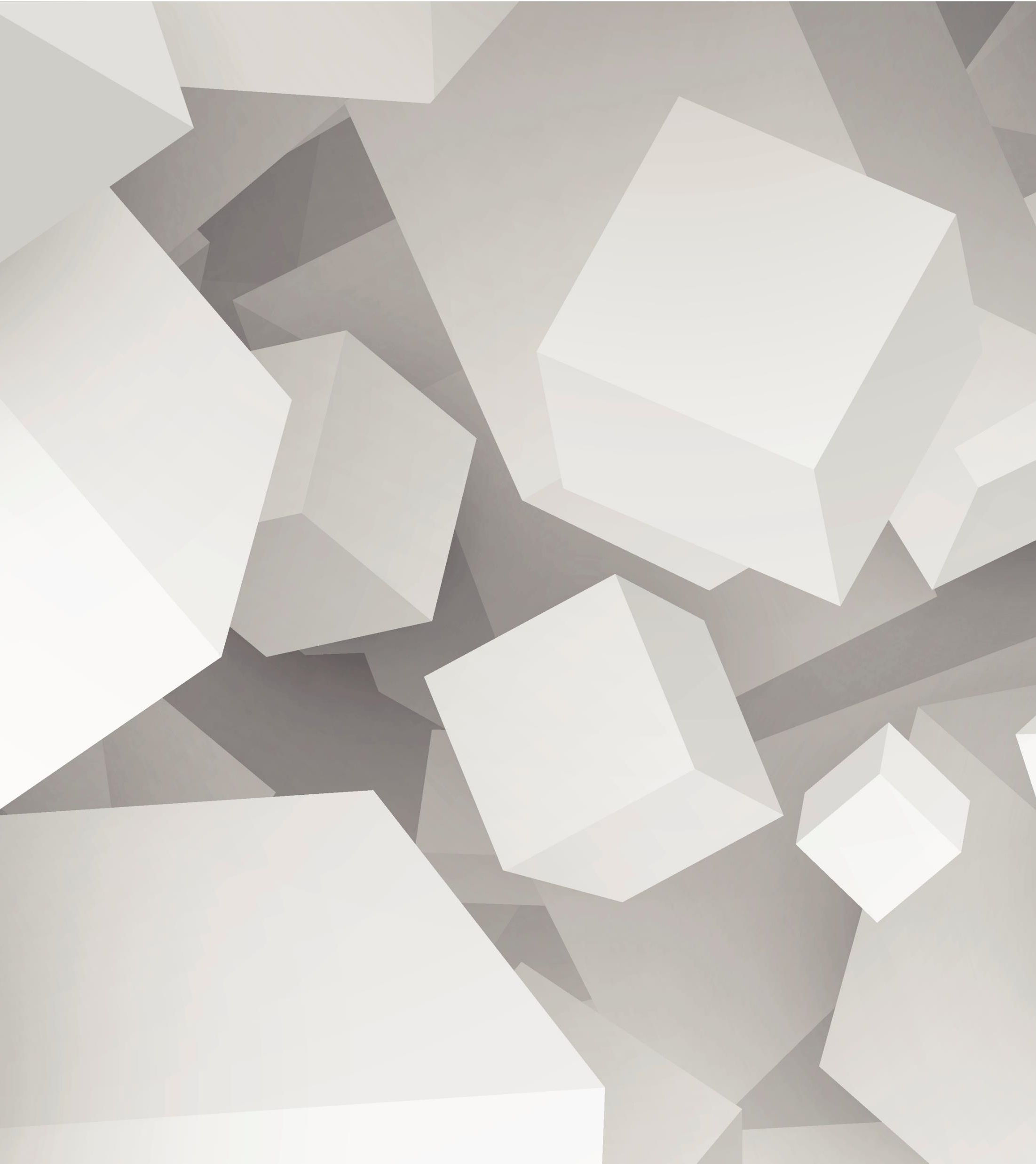 Orders of Protection
T.C.A. § 36-3-602
Any domestic abuse victim, stalking victim or sexual assault victim who has been subjected to, threatened with, or placed in fear of, domestic abuse, stalking or sexual assault may seek relief under this part….
[Speaker Notes: Domestic relationship NOT REQUIRED if the victim is a stalking or sexual assault victim. 
OP hearings are civil.  We cannot get involved in those hearings.  
Once respondent is served with an ex-parte OP, a hearing will be held within 15 days to determine whether an OP will be granted.
OP lasts for 1 year but can be extended up to 10 years based on responded violating the order.]
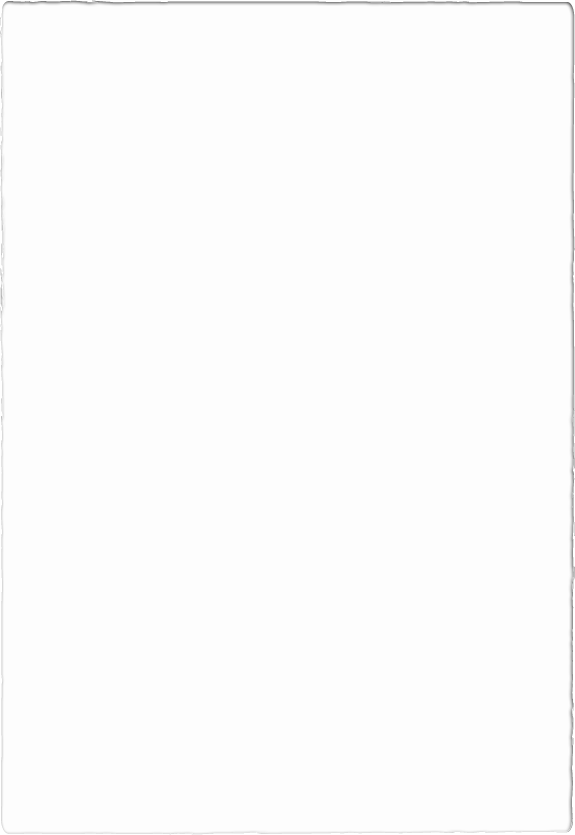 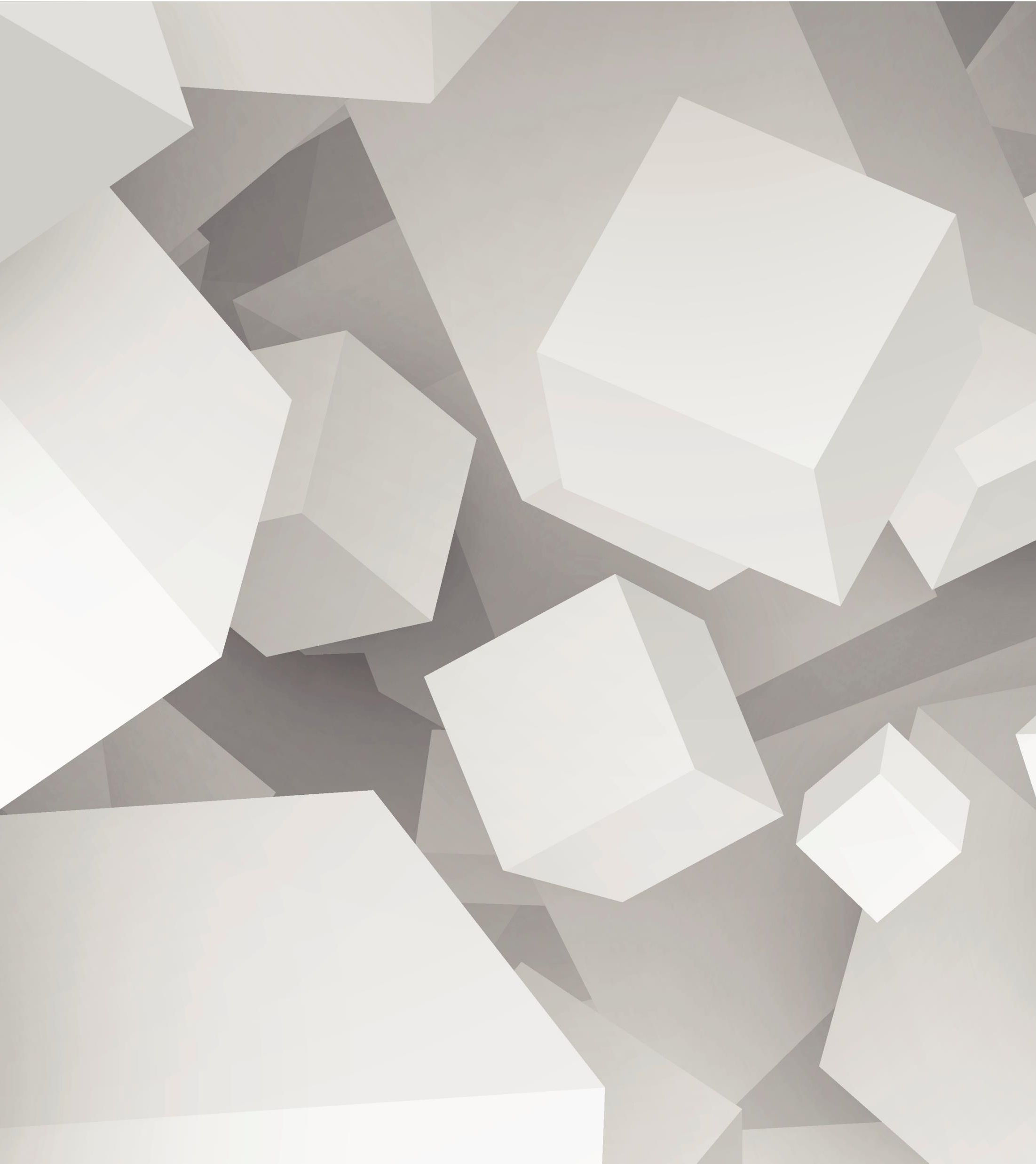 Orders of Protection
T.C.A. § 36-
 Standard of proof for issuing an order of protection is “for good cause shown.”
[Speaker Notes: Domestic relationship NOT REQUIRED if the victim is a stalking or sexual assault victim. 
OP hearings are civil.  We cannot get involved in those hearings.  
Once respondent is served with an ex-parte OP, a hearing will be held within 15 days to determine whether an OP will be granted.
OP lasts for 1 year but can be extended up to 10 years based on responded violating the order.]
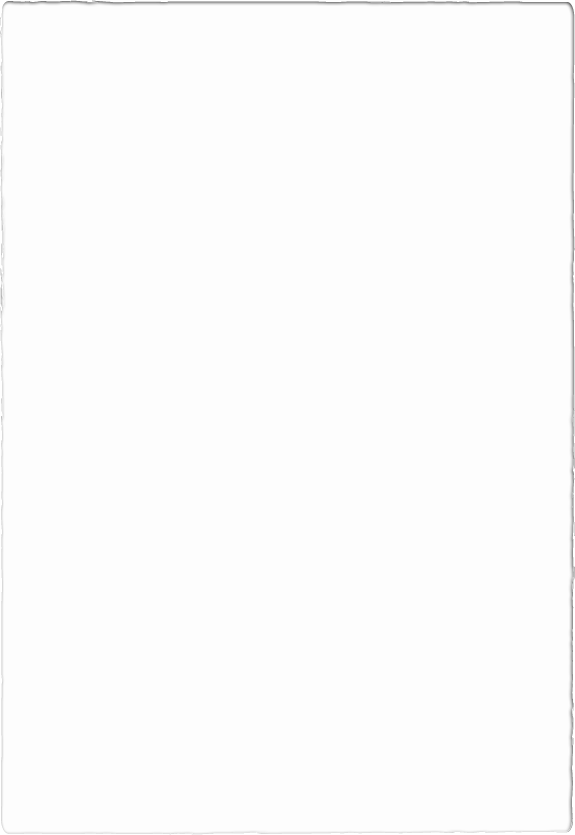 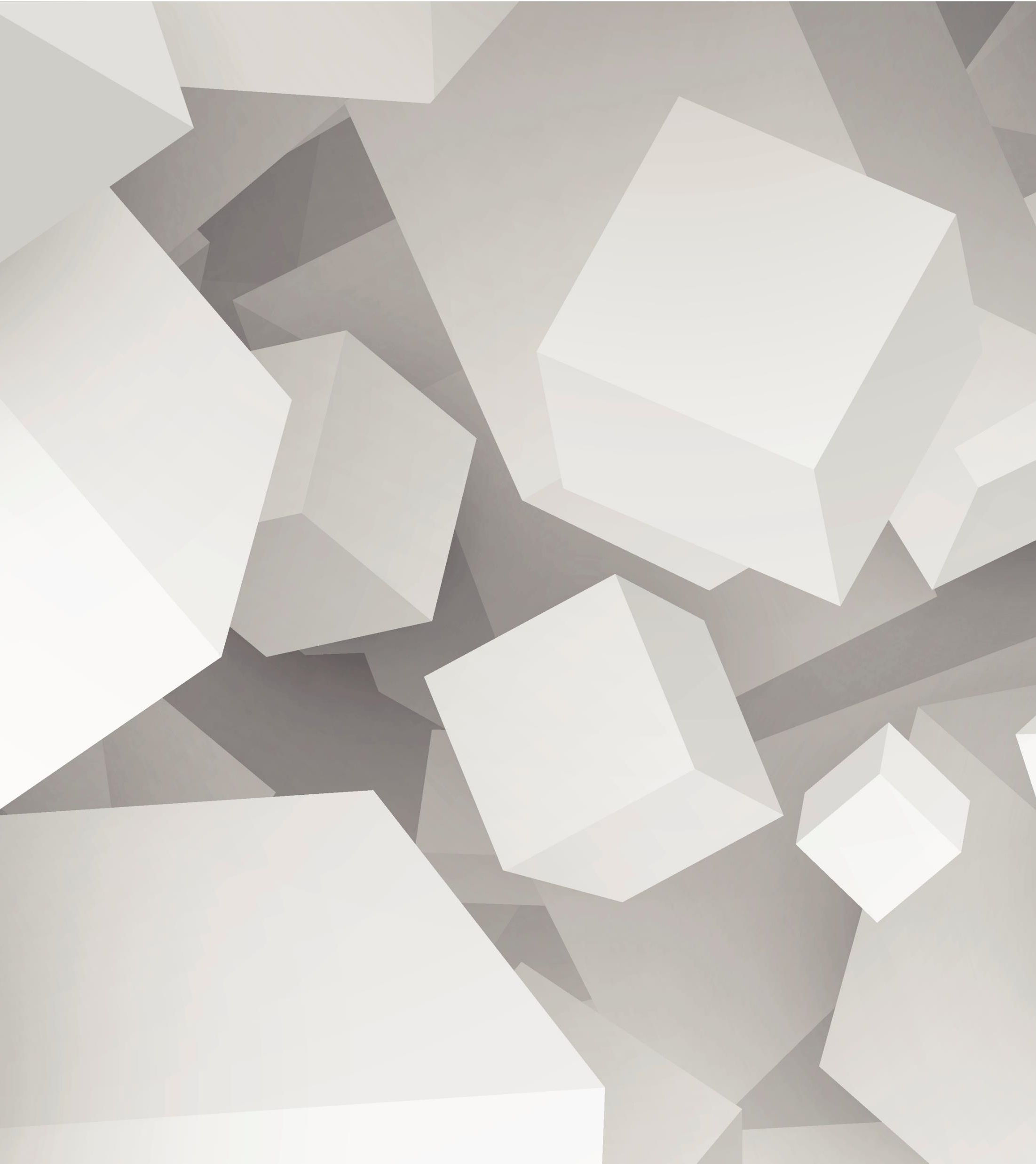 Order of Protection
There does NOT need to be a domestic relationship if the order of protection is sought due to stalking!
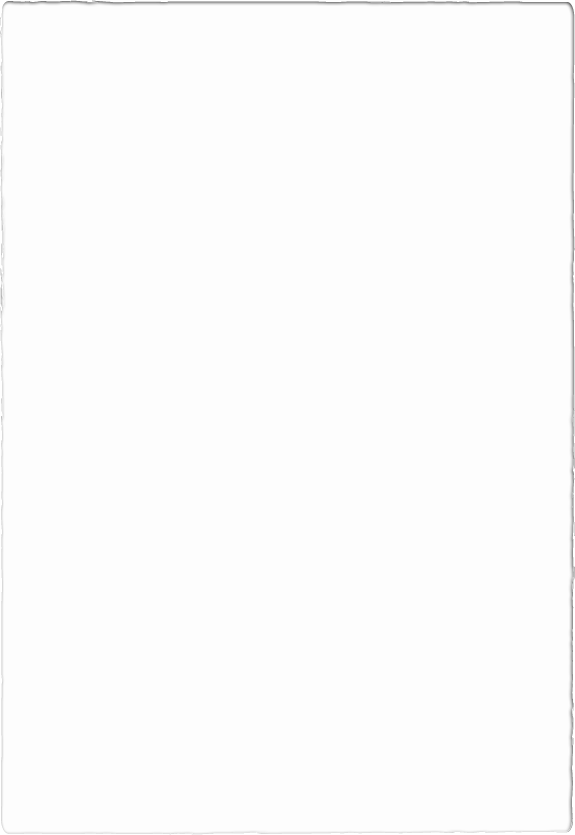 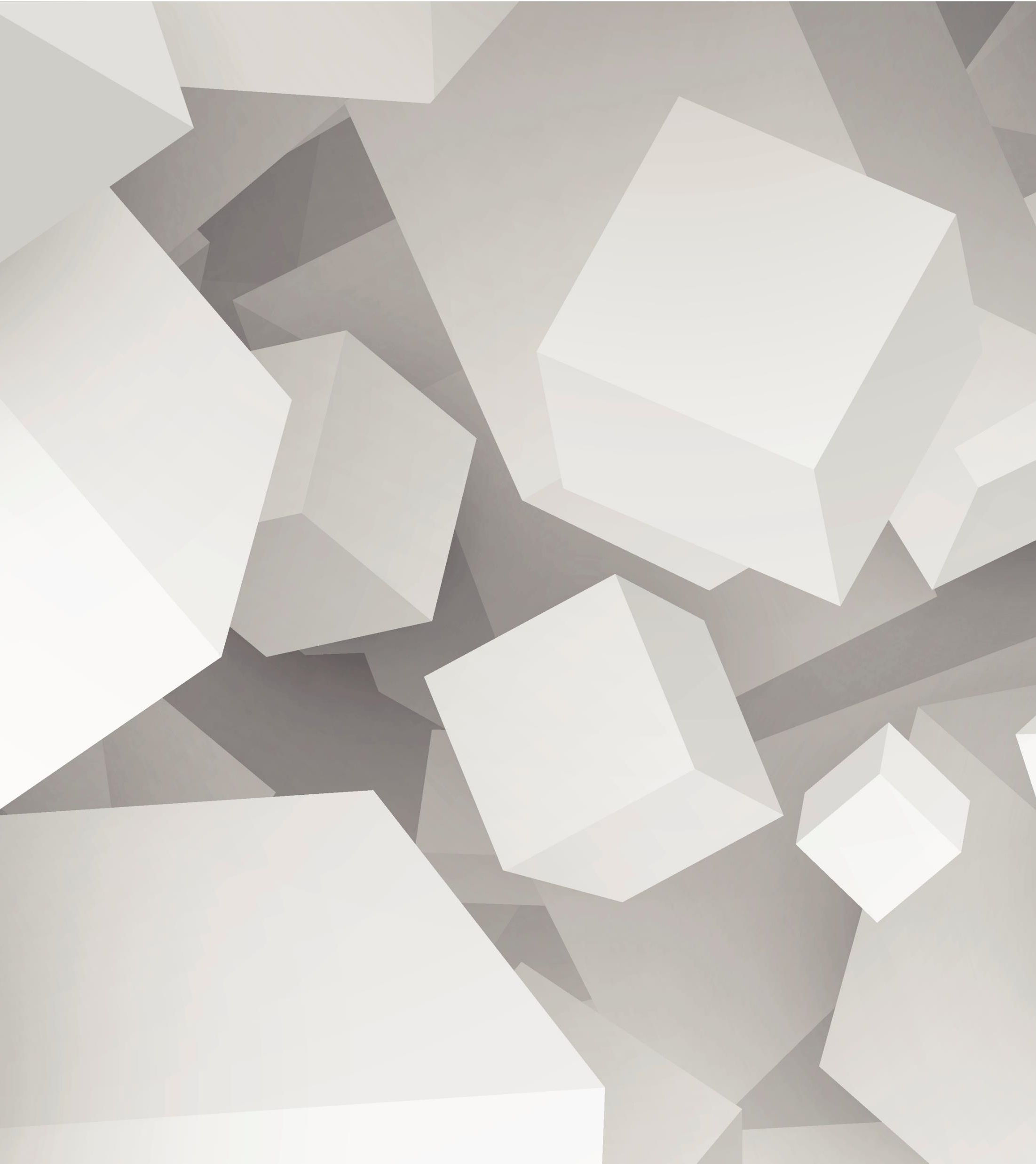 Where Can you Get An Order of Protection?
In the county where the domestic abuse, stalking, sexual exploitation of a minor, sexual assault or human trafficking occurred; OR
In the county where the offender lives.
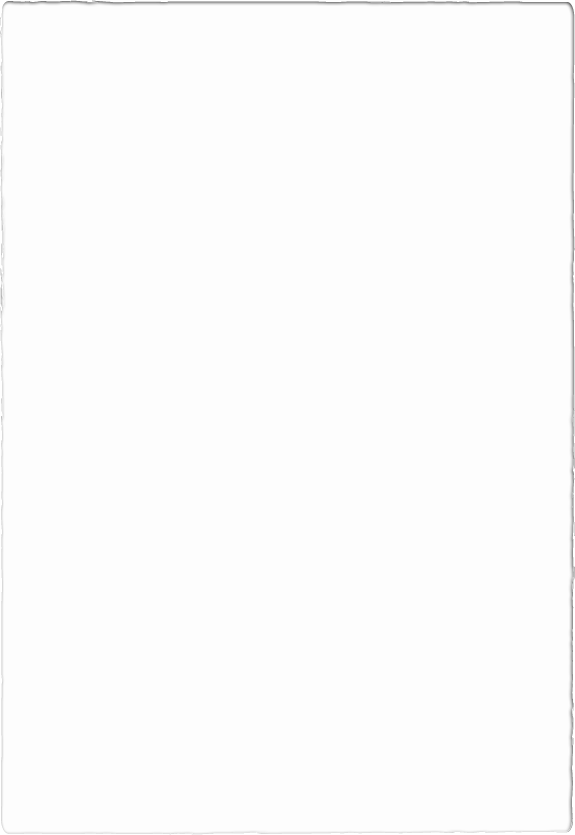 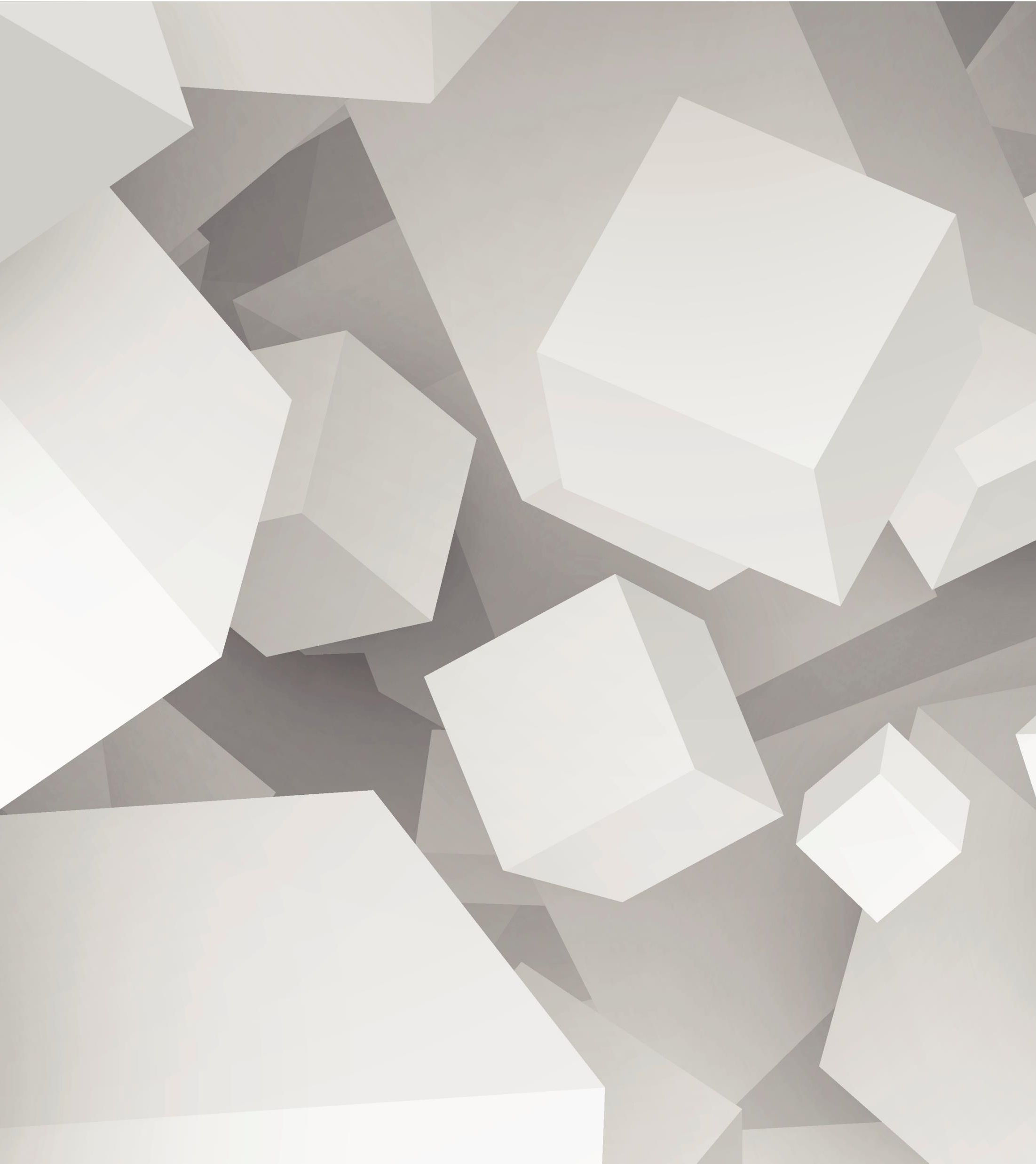 Where is an Order of Protection Valid?
T.C.A. § 36-3-606(e)
An order of protection issued pursuant to this part SHALL be valid and enforceable in ANY county of this state.
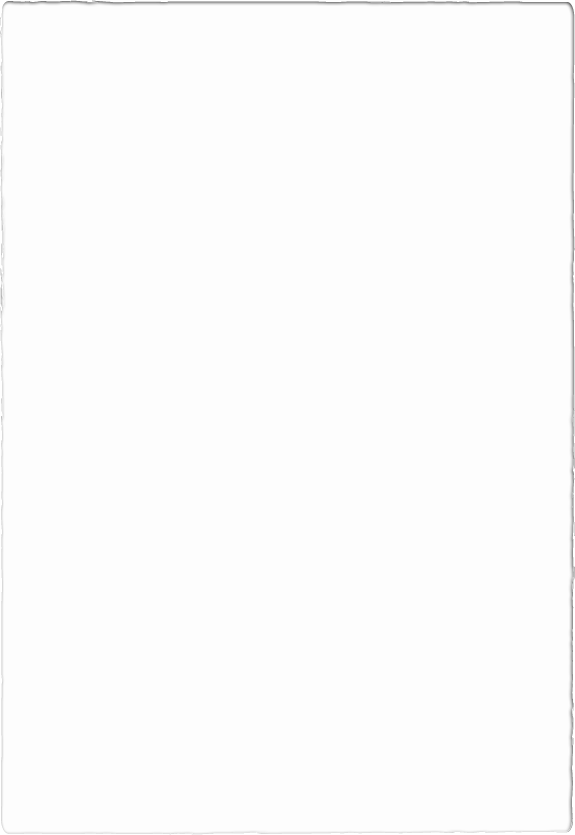 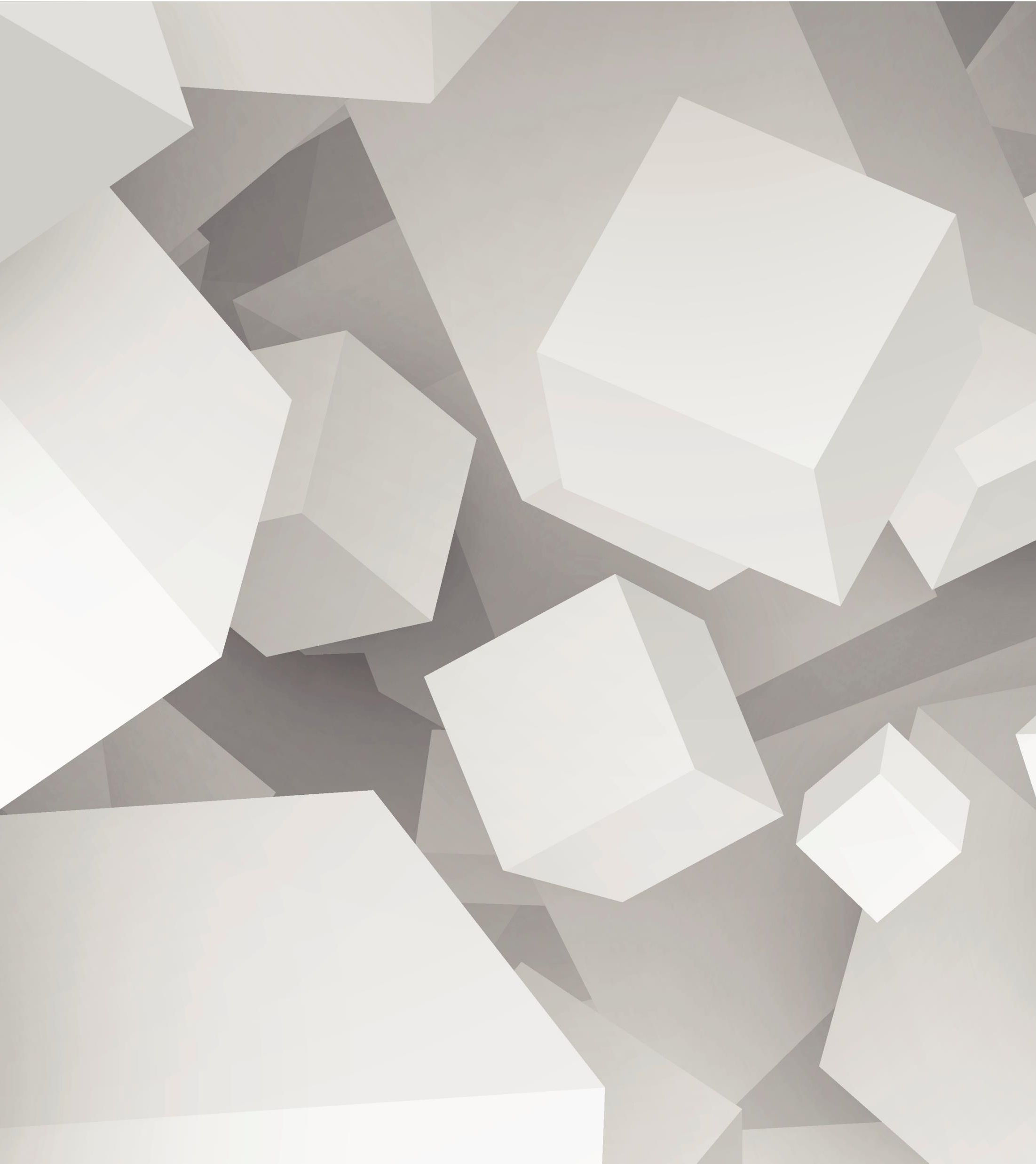 Out of State Orders of Protection
T.C.A. § 36-3-622
Any valid order of protection issued by an out of state court, tribe or territory SHALL be afforded full faith and credit by the courts of this state and enforced as if it were issued in this state.  
***There shall be a presumption in favor of validity where an order appears authentic on its face.
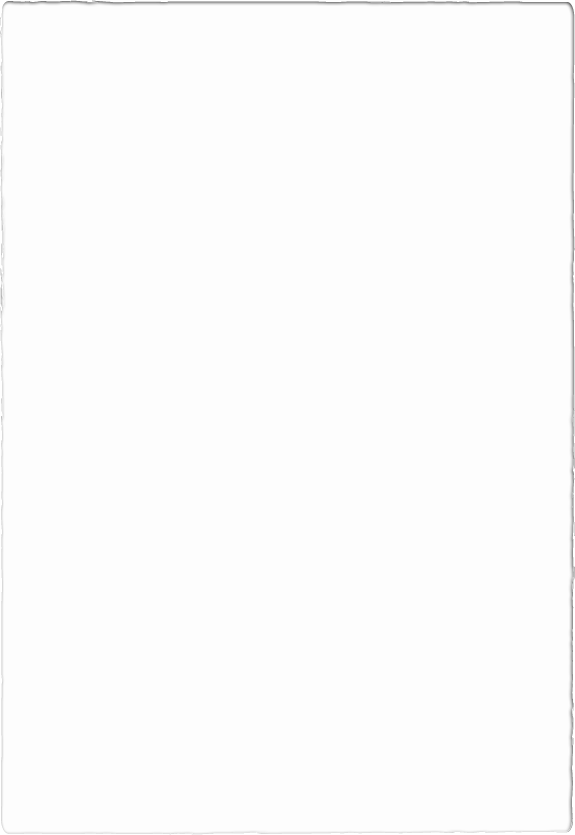 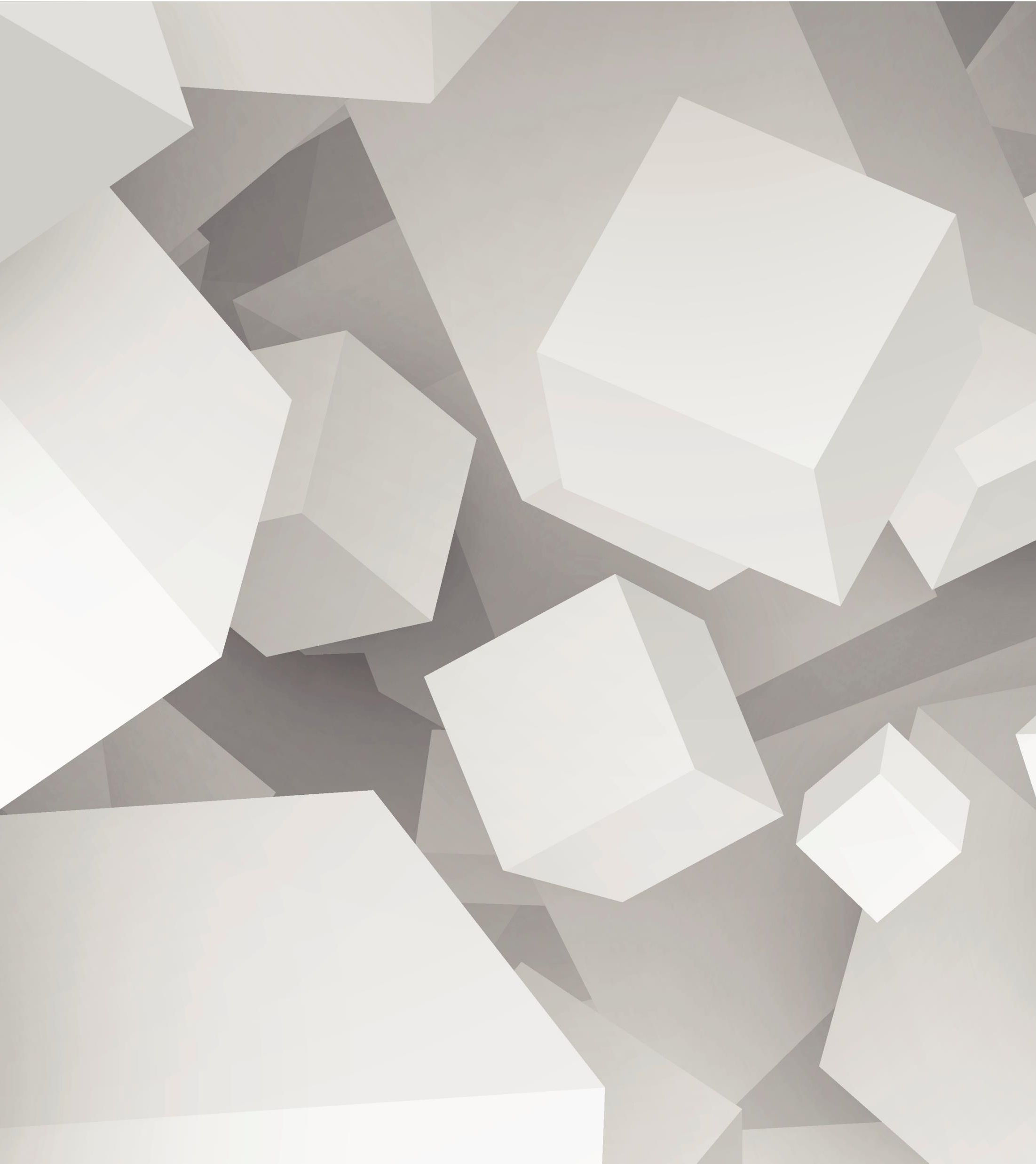 Order of ProtectionViolation
T.C.A. § 36-3-610
Violation of an ex-parte order of protection is punishable as contempt
Can arrest on contempt so long as the offender has been served with the ex-parte or has knowledge of it
T.C.A. § 39-13-111
Violation of an order of protection is a class A misdemeanor
Setting Bond for DV Offenses
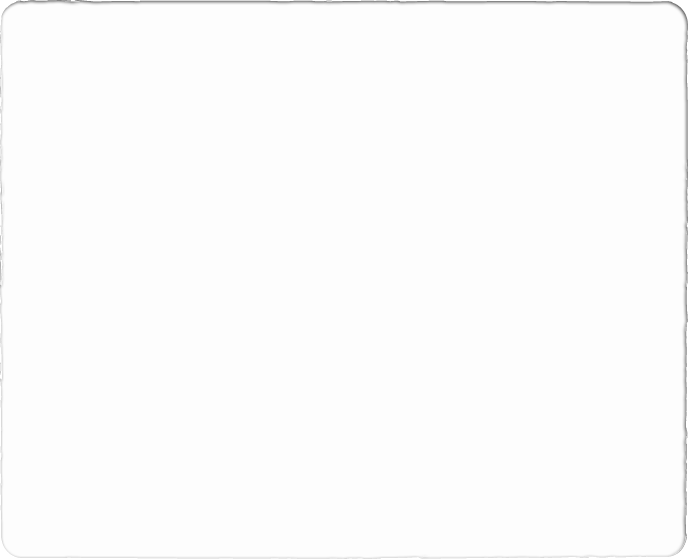 In setting bond, the magistrate must review and consider:
The bond factors as set out in T.C.A. § 40-11-118 as well as the following factors: 
Whether the offender is a threat to the victim;
Whether the offender is a threat to public safety;
Whether the offender is likely to appear in court.
T.C.A. § 40-11-150.
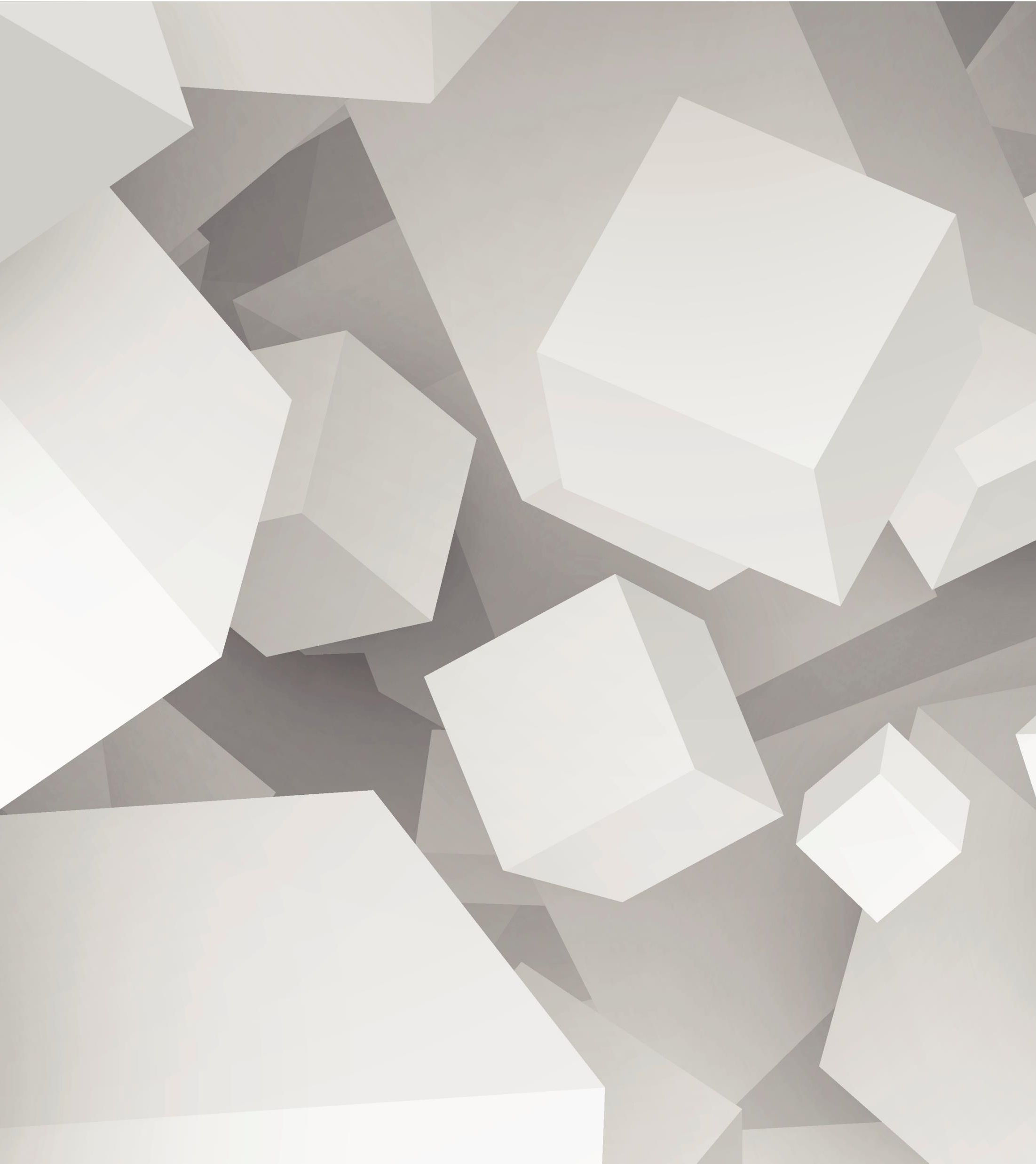 What Cannot be Considered
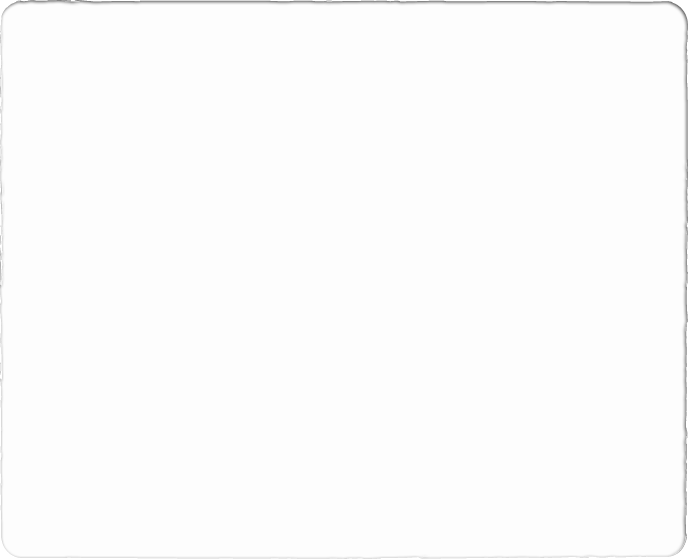 Whether you think the victim may or may not show up for court.  
Whether there has been a prior incident that was dismissed due to the victim not showing up for court.
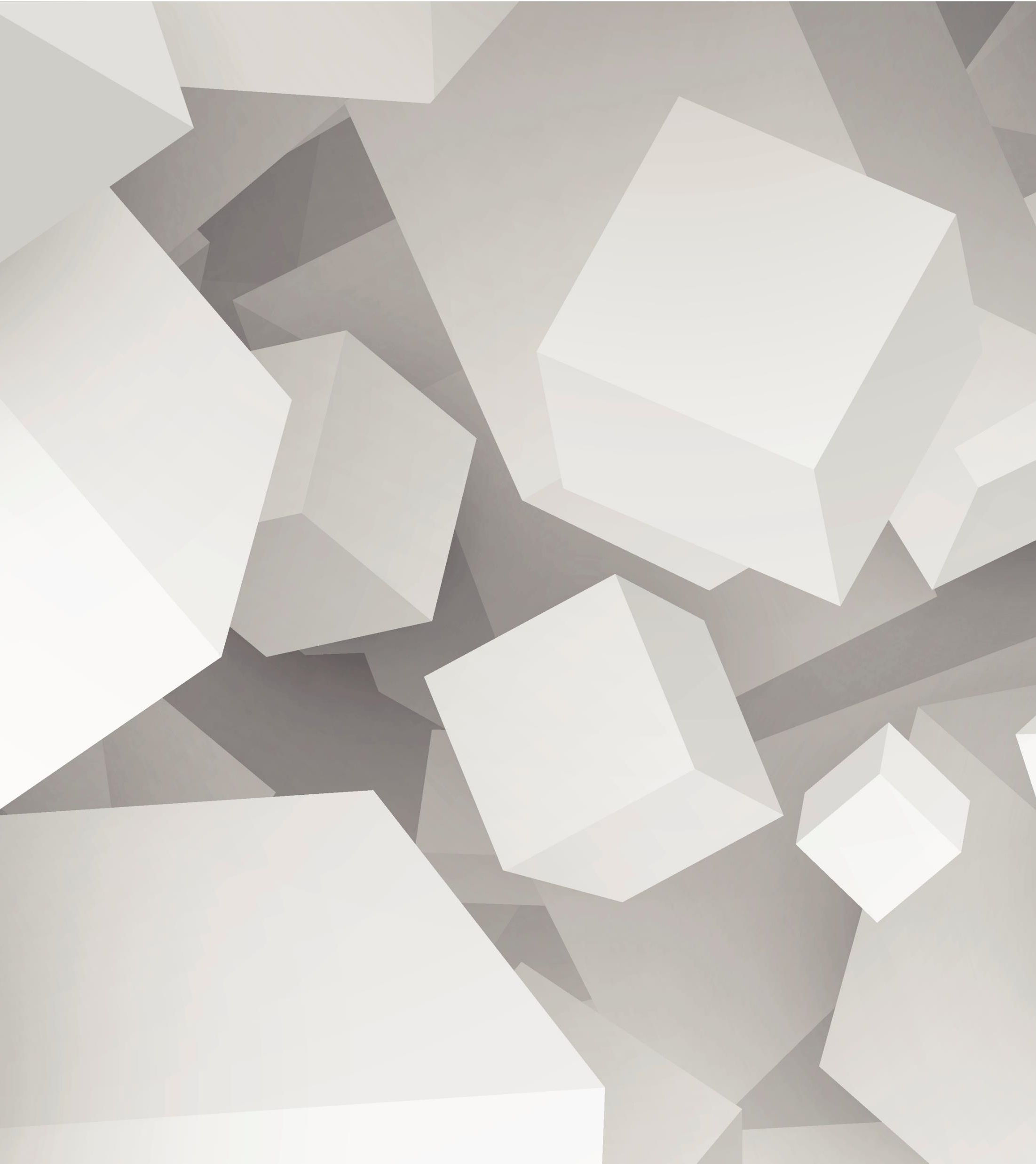 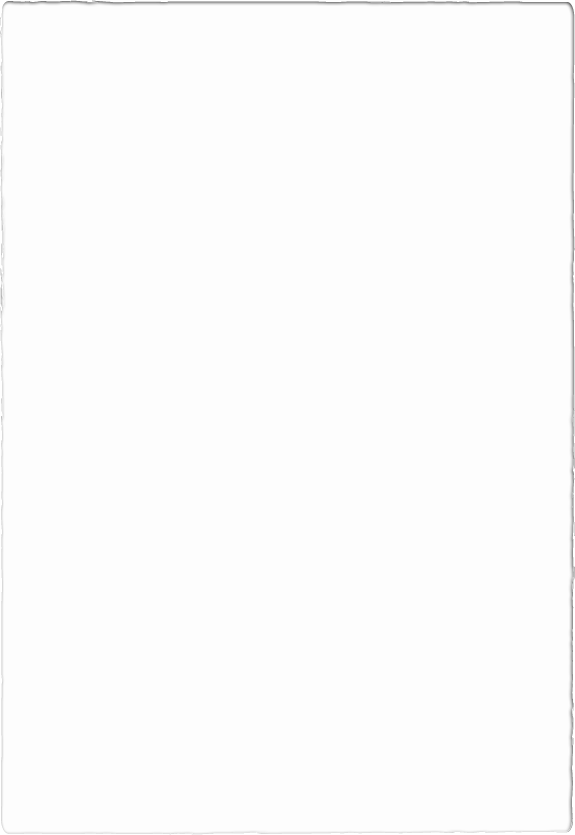 Bond Conditions for DV Offenses
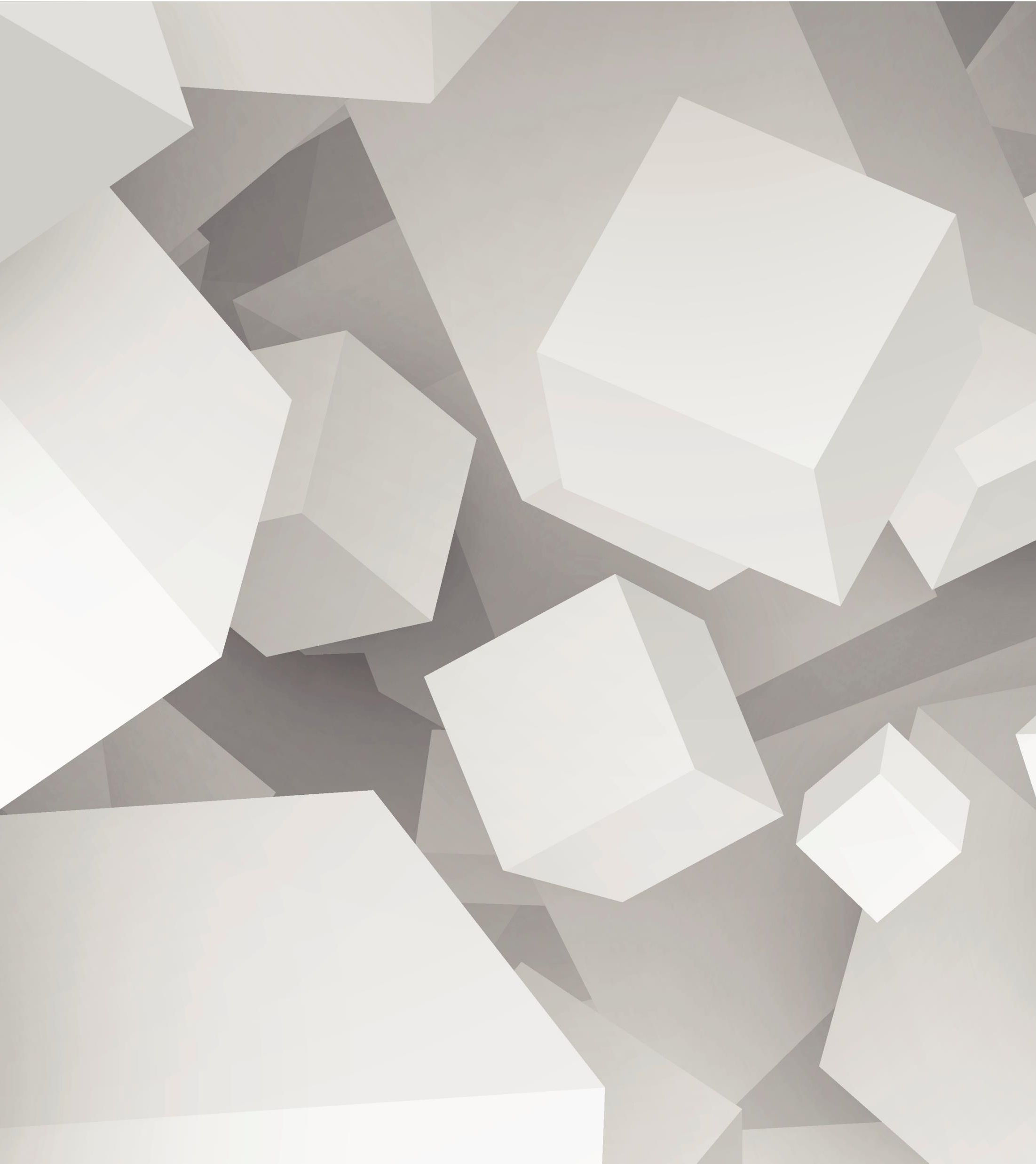 T.C.A. § 40-11-150
May fully prohibit contact with the victim;
May enjoin the offender from threatening or committing offenses against the defendant;
May order the offender to vacate the residence, if the offender lives with the victim;
May prohibit the offender from possessing or using a firearm
May prohibit the offender from possessing or consuming alcohol or controlled substances
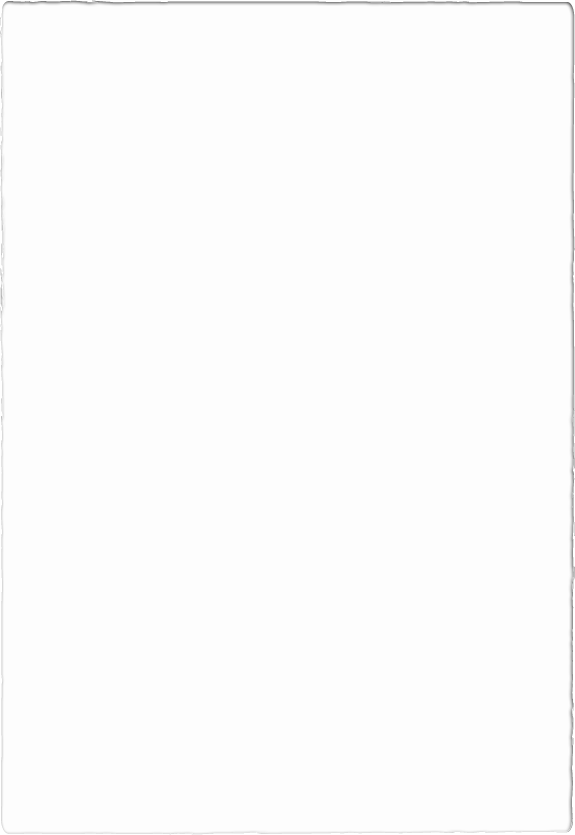 Bond Conditions for DV Offenses
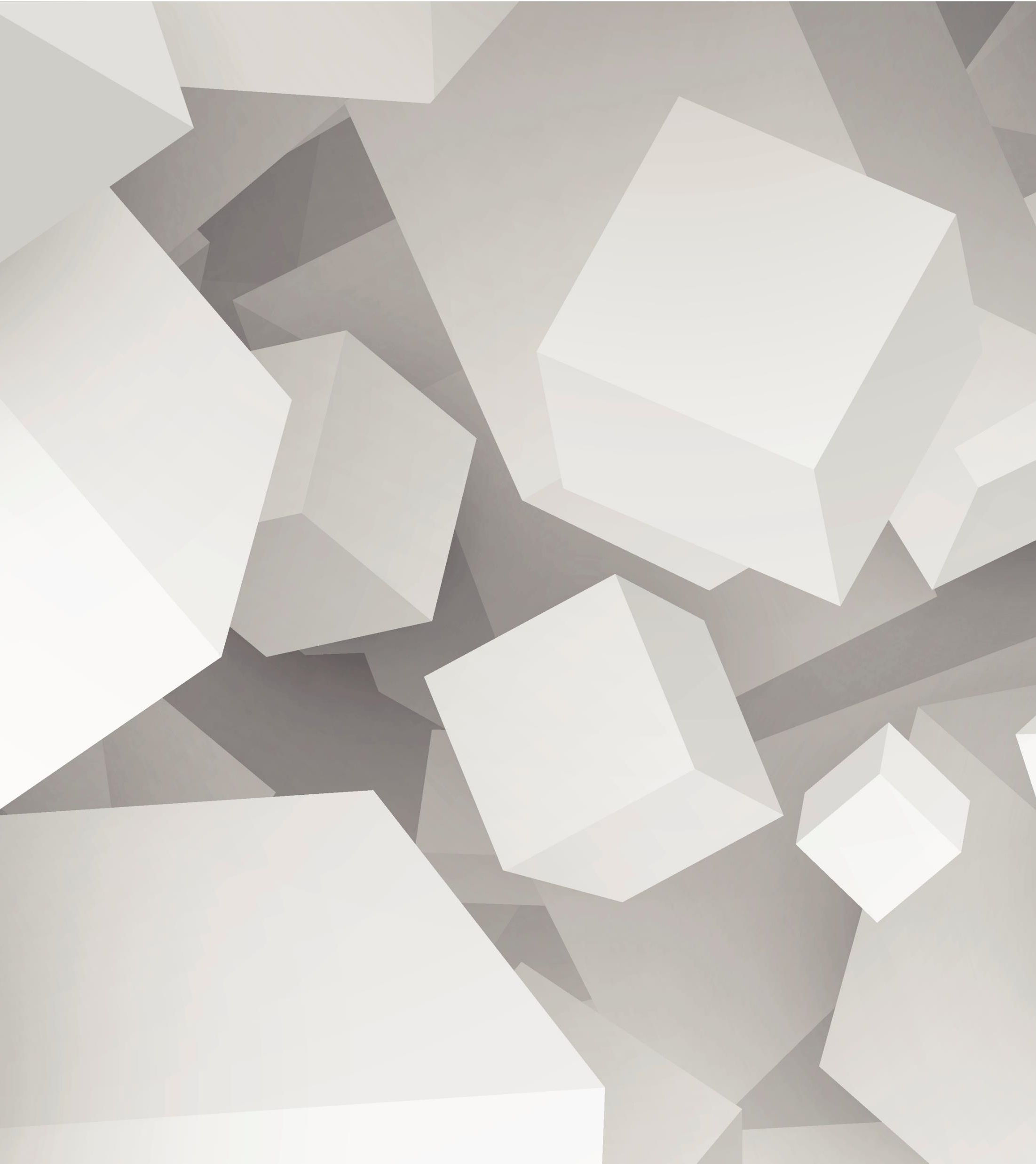 T.C.A. § 40-11-150
An offender charged with domestic assault, stalking, aggravated stalking or especially aggravated stalking is subject to the 12-hour hold.
An offender charged will aggravated domestic assault is subject to the 12-hour hold.  That hold may be extended to 24 hours.  In addition, the magistrate SHALL issue a no contact order.
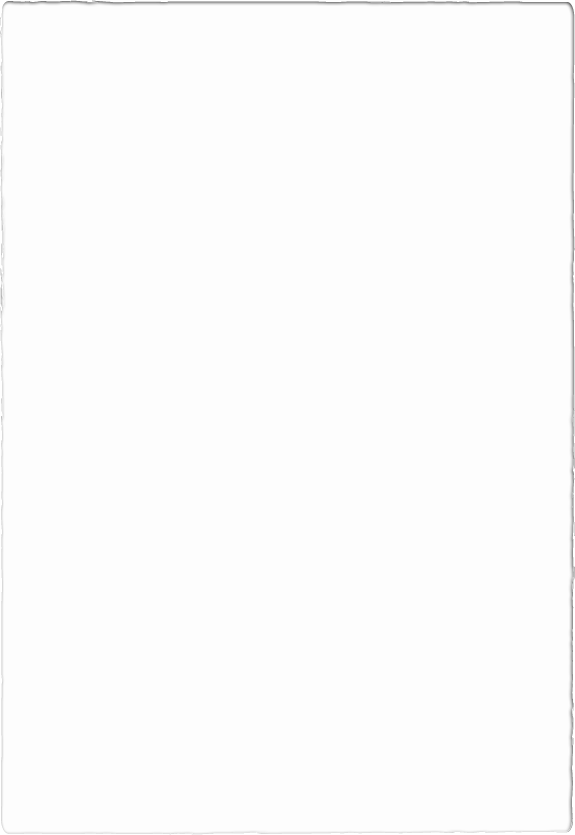 Is the victim entitled to both an order of protection and bond conditions?
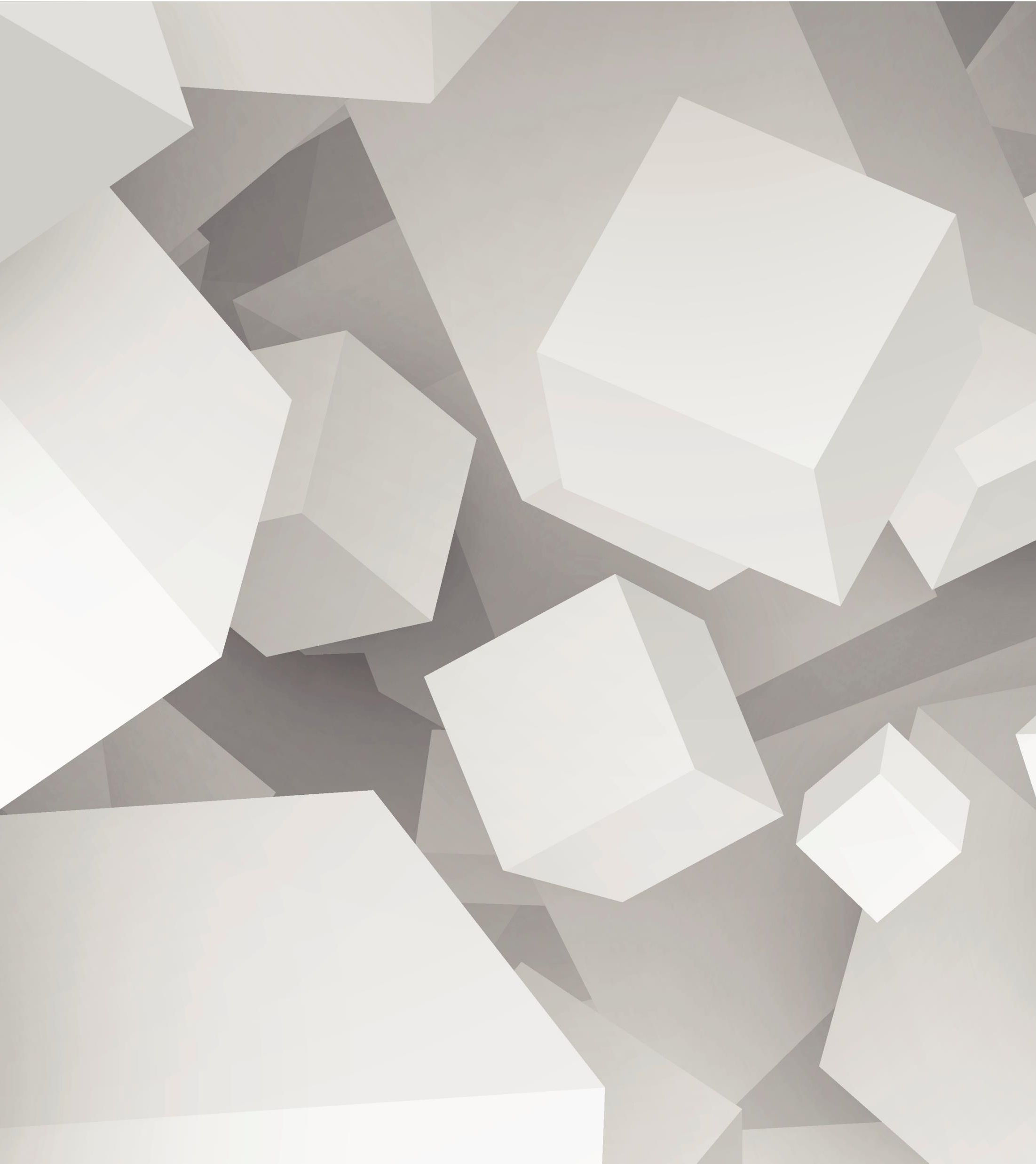 YES!!!!
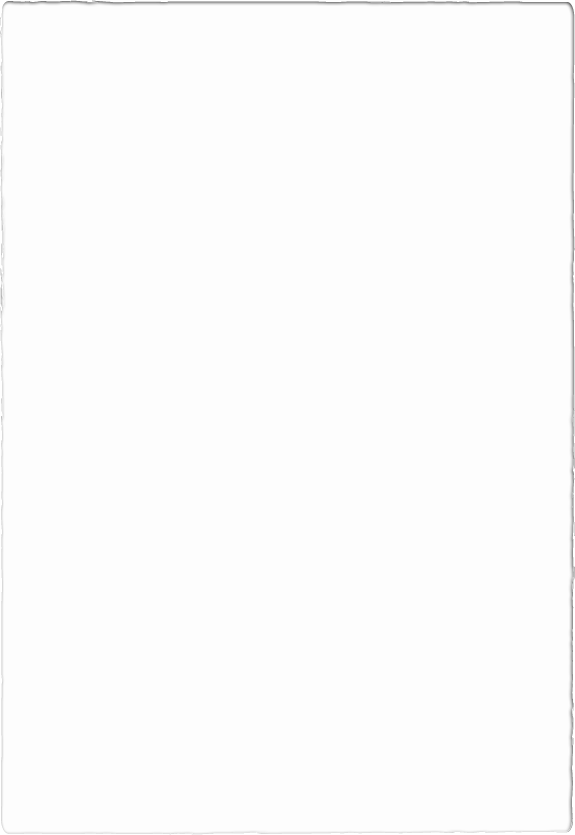 Why Grant Both?
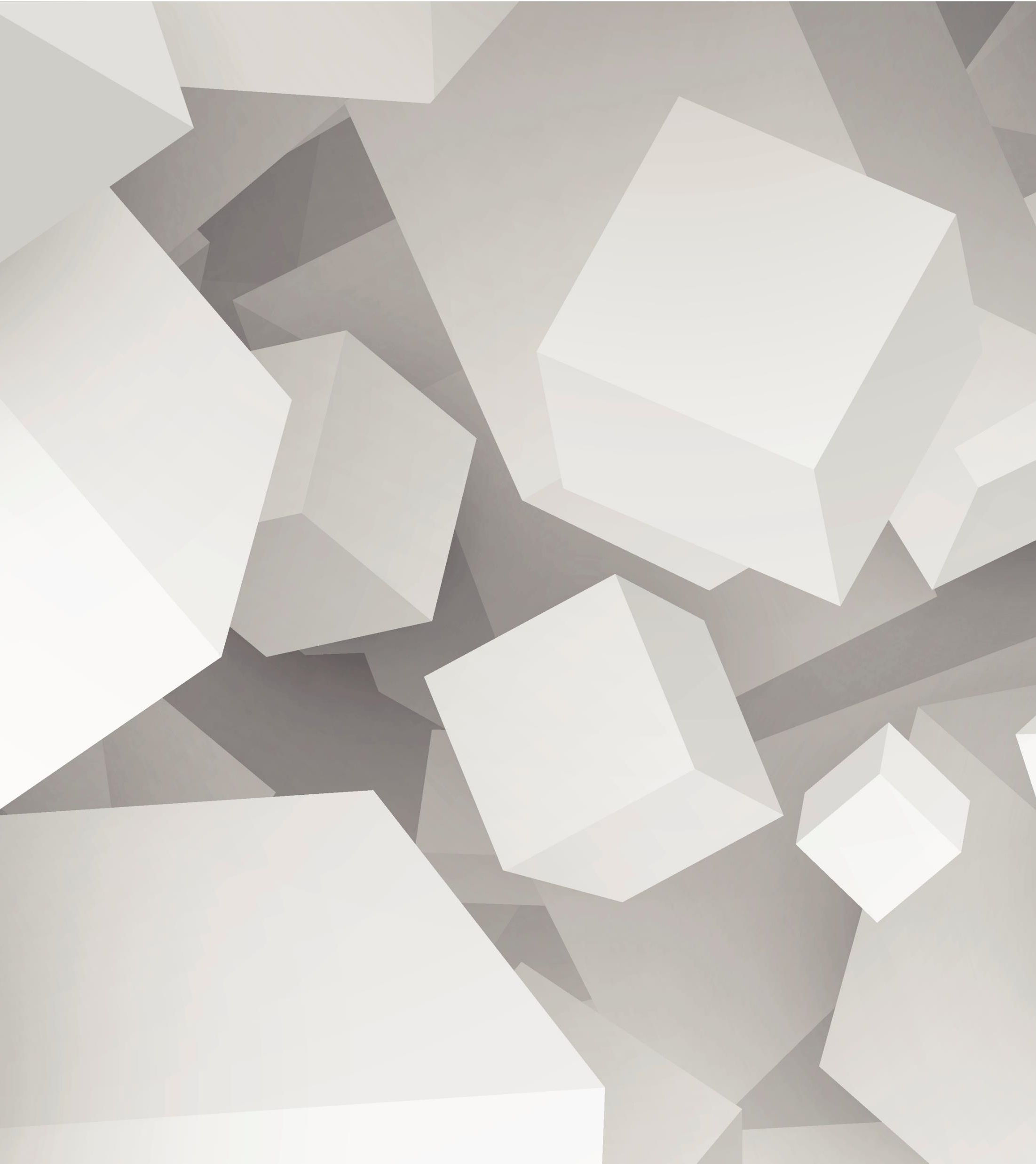 Added protection for the victim.
Orders of protection are to be registered where law enforcement can easily verify its existence.  Bond conditions are not always registered.
Bond conditions end when the case is disposed of.  Orders of protection are granted for one year and can be extended under certain circumstances. 
Orders of protection can assist victims in multiple ways including having the offender pay for  breaking a lease when necessary, ordering a wireless company to transfer billing responsibilities to the victim, etc. Bond conditions cannot. 
T.C.A. § 36-3-606
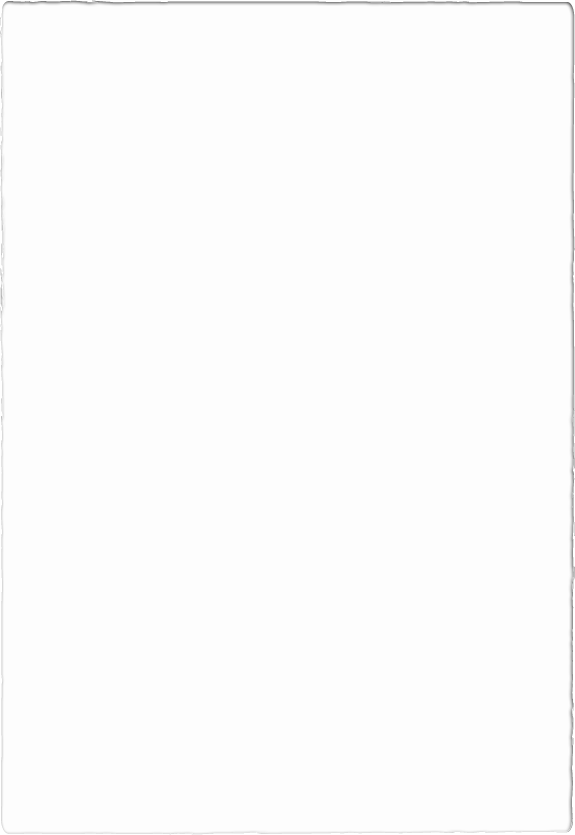 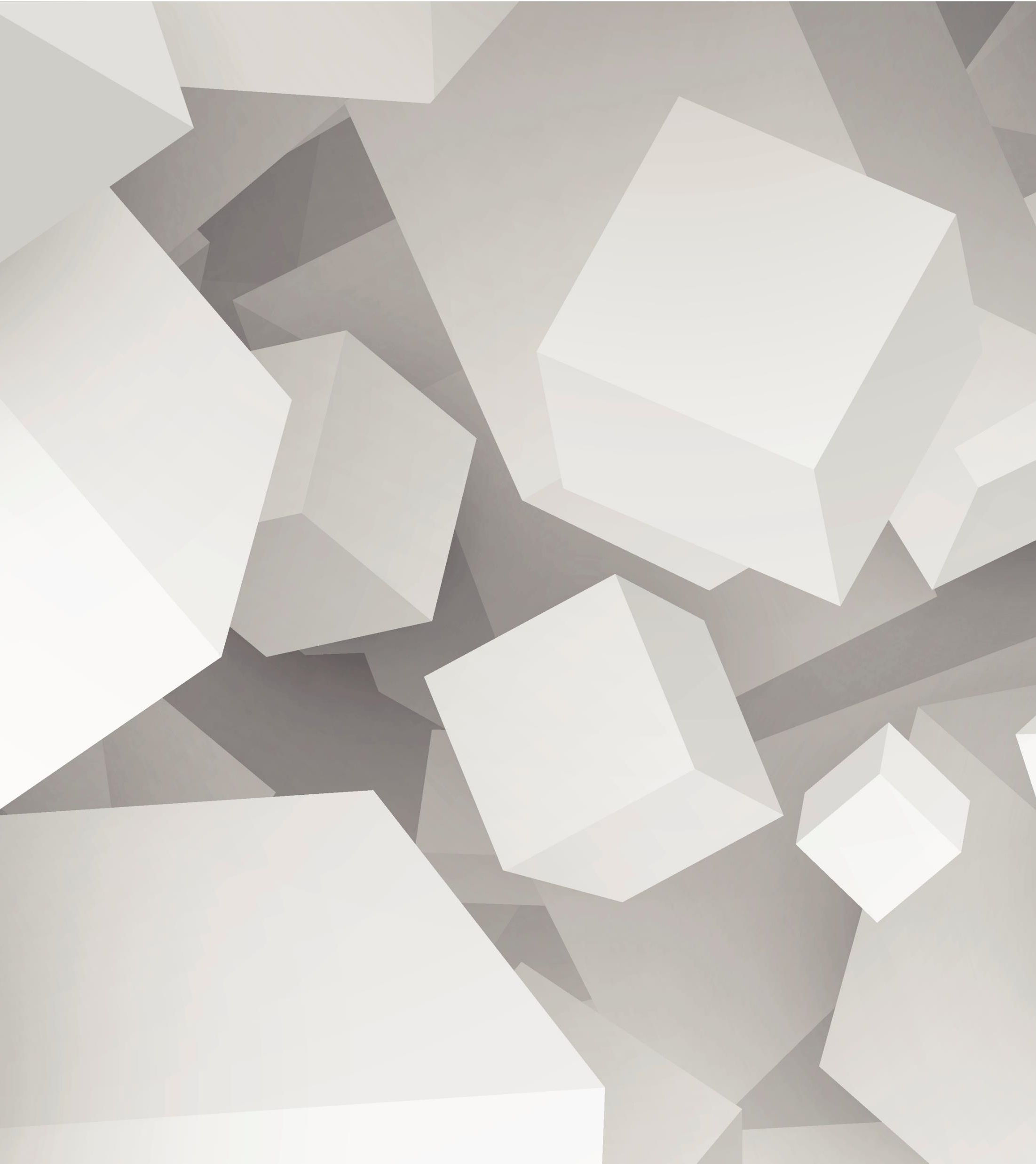 GPS
T.C.A. 40-11-152
Effective 7/1/2024
Service providers must have signed contract with the county where they will be providing the service.
Contract must include names/numbers of person/agency who will receive notifications and alerts
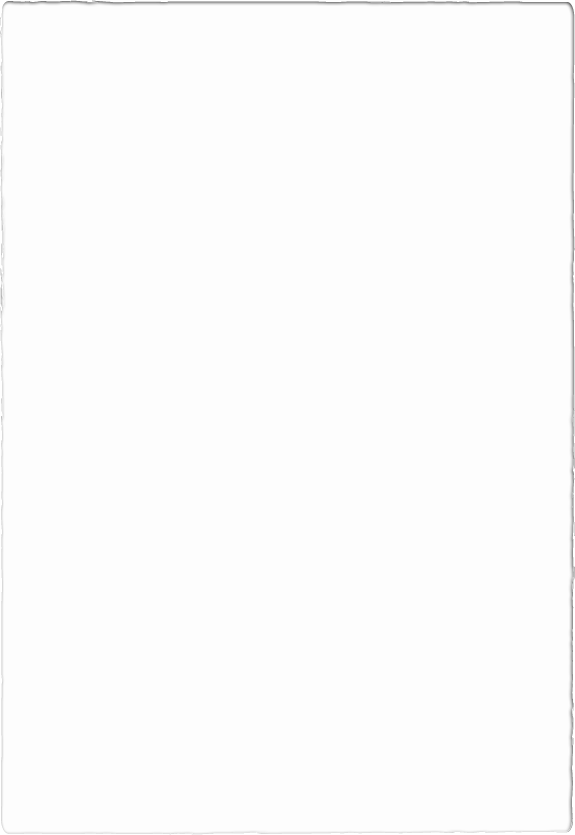 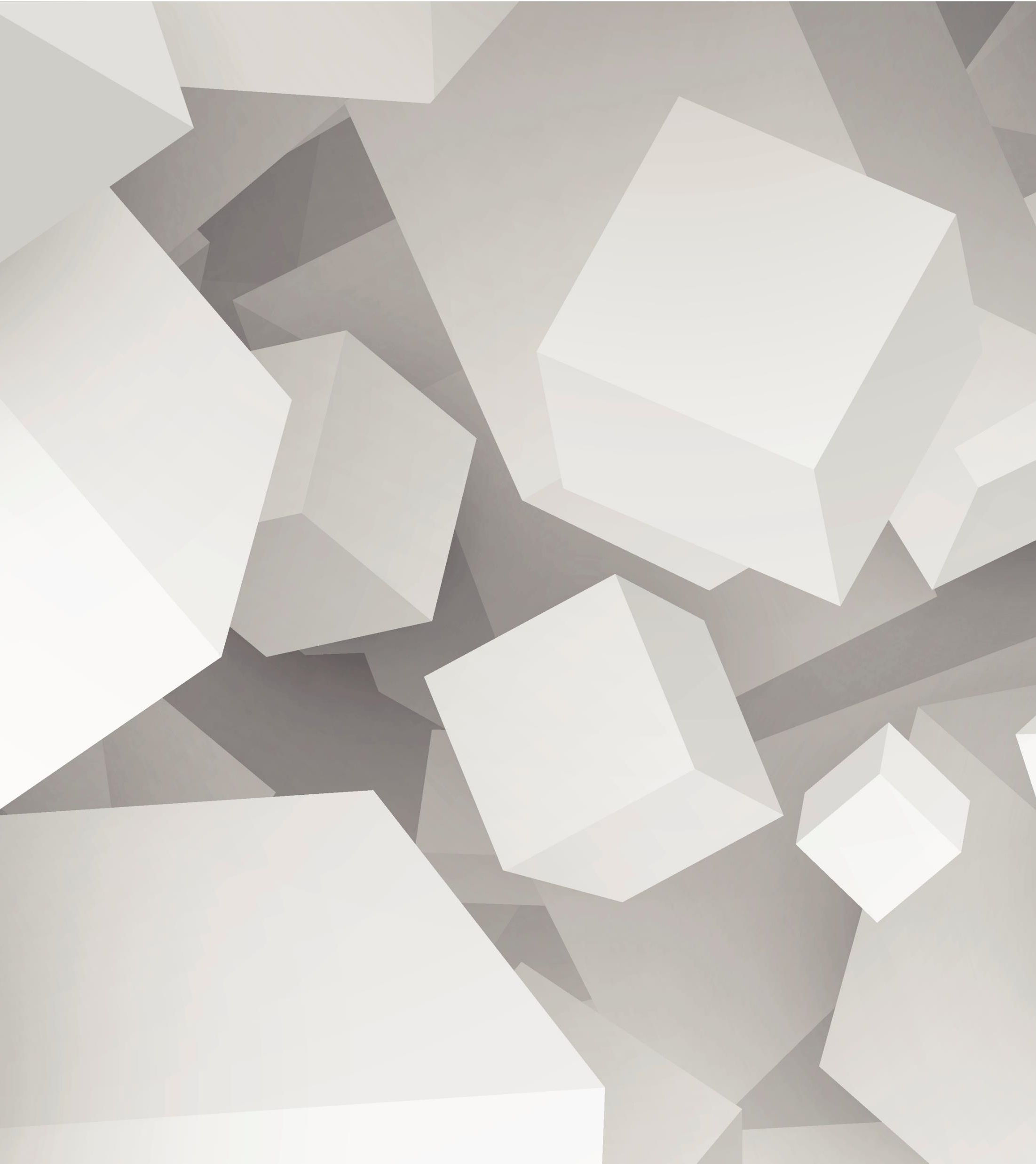 What does it do?
The system will notify the victim if the offender is at or near a location that the offender has been ordered to stay away from; and
Notifies the victim if the defendant is within the prescribed proximity of the victim’s cellular device or electronic receptor device.
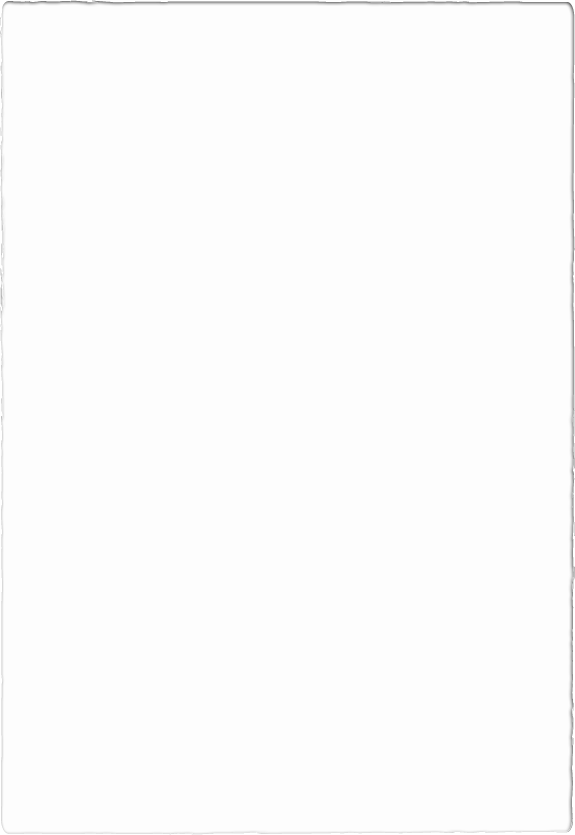 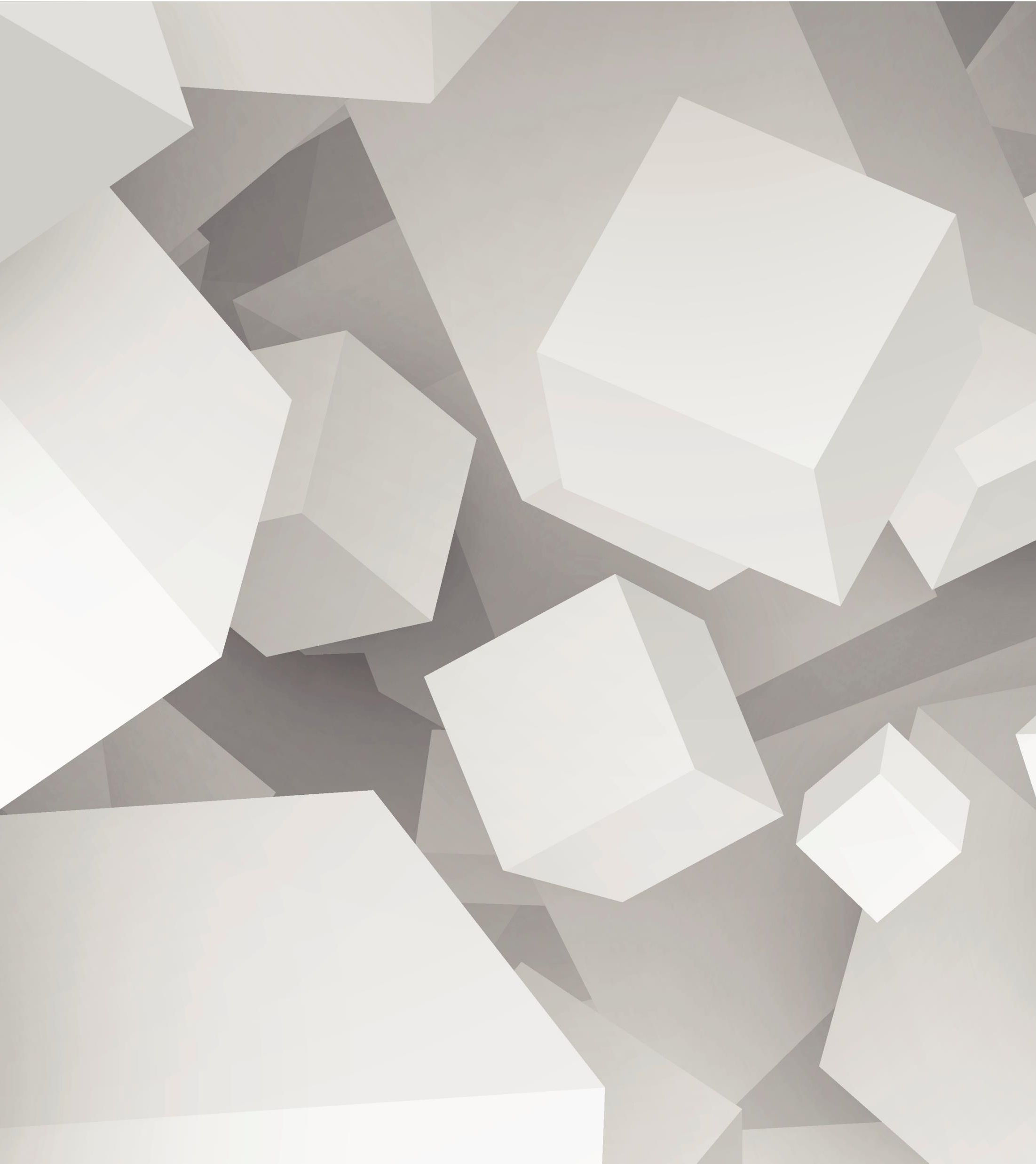 GPS May be Ordered
GPS MAY be ordered for offenders charged with misdemeanor domestic assault, violation of an order of protection, stalking, aggravated stalking, or especially aggravated stalking.
The offender is required to pay for all costs related to the GPS device and any victim notification app or device.  Costs cannot be paid though the electronic monitoring indigency fund.
The GPS must be installed on the offender prior to the offender leaving jail.
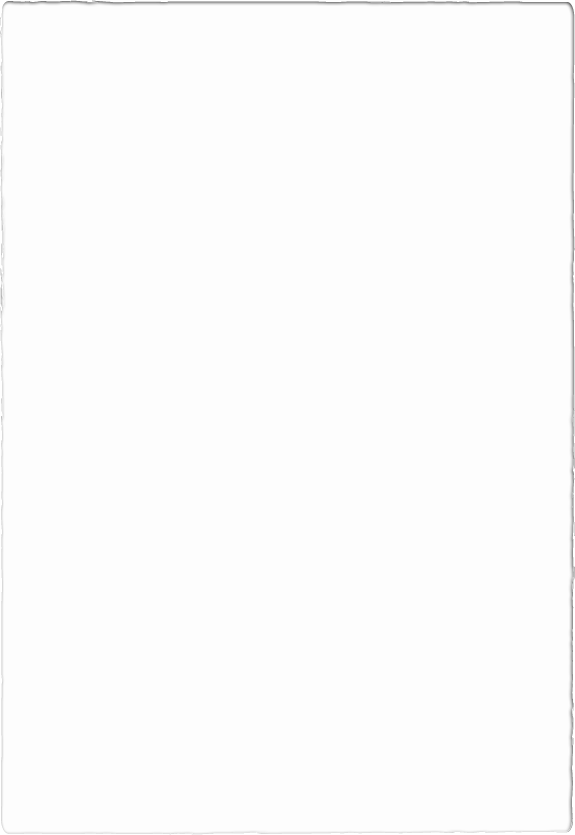 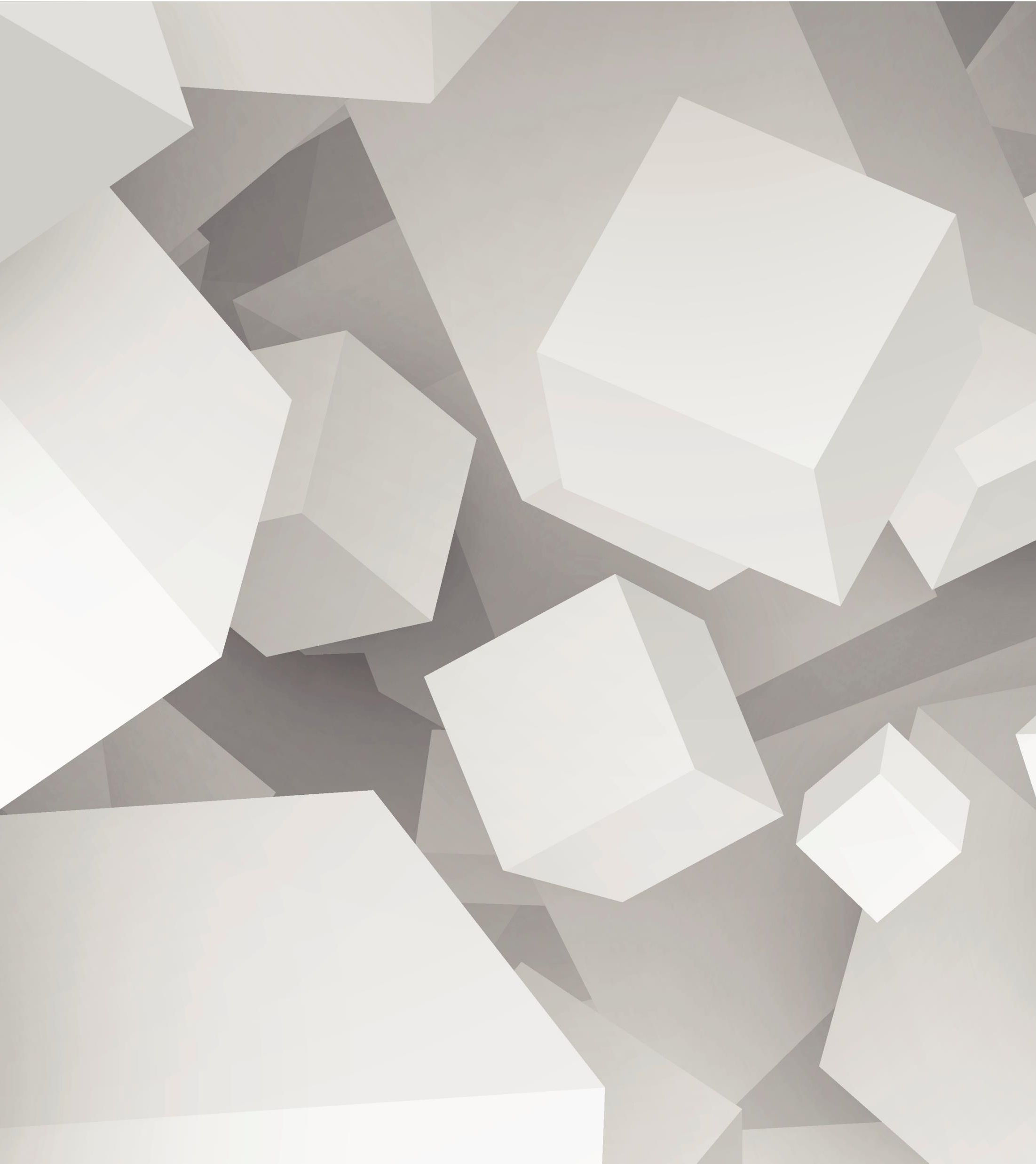 You’ve ordered GPS, now what?
It is up to the magistrate to contact the victim and:
Inform the victim of her/his right to participate in the GPS system; 
If the victim declines participation in the GPS, the magistrate shall explain the procedure for requesting termination in the program;
Explain how the GPS system functions, explain the limitations of the system and explain the extent to which the system tracks and record location and movement; 
Determine what locations the offender is barred from and distance limitations;
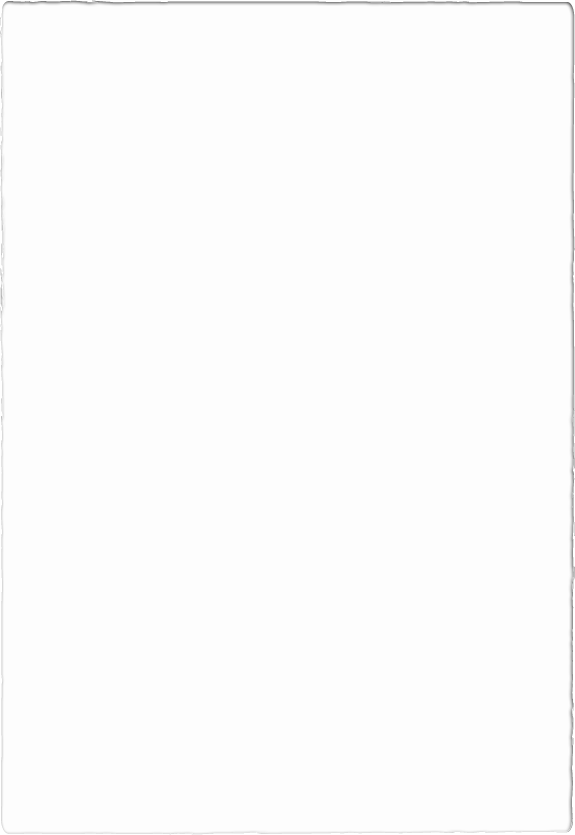 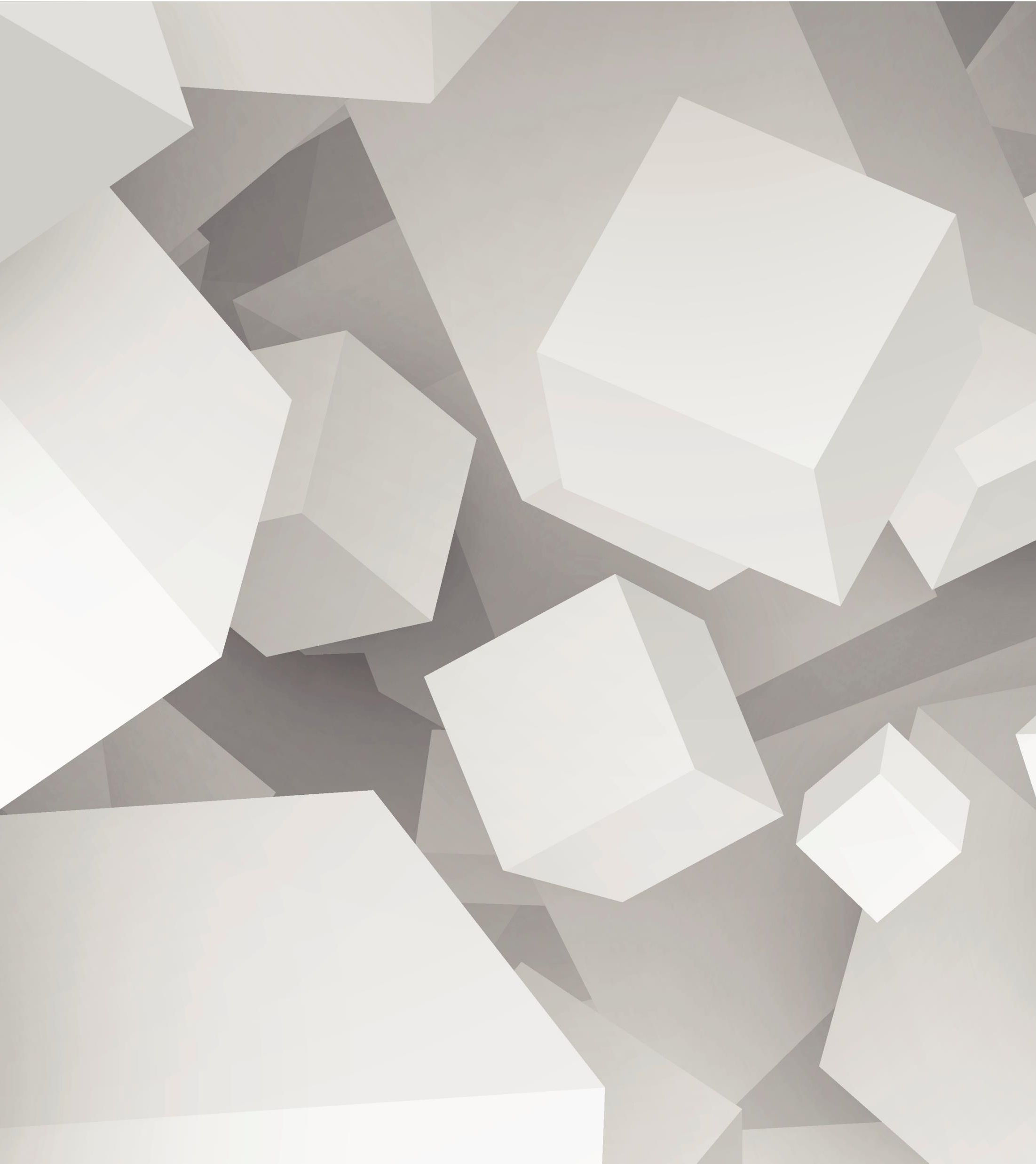 You’ve ordered GPS, now what?
It is up to the magistrate to contact the victim and:
Provide the victim the name and telephone number of the appropriate person employed by local law enforcement who the victim may call to request immediate assistance if the offender violates the terms of bond or GPS restrictions;
Provide information regarding support services and community services available to the victim.
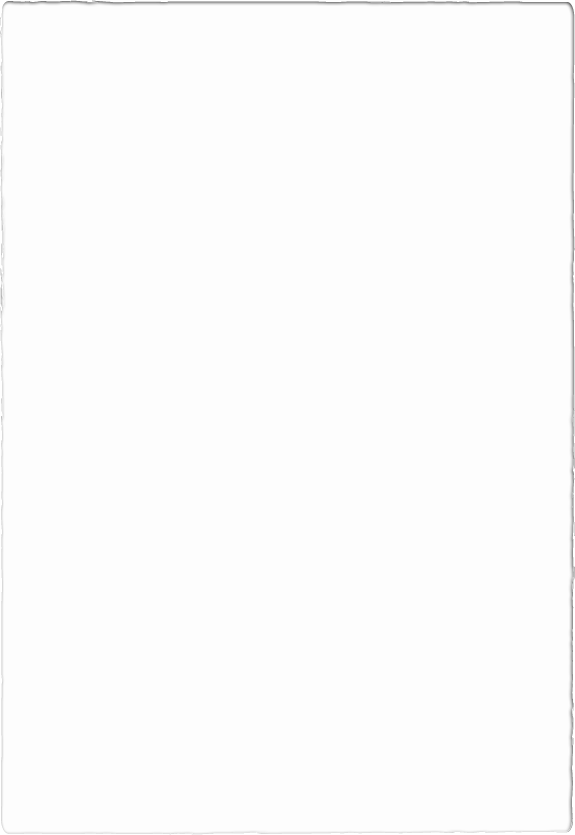 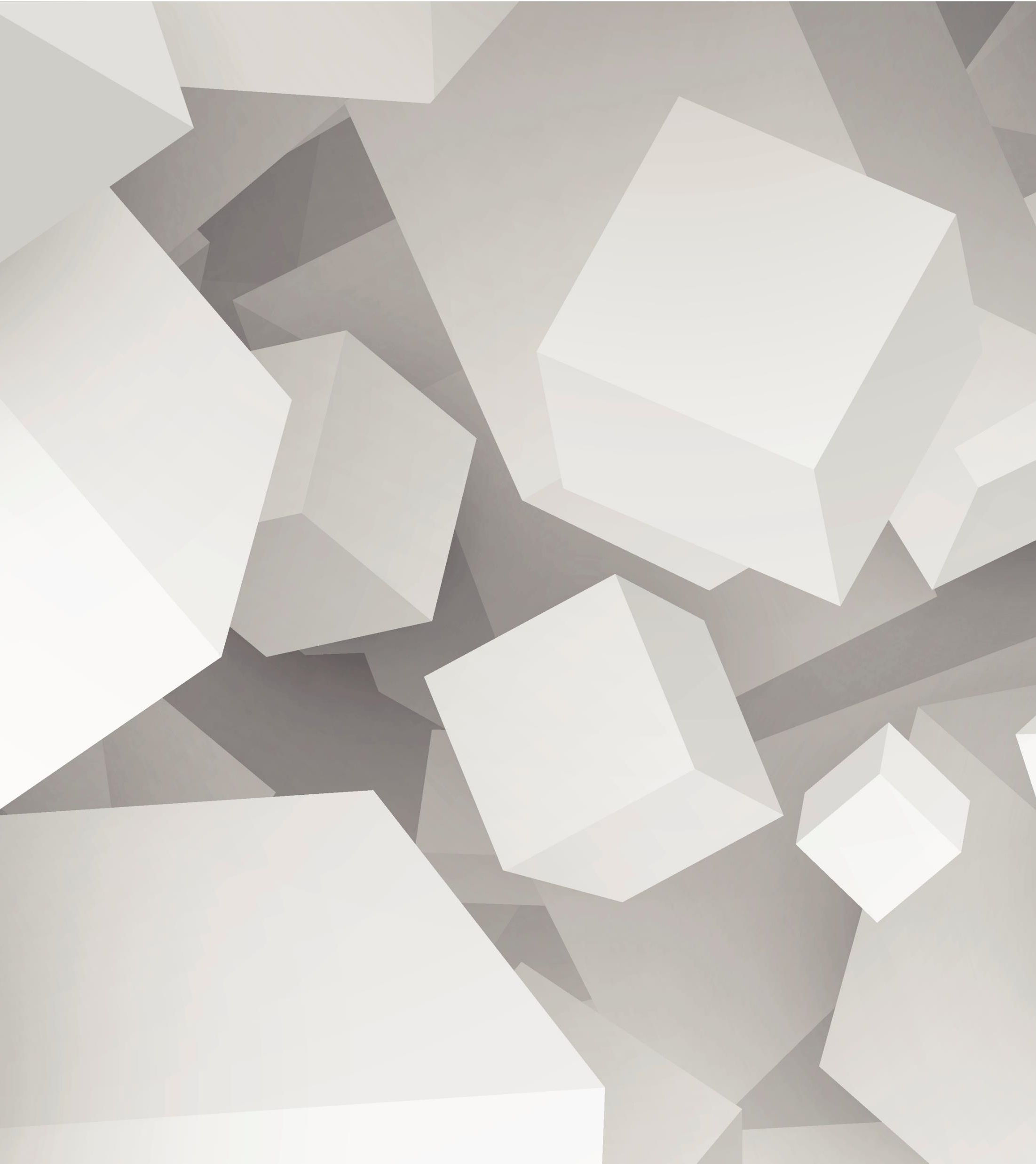 You’ve determined that the offender is not a threat to the victim and doesn’t need GPS, now what?
It is up to the magistrate to make reasonable efforts to directly contact the victim and tell the victim that the offender will be released from custody without a GPS device.  It is up to the magistrate to explain that the victim will not be notified of the offender's proximity.
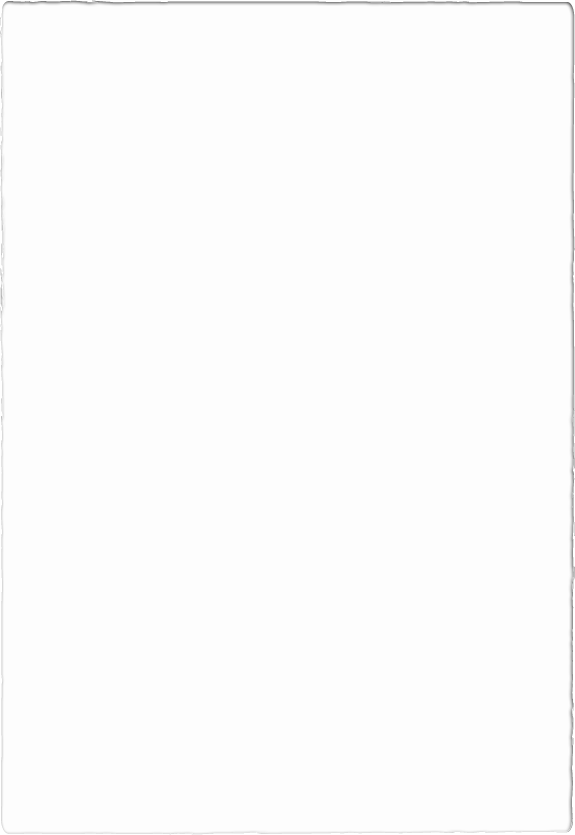 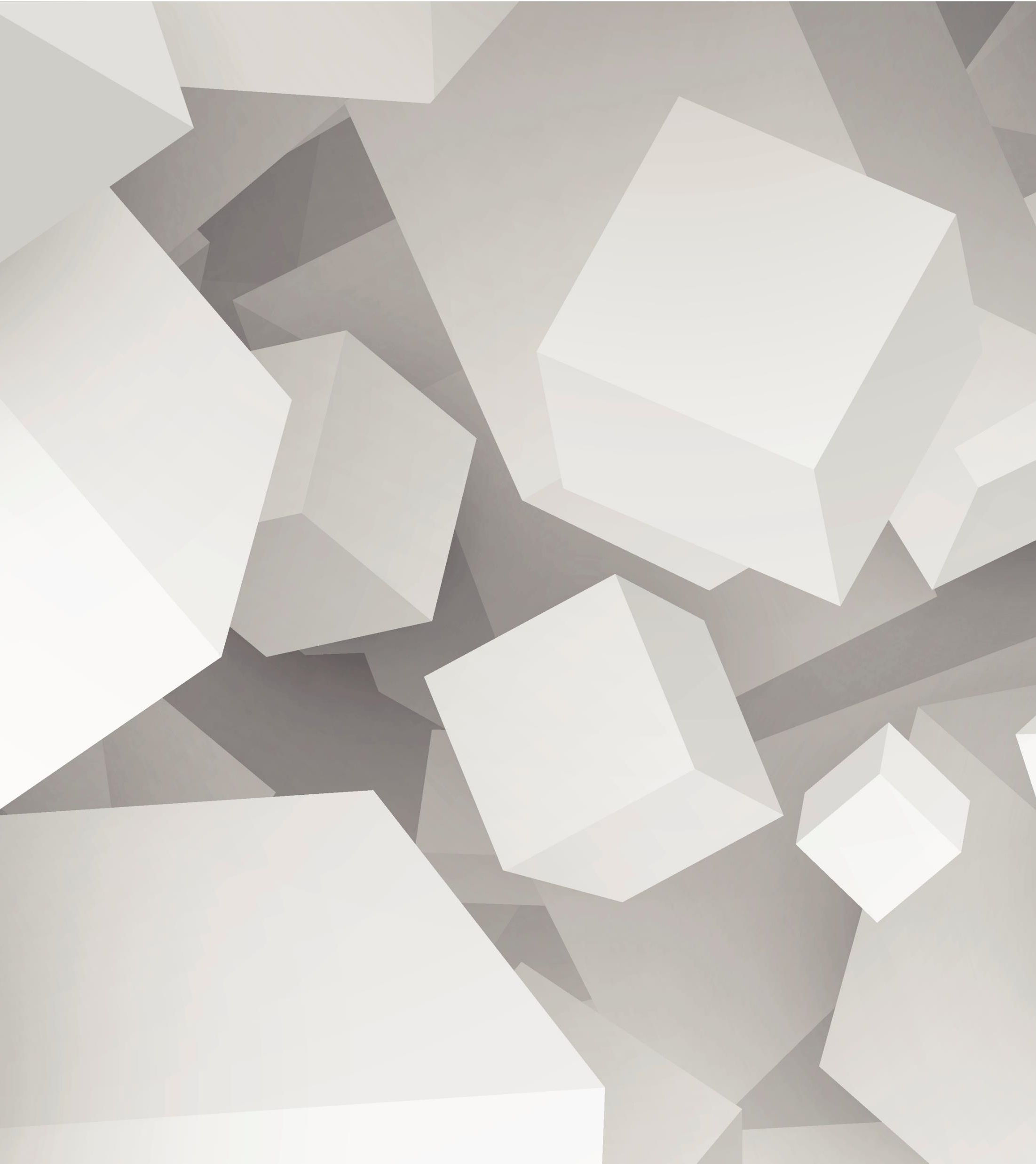 GPS Must be Ordered
If the offender is charged with aggravated domestic assault, SHALL order the offender to wear a GPS device.
The only way around this is if the magistrate finds that the offender no longer poses a threat to the victim or public AND makes such a finding in a written order.
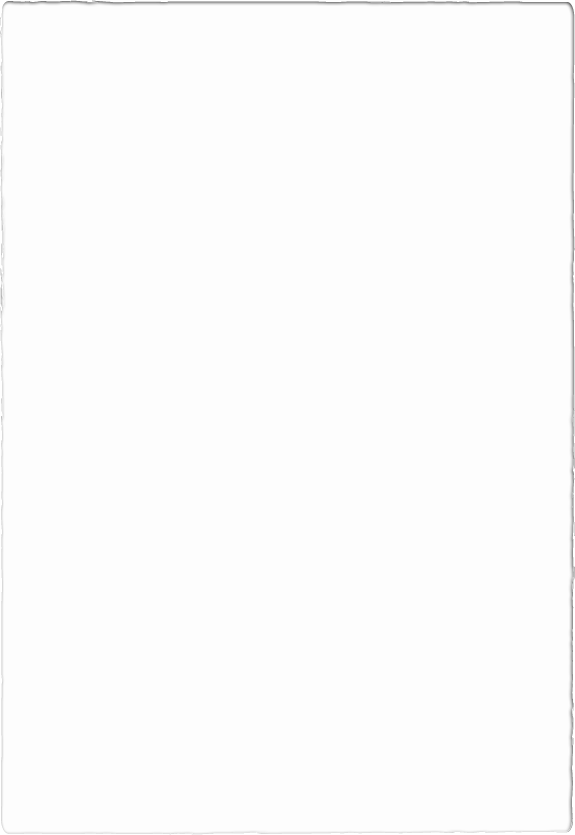 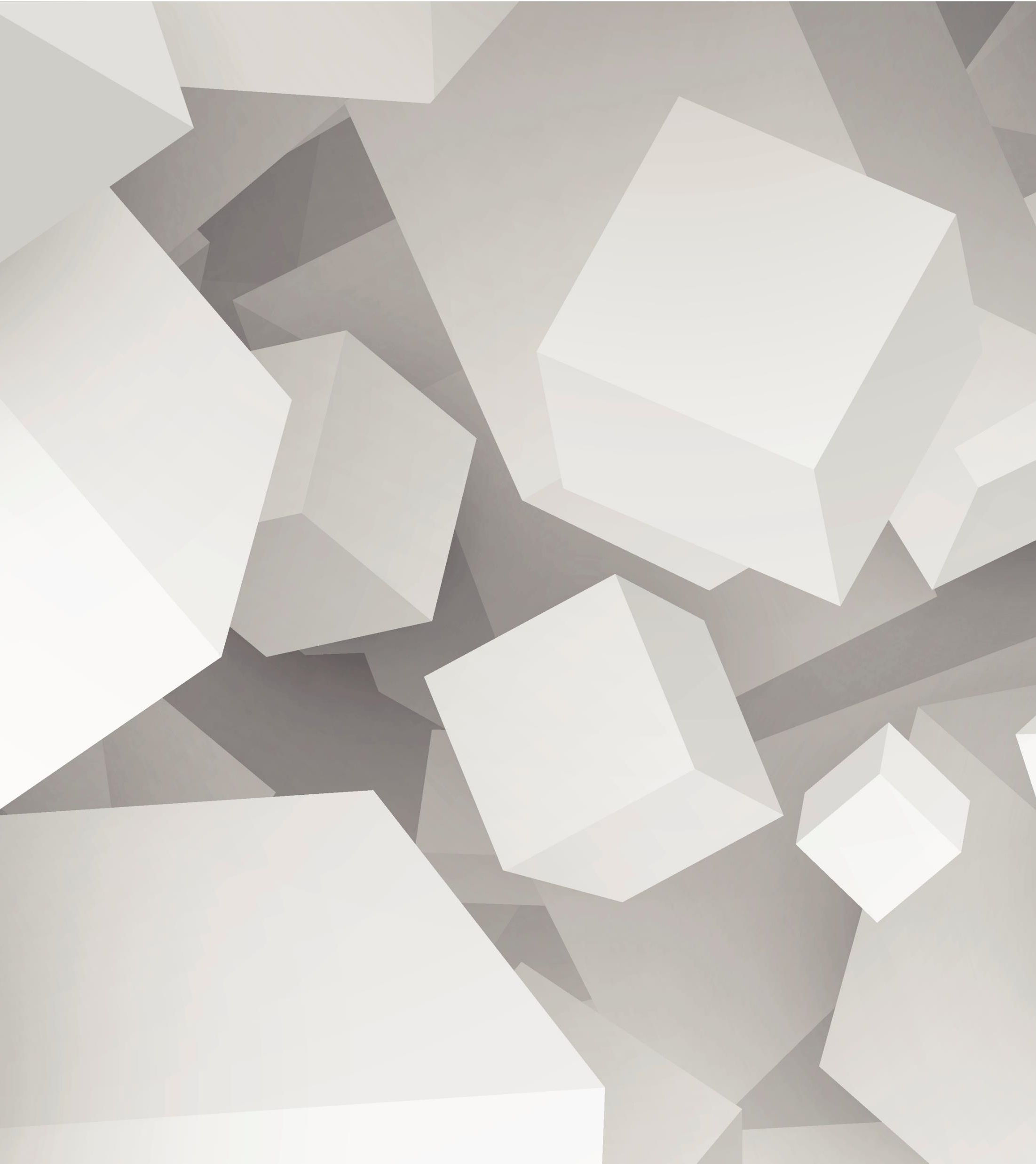 Notification to the victim is the same as required in misdemeanor offenses.
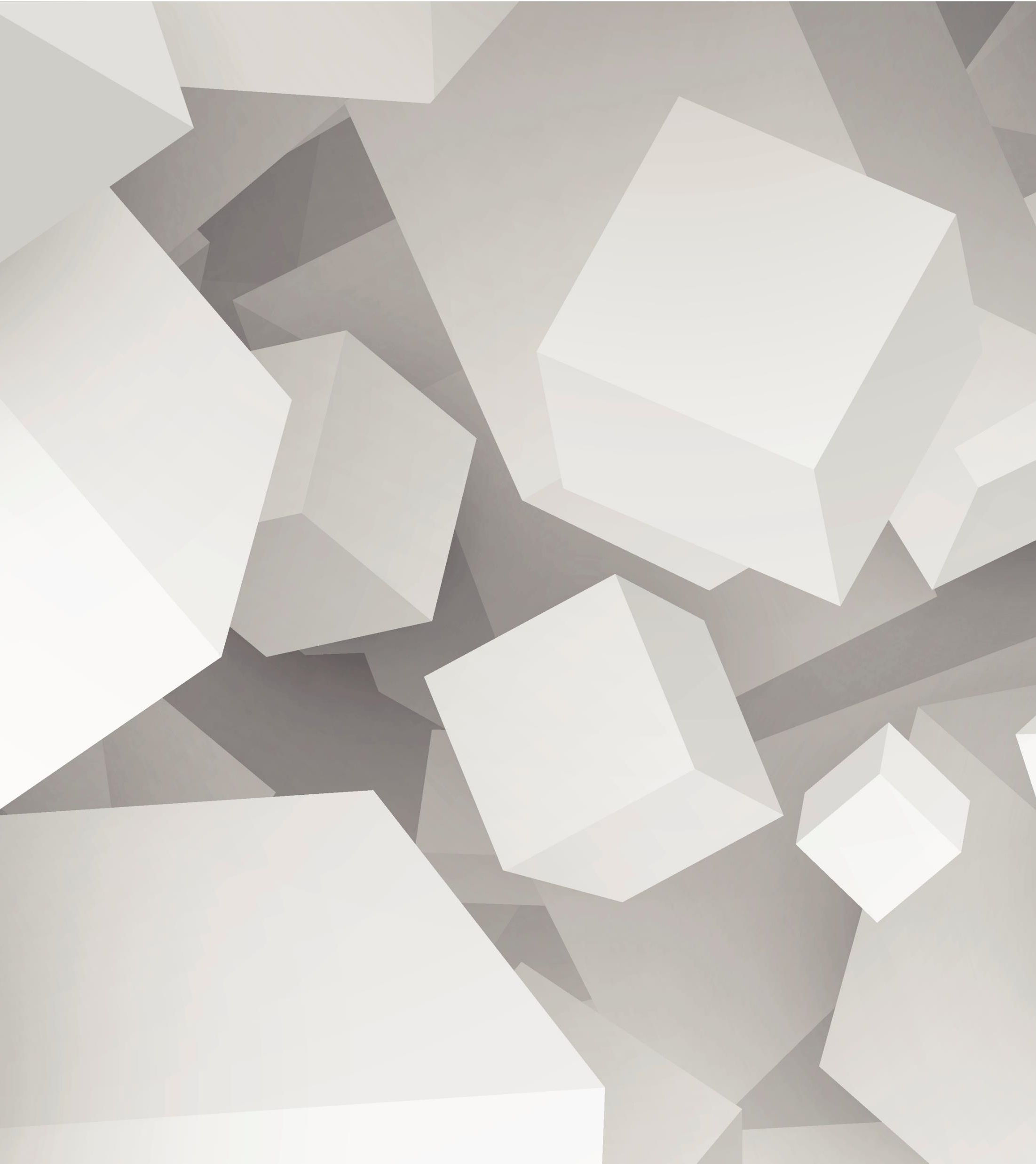 Requiring a GPS device does not limit the magistrate’s authority to impose other reasonable conditions of bond or from issuing an order of protection.
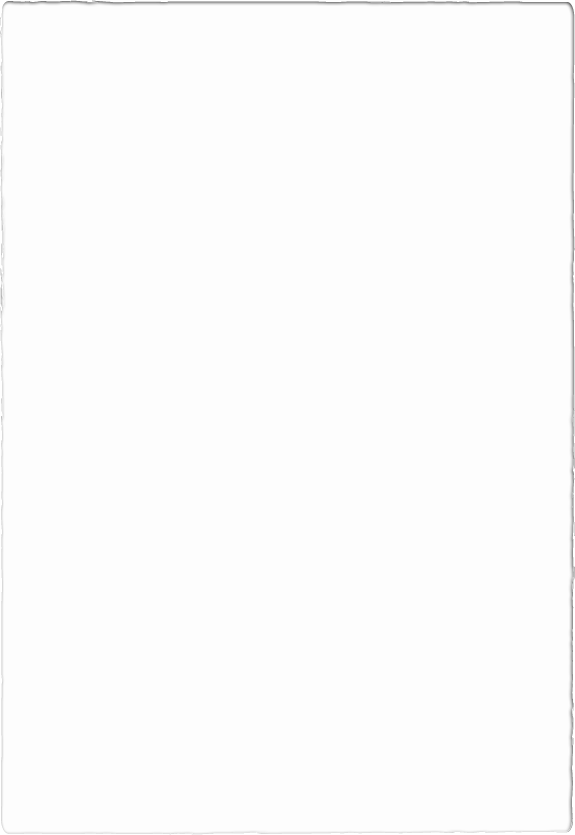 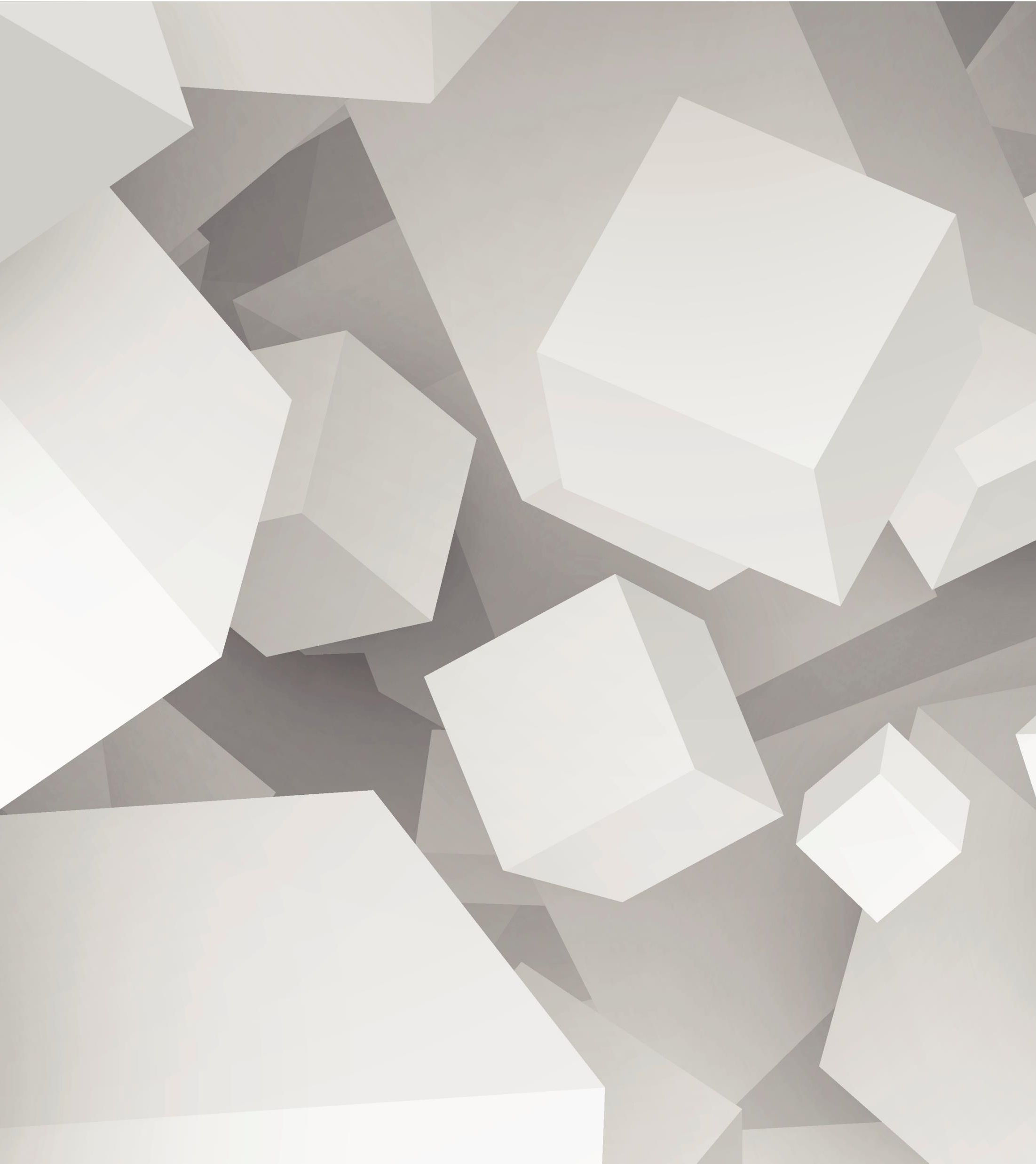 The victim may request termination of the GPS monitoring at any time.
[Speaker Notes: Magistrate cannot impose sanctions for a victim requesting termination.]
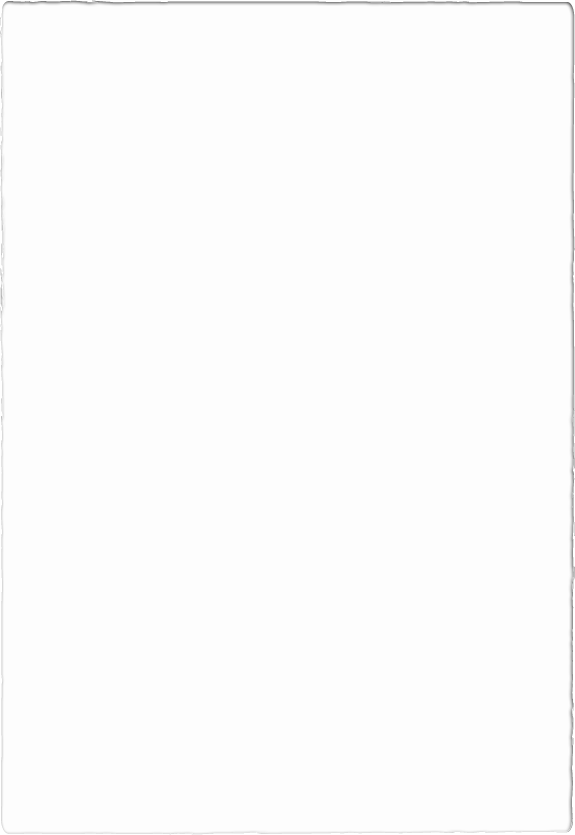 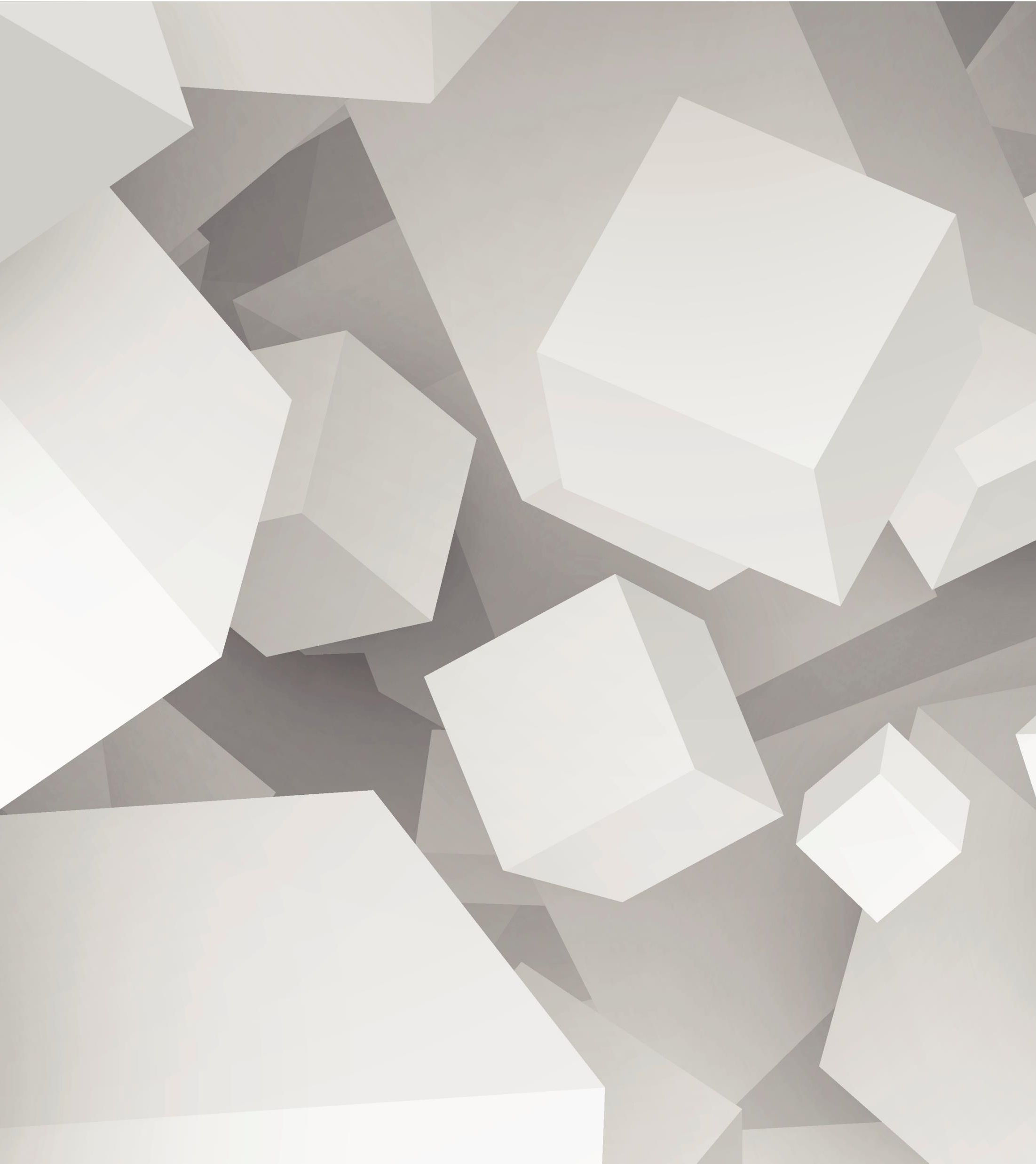 Clear as mud?
[Speaker Notes: Magistrate cannot impose sanctions for a victim requesting termination.]
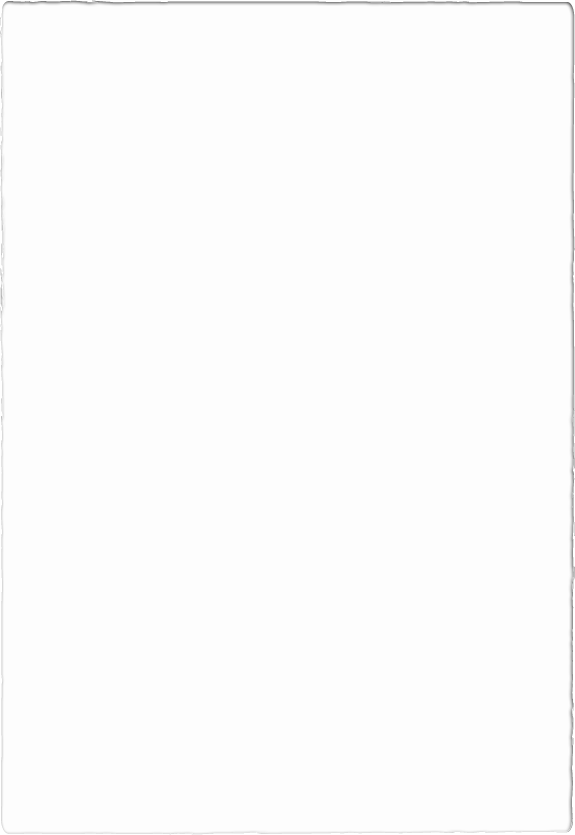 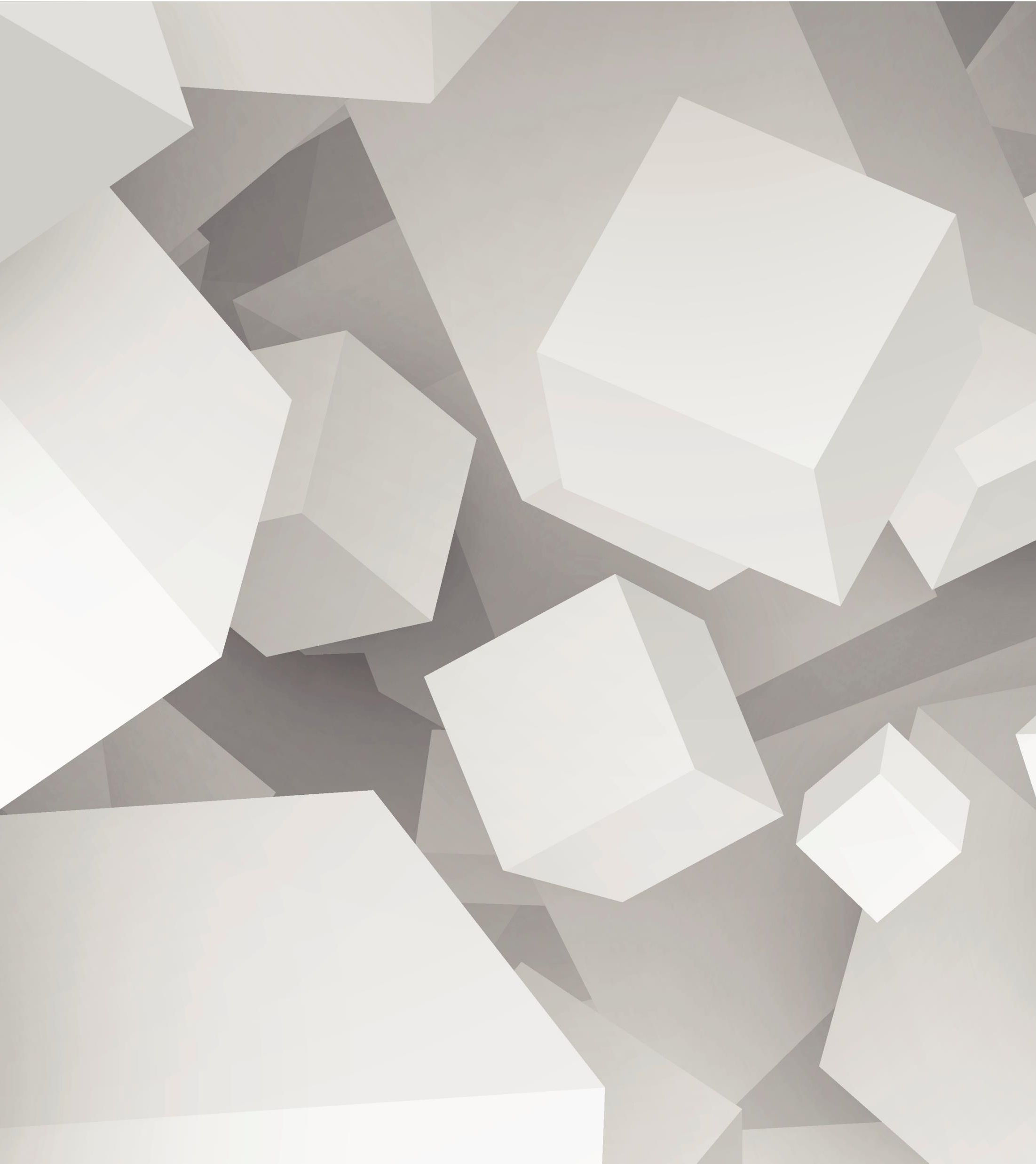 Questions?
[Speaker Notes: Magistrate cannot impose sanctions for a victim requesting termination.]
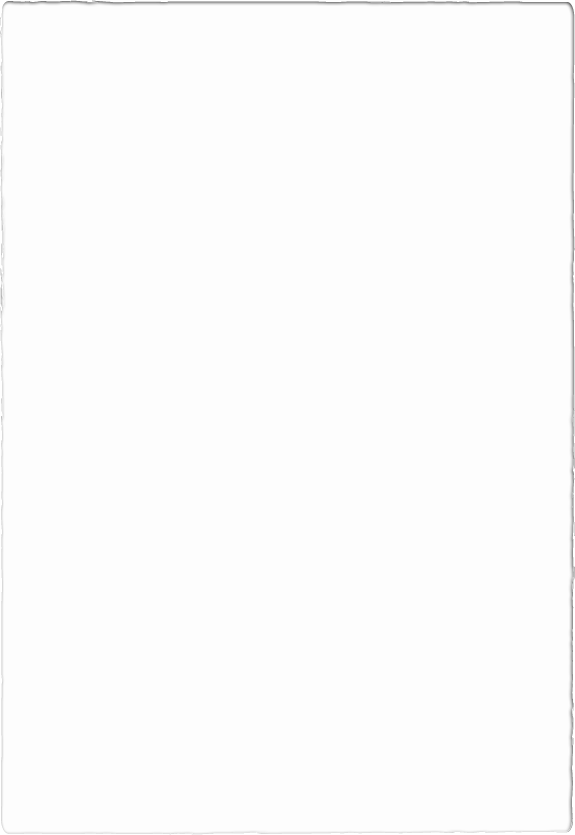 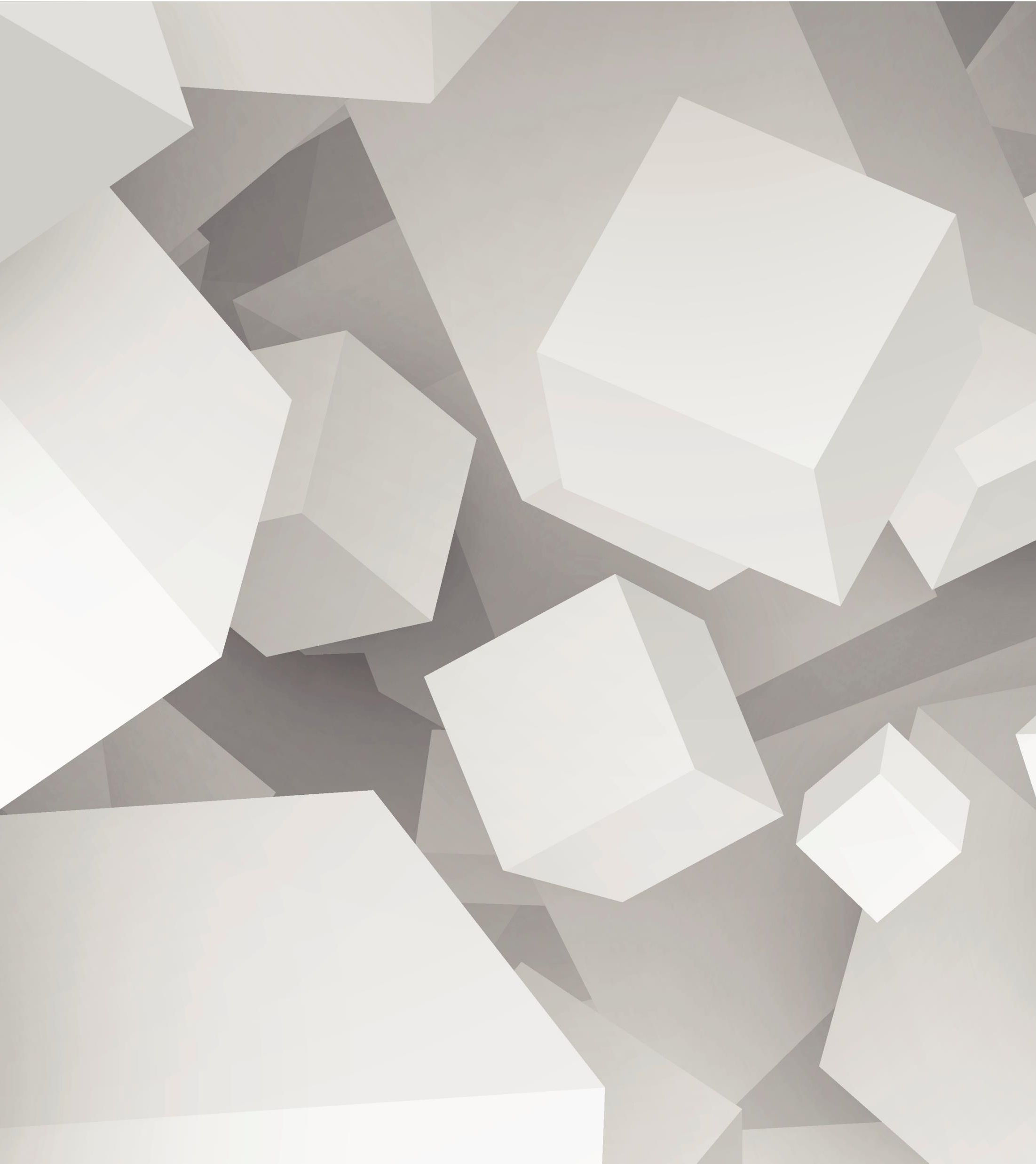 Tammy H. Meade
Assistant District Attorney General
119 S. College Street
Lebanon, Tennessee 37087
(615) 443-2863
thmeade@tndagc.org
[Speaker Notes: Magistrate cannot impose sanctions for a victim requesting termination.]